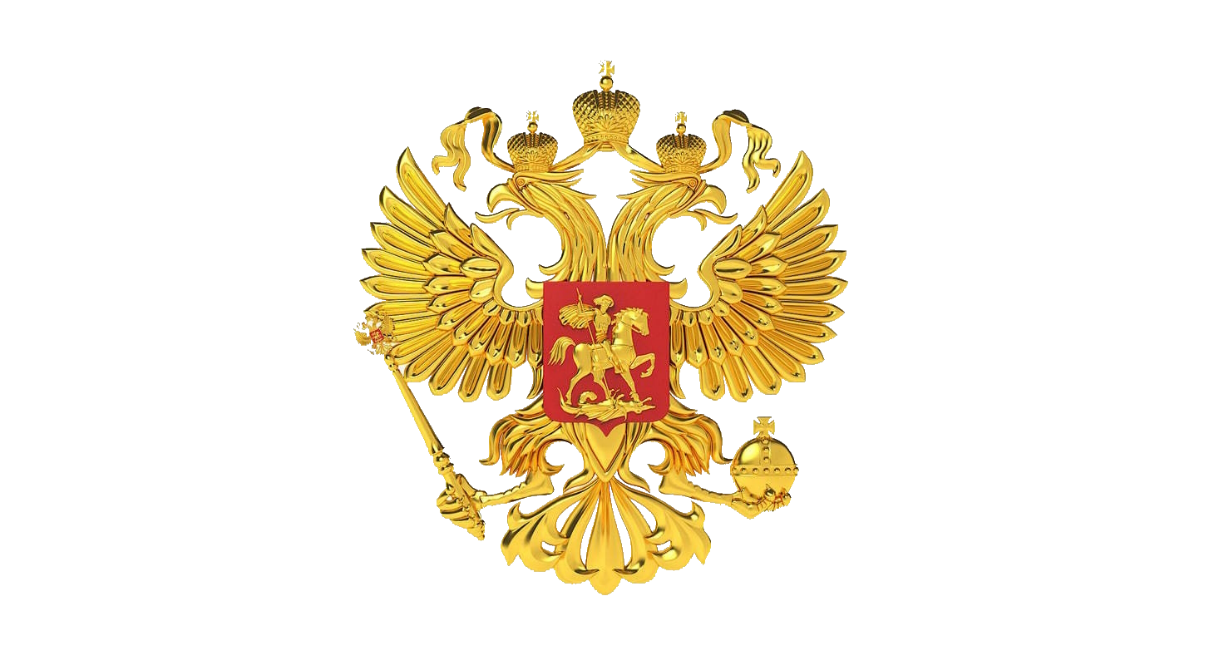 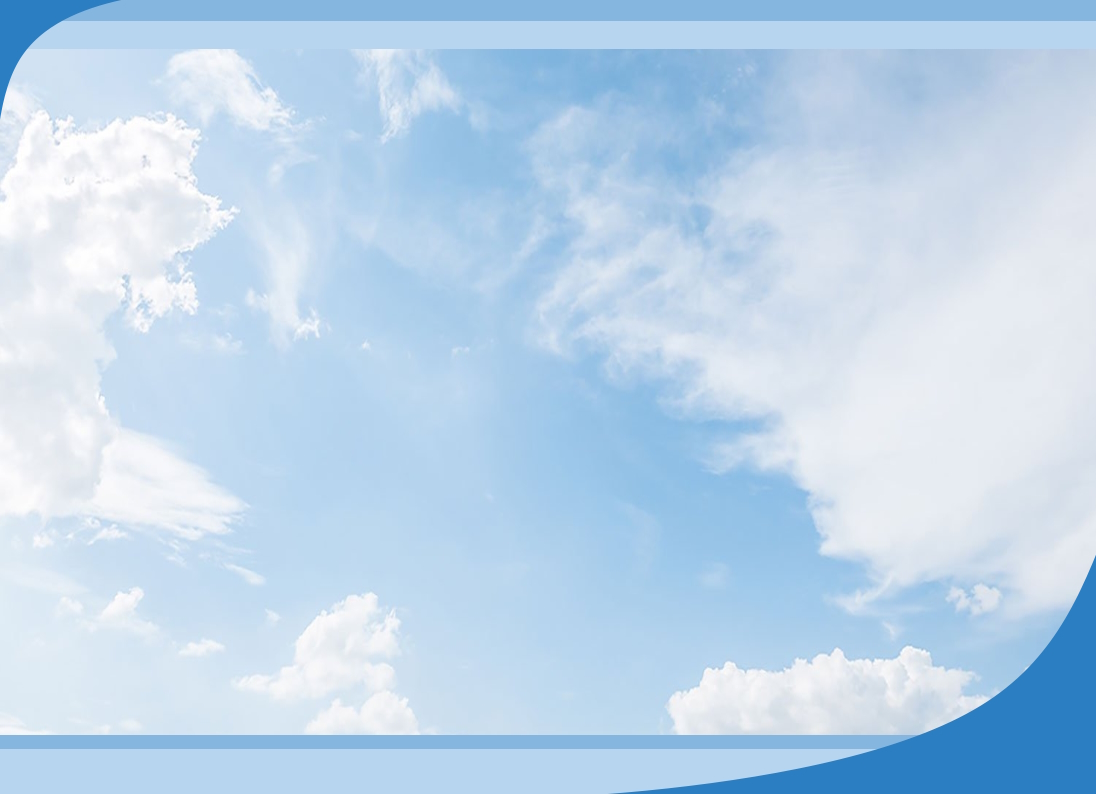 МОУ Усть-Ордынская СОШ №4 Имени В.Б. Сибиданова
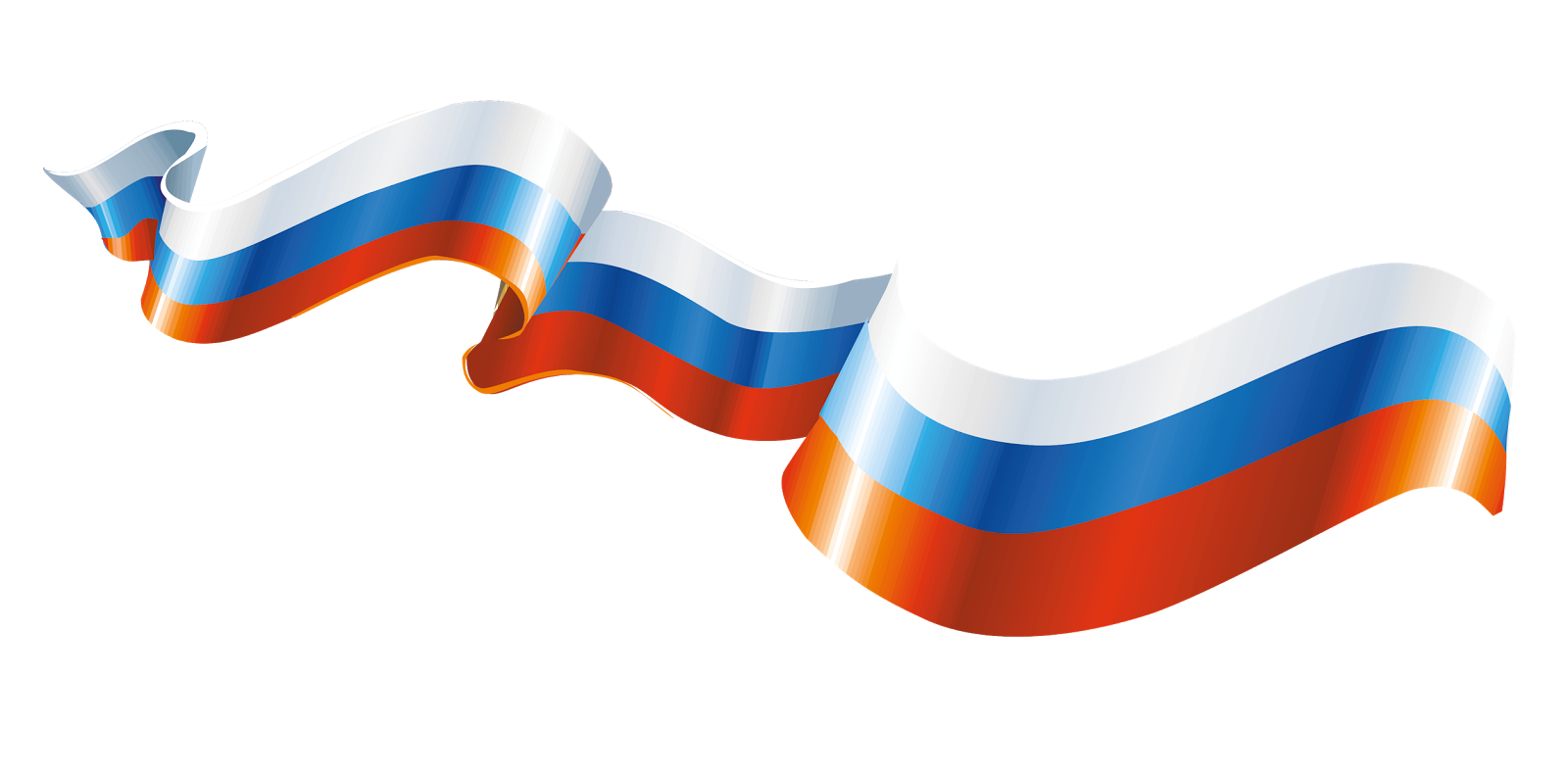 «России не станет тогда, когда не станет последнего патриота» 
Н.М.Карамзин
КАДЕТСКОЕ ОБРАЗОВАНИЕ 
КАК ИНСТРУМЕНТ ФОРМИРОВАНИЯ 
ПАТРИОТИЧЕСКОГО ВОСПИТАНИЯ
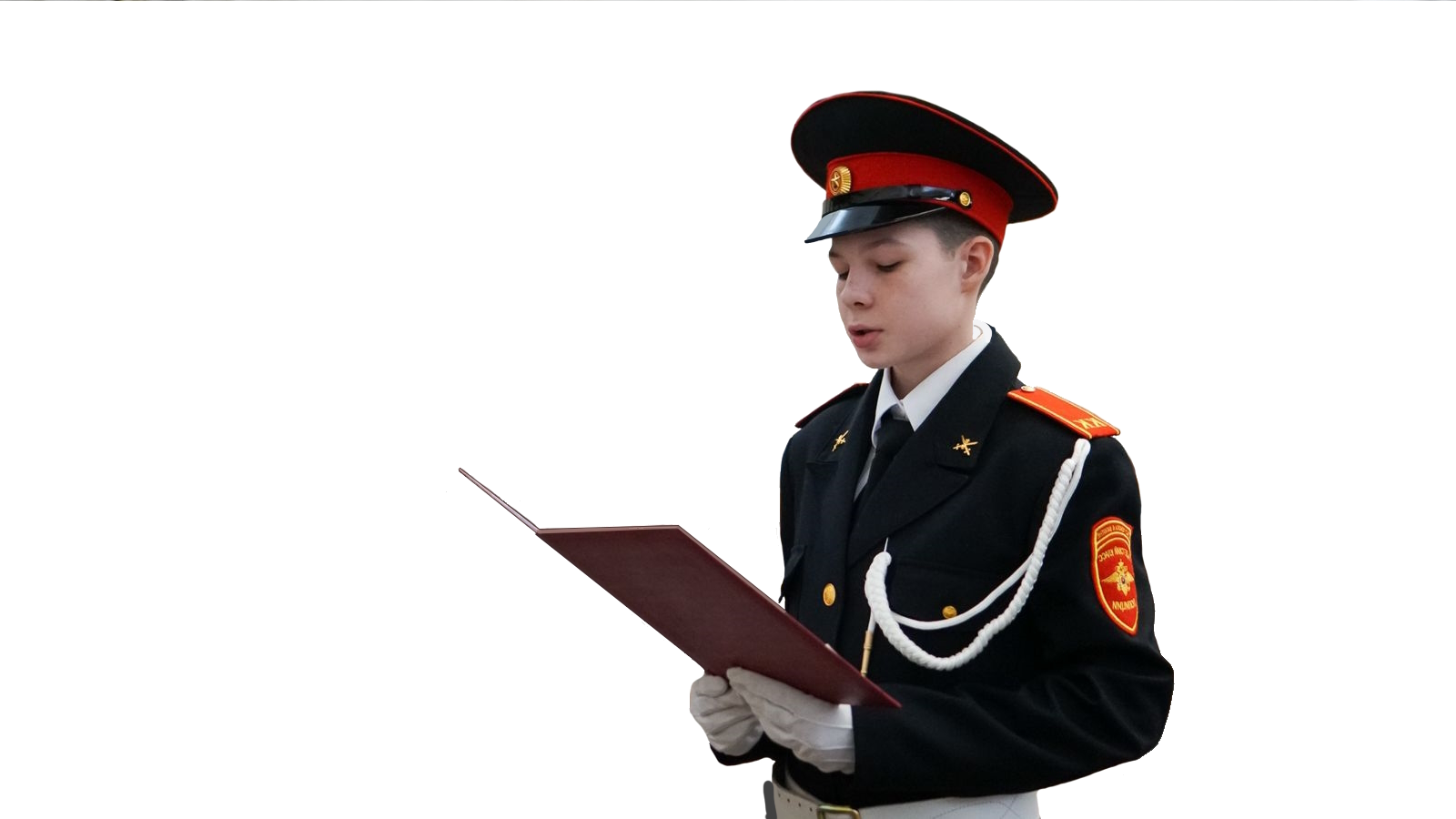 П.УСТЬ-ОРДЫНСКИЙ
2023 ГОД
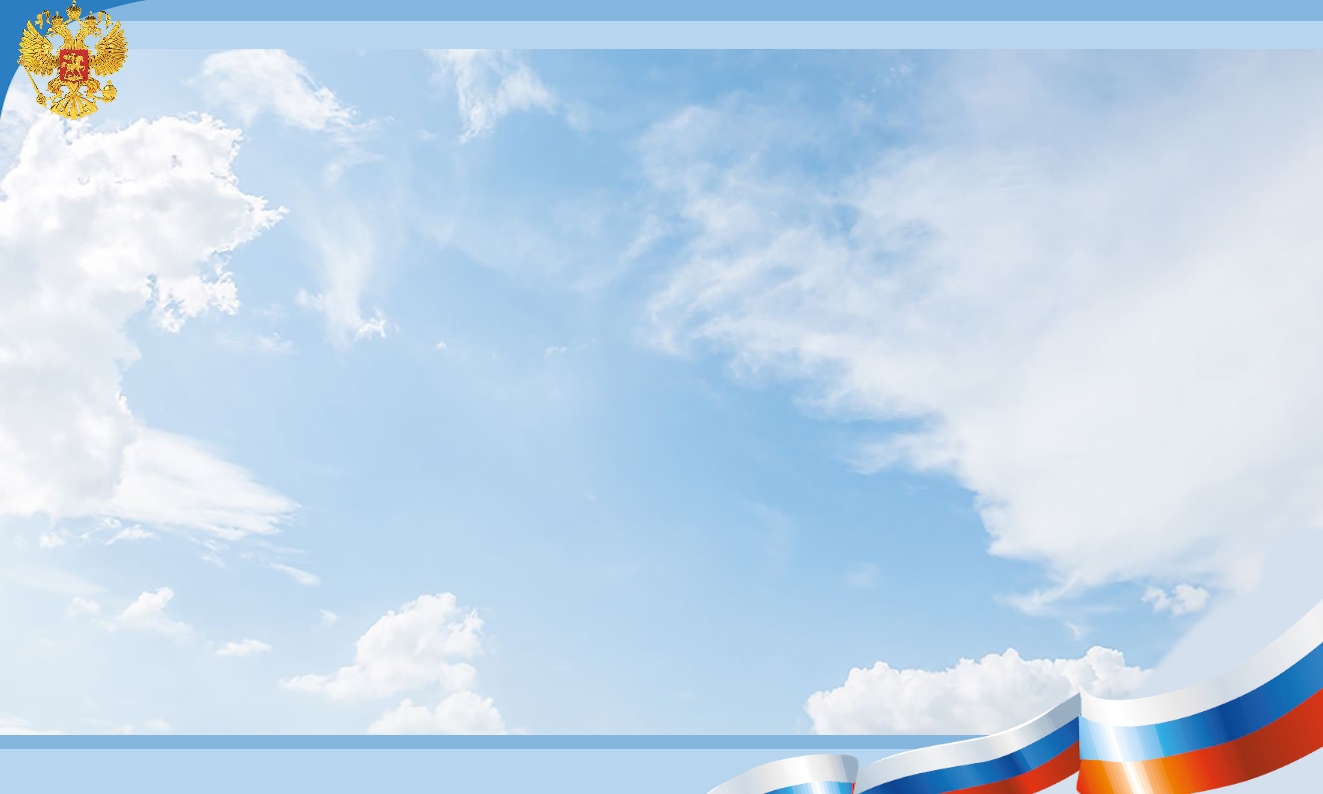 Федеральный проект «Патриотическое воспитание граждан Российской Федерации» в рамках национального проекта «Образование»:

патриотическое воспитание в школе, является одним из приоритетных направлений воспитательной работы школы
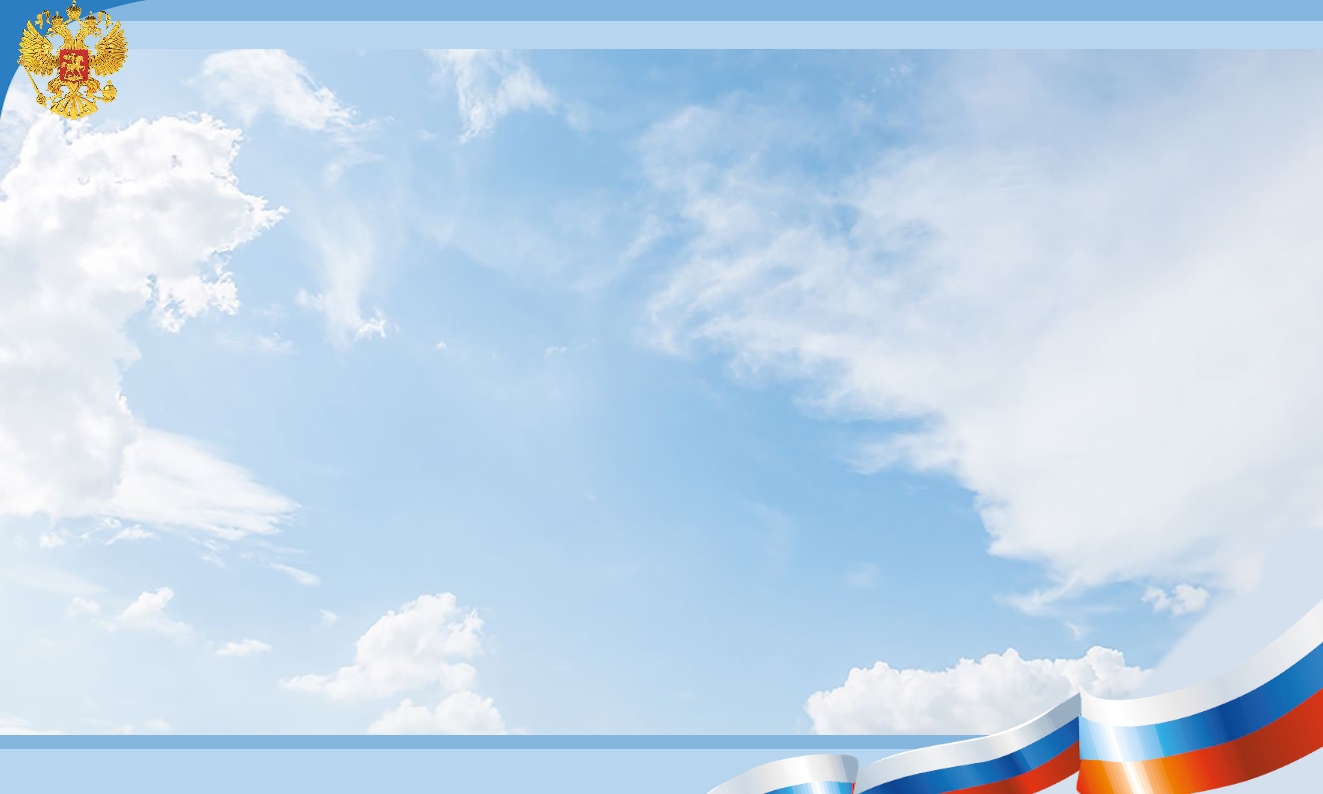 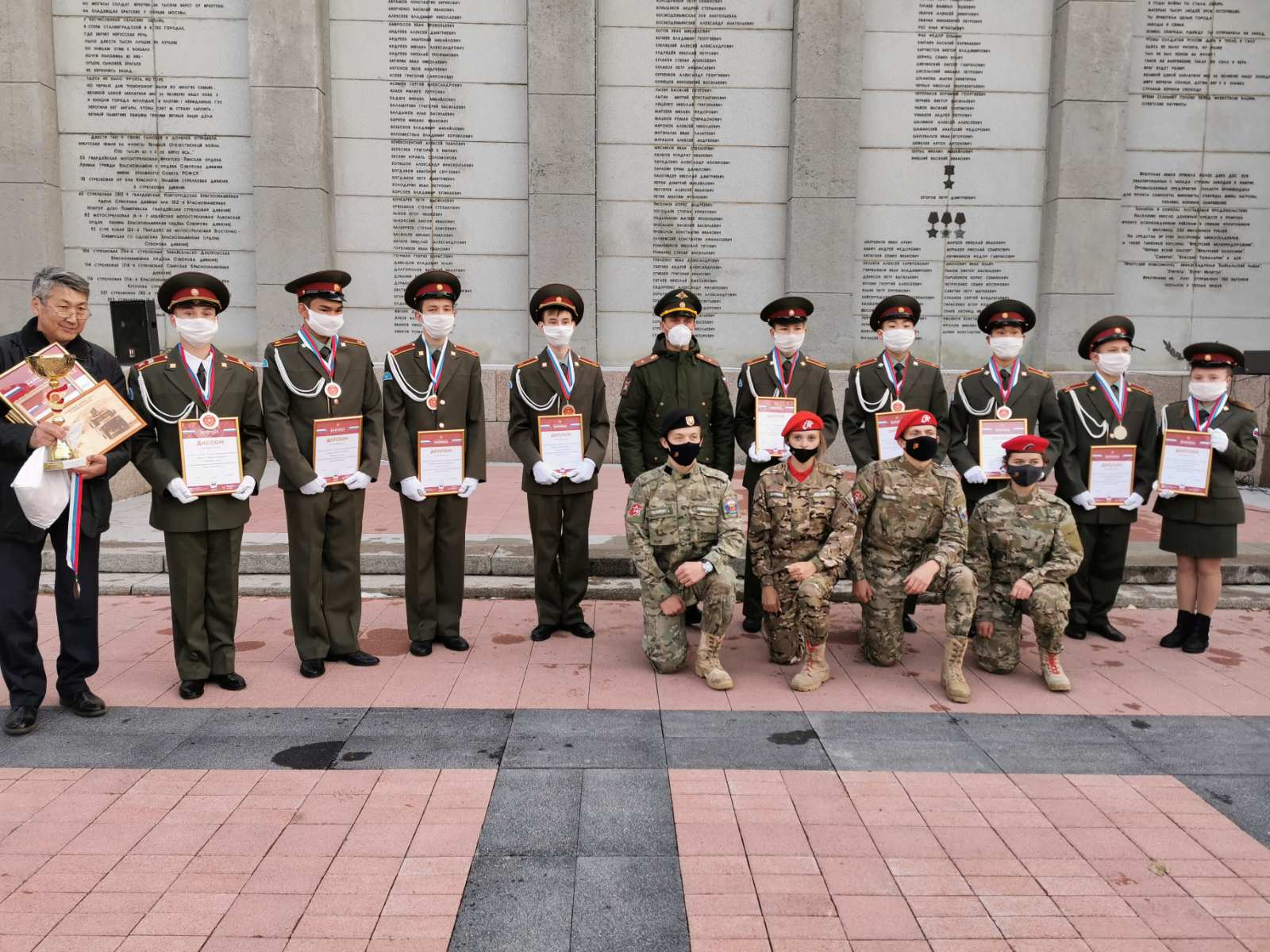 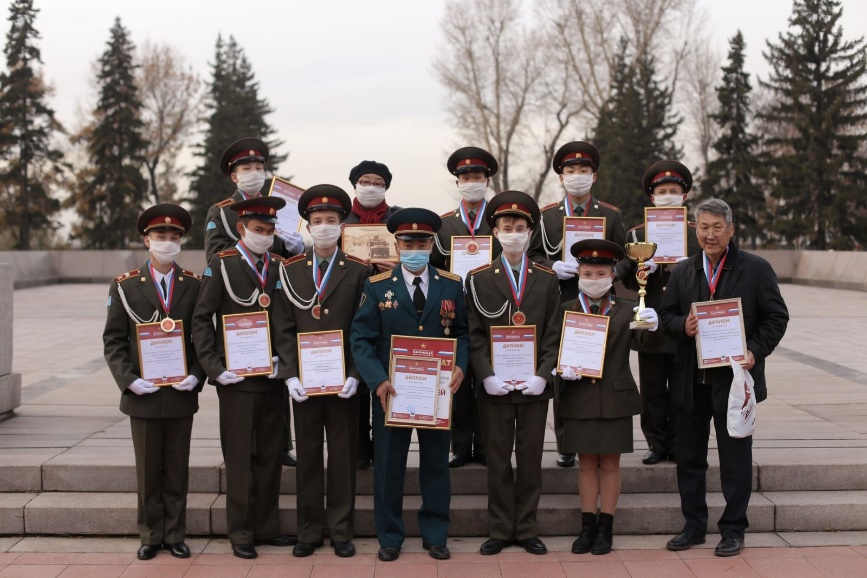 Команда школы и юноши являются:
 16-ти кратными чемпионами районной военно-спортивной игры «Зарница», 
двукратными победителями областной игры «Зарница»,  
победителями  и призерами областной Спартакиады допризывной молодежи, 
районного смотра-конкурса «А ну-ка, парни!»
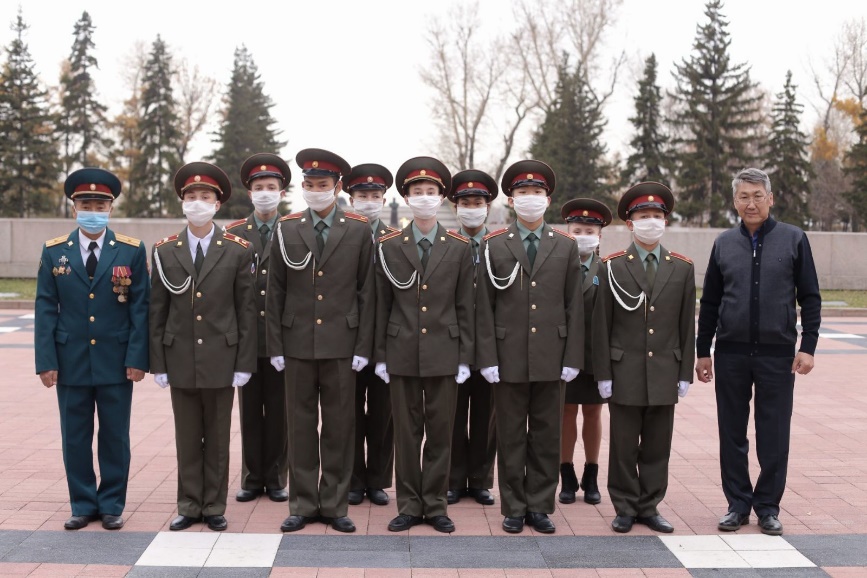 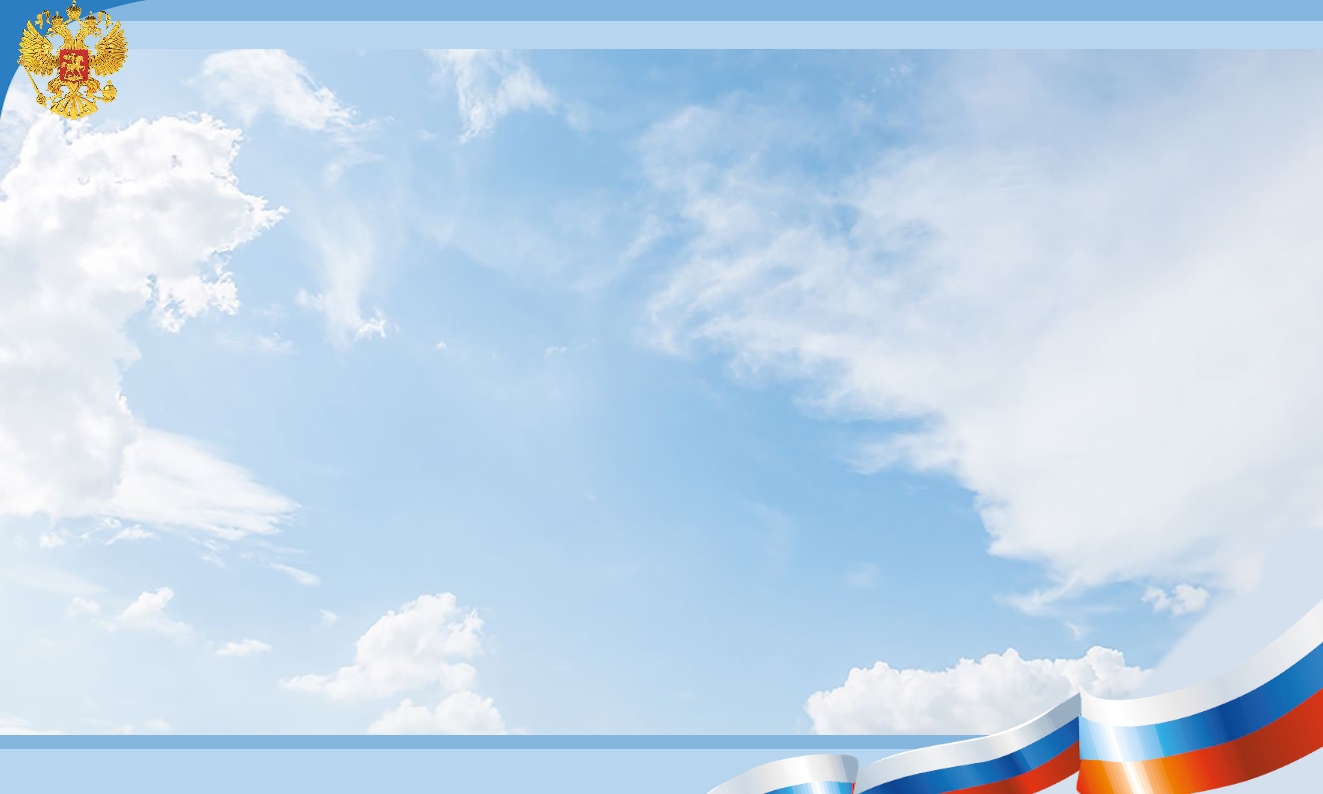 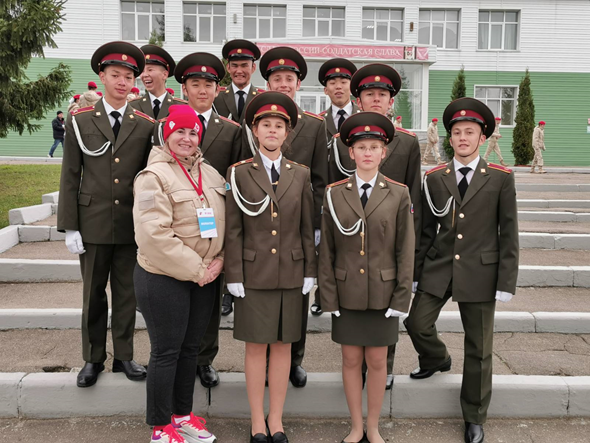 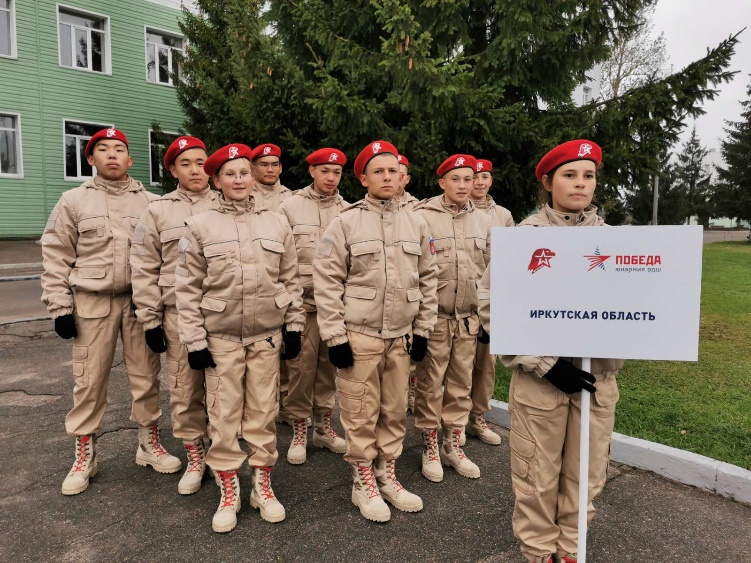 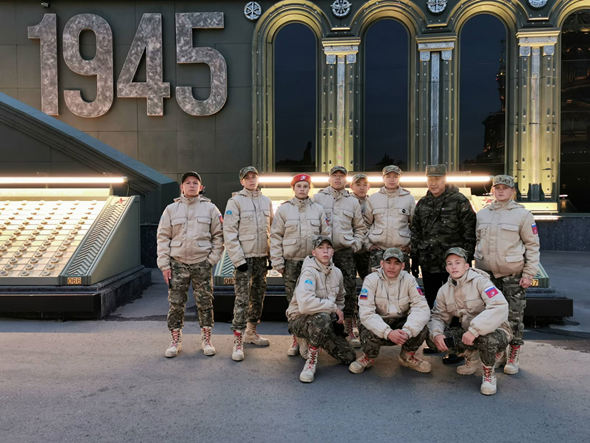 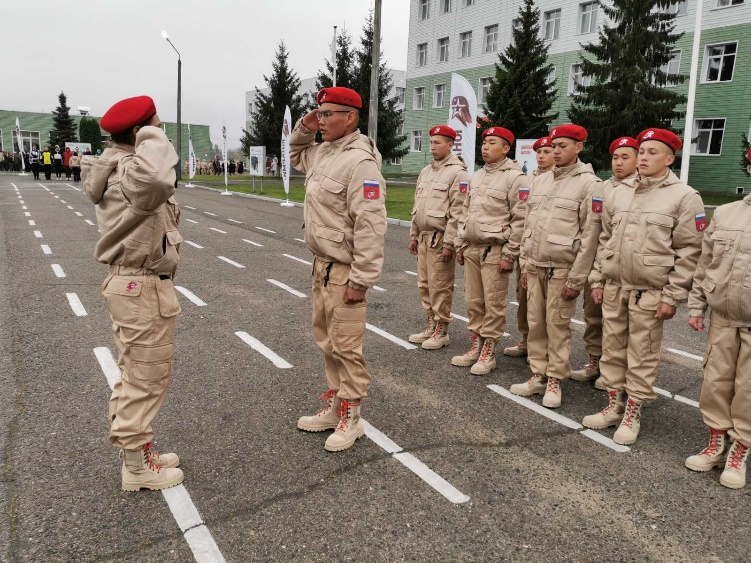 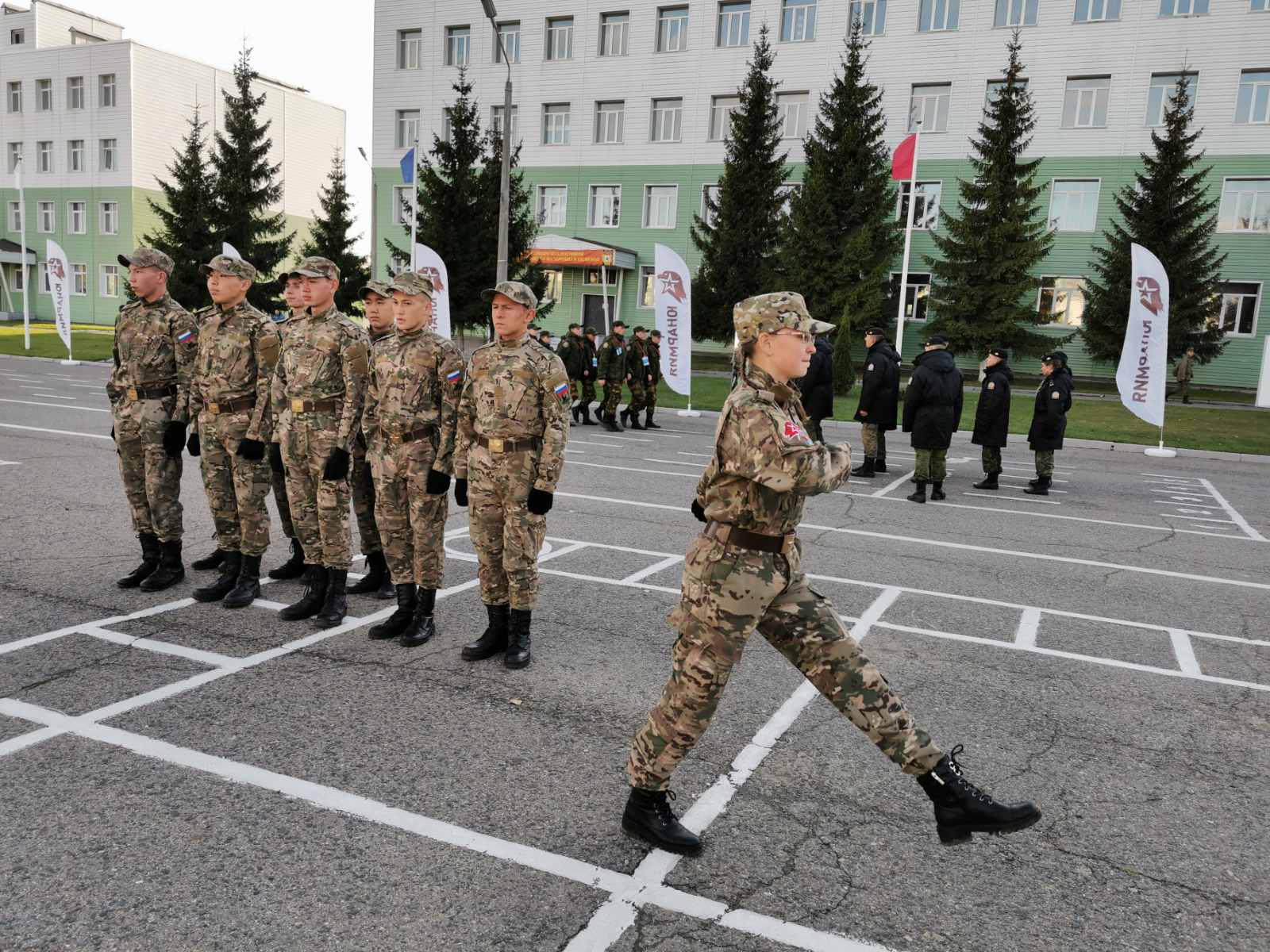 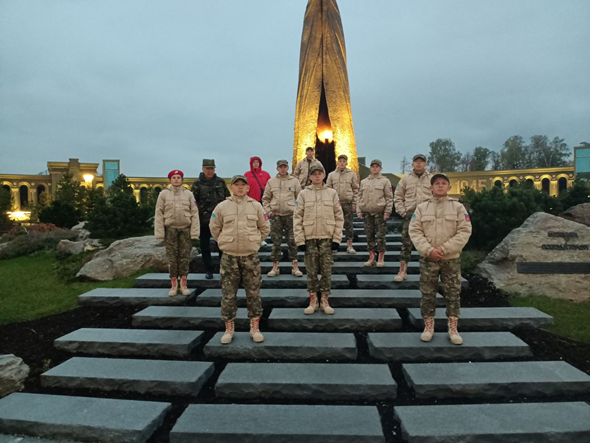 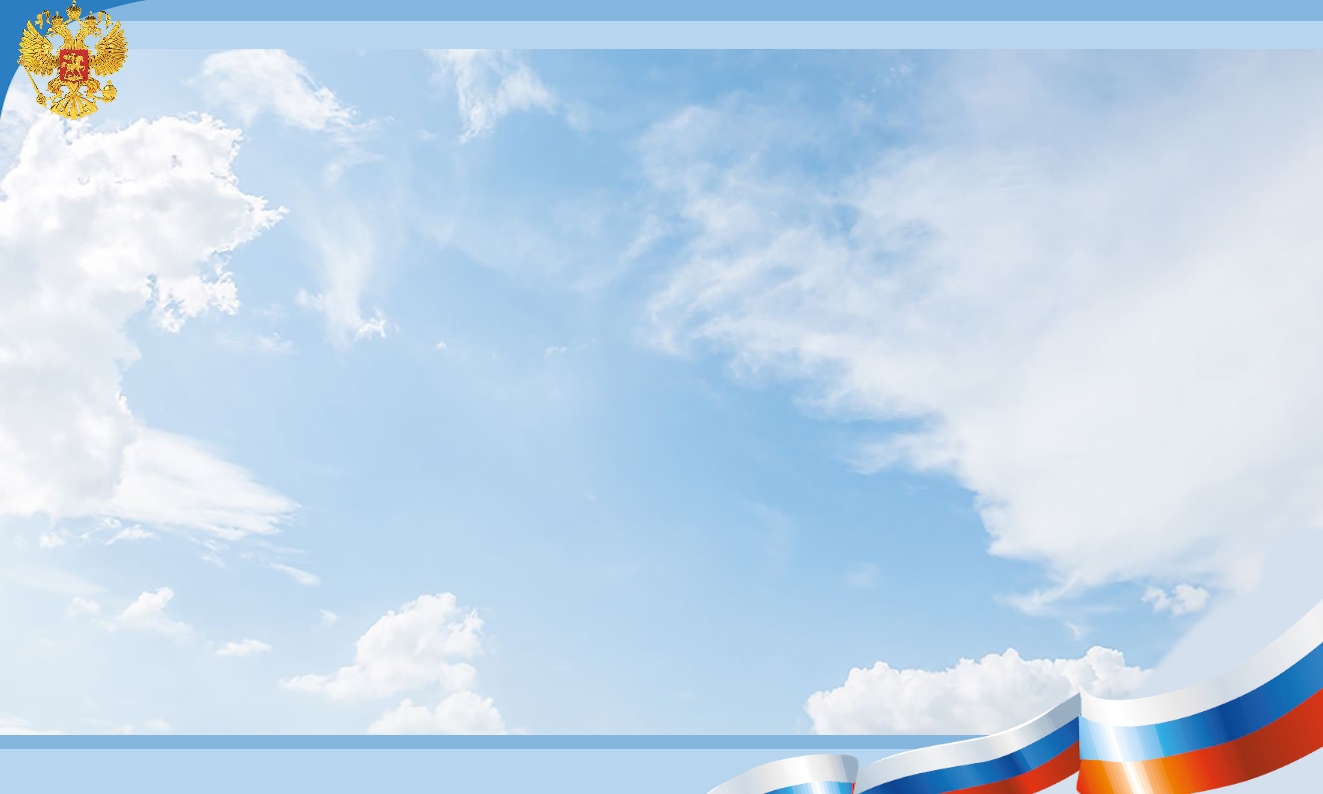 Кадетское образование 
Нормативно-правовое регулирование кадетского образования в России осуществляется  на основании Федерального закона  №273-ФЗ от 29.12.2012  «Об образовании в Российской Федерации» в рамках статьи 86 Обучение   по дополнительным общеразвивающим образовательным программам, имеющим целью подготовку несовершеннолетних обучающихся к военной  или иной государственной службе, в общеобразовательных организациях,  профессиональных образовательных организациях
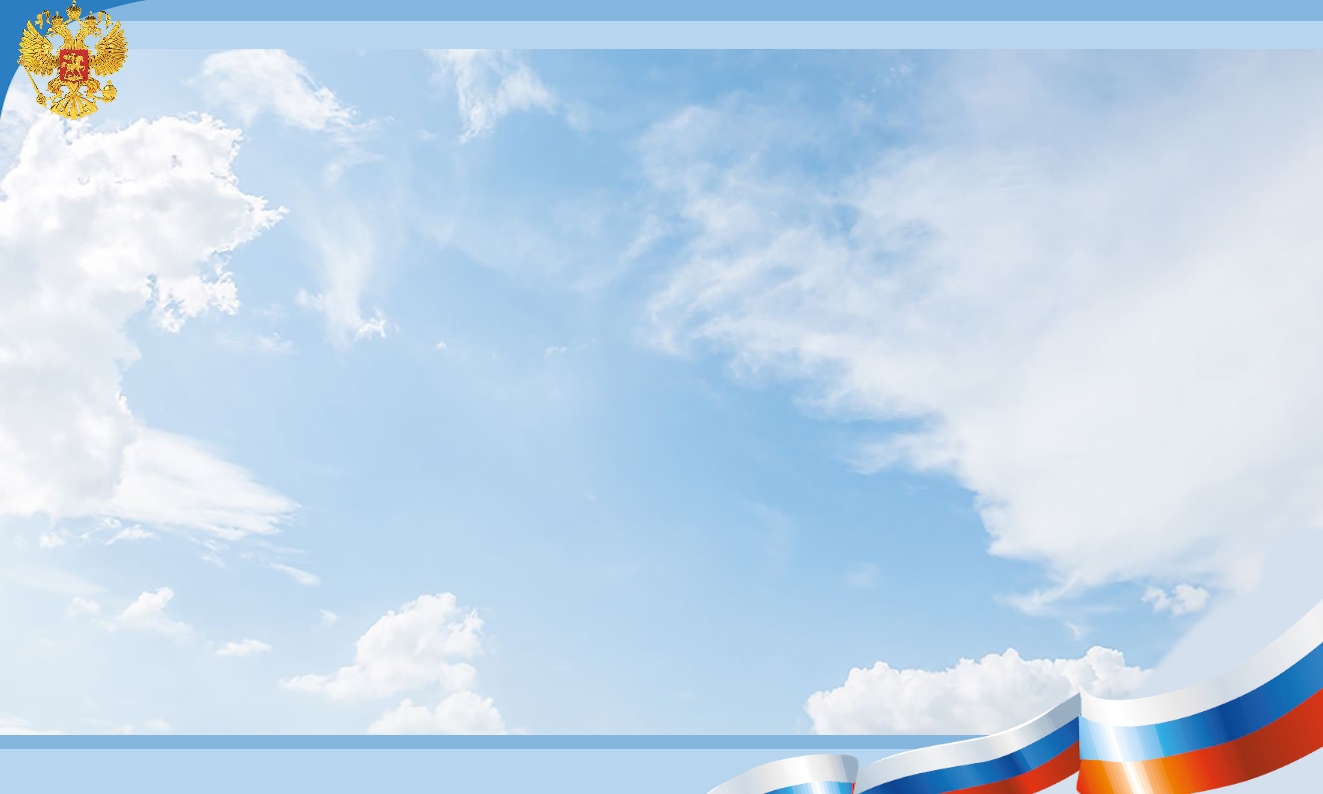 Цель кадетского образования – воспитание государственного человека: 
патриота, государственно мыслящего, готового брать на себя ответственность за судьбу страны;

инициативного, самостоятельного, мобильного гражданина с лидерской позицией, готового к профессиональному служению Отечеству
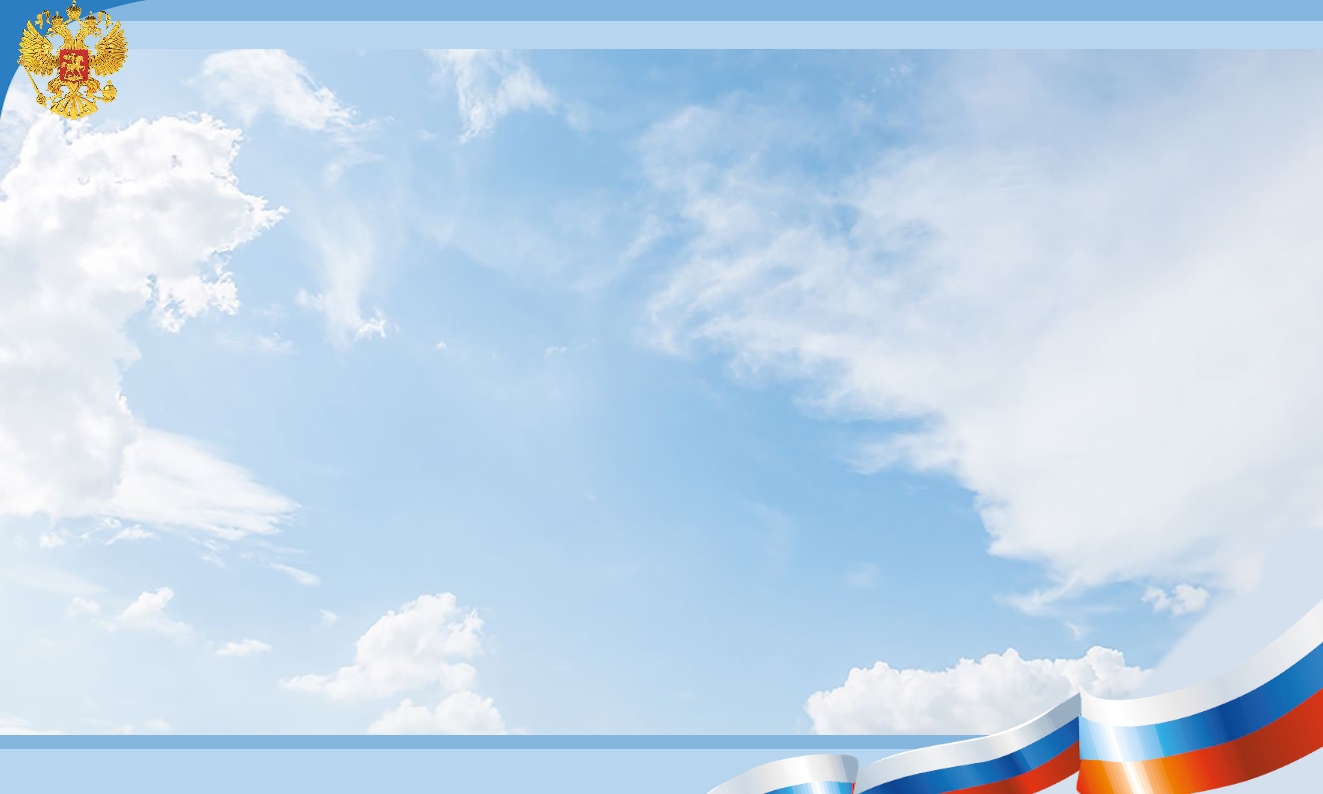 Тип образовательной организации

Наш кадетский класс, созданный  муниципальным образованием, относится к образовательным организациям кадетской направленности.

Профессиональная направленность 
(профиль) кадетского класса:  

пожарно-спасательный
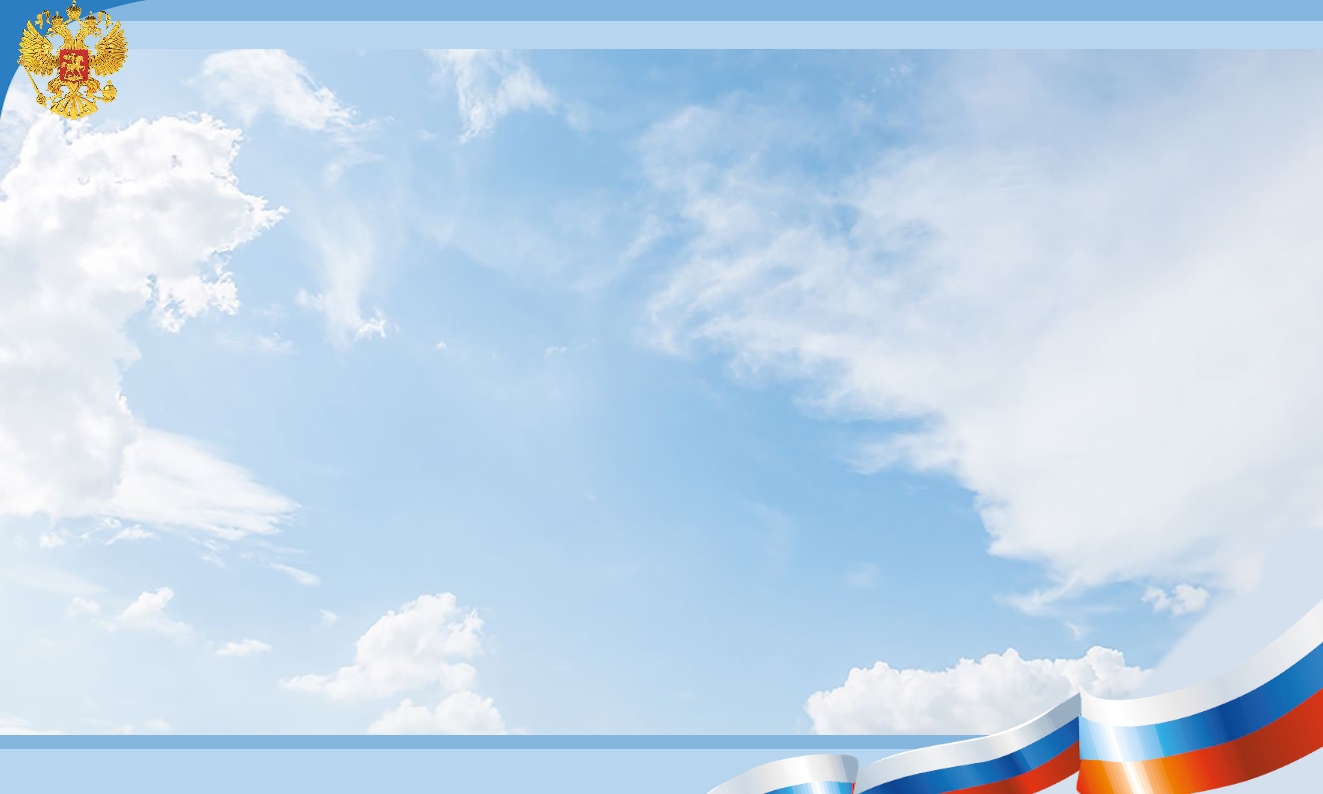 Документы и локальные акты:
Положение о кадетском классе;
Устав кадетского класса;
Кодекс чести кадета;
Основная образовательная программа кадетского класса; 
Соглашение  о сотрудничестве с пожарно-спасательным отрядом ФПС ГПС ГУ МЧС России по Иркутской области
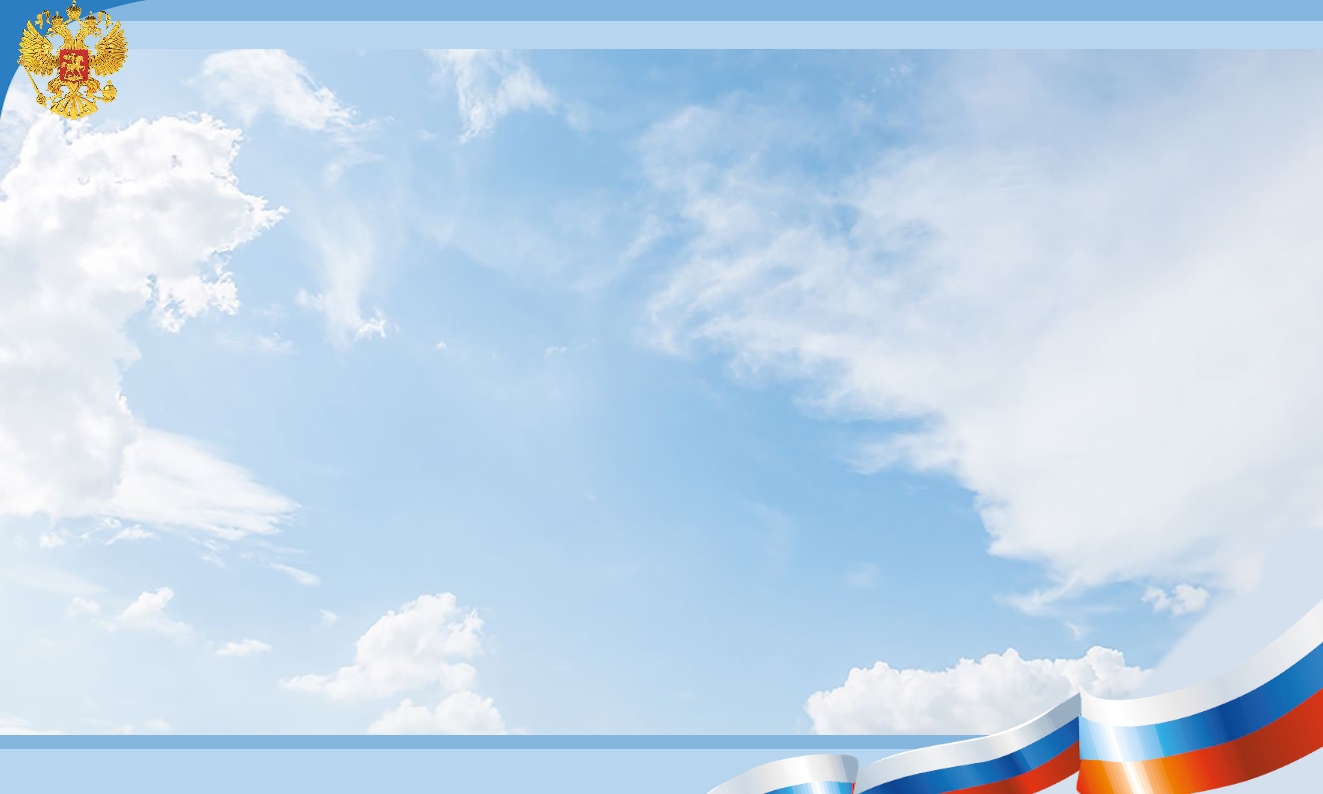 Условия зачисления в кадетский класс

Прием  в кадетский класс осуществляется 
на конкурсной основе. 
Среди желающих попасть в кадетский класс 
учащихся 4-х классов
 были проведены комплексная контрольная работа и 
сдача норм ГТО.
И  по  итогам были отобраны будущие кадеты
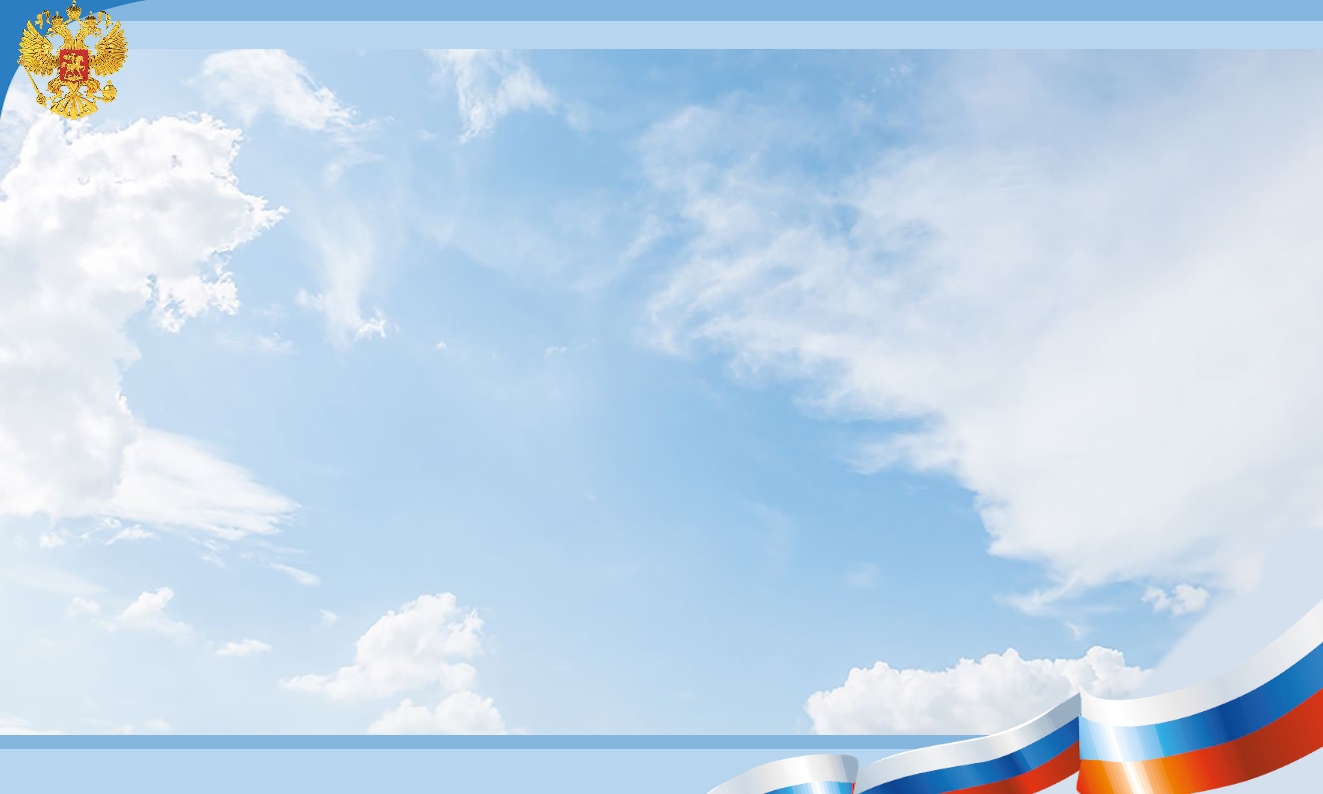 Отличия кадетского класса от обычного:
строгая дисциплина;
усиленная спортивная подготовка;
обязательное ношение военной формы и других воинских знаков отличия;
особый статус, кодекс чести и правила поведения (например, порядок приветствия, церемония присяги);
системы поощрения и наказания
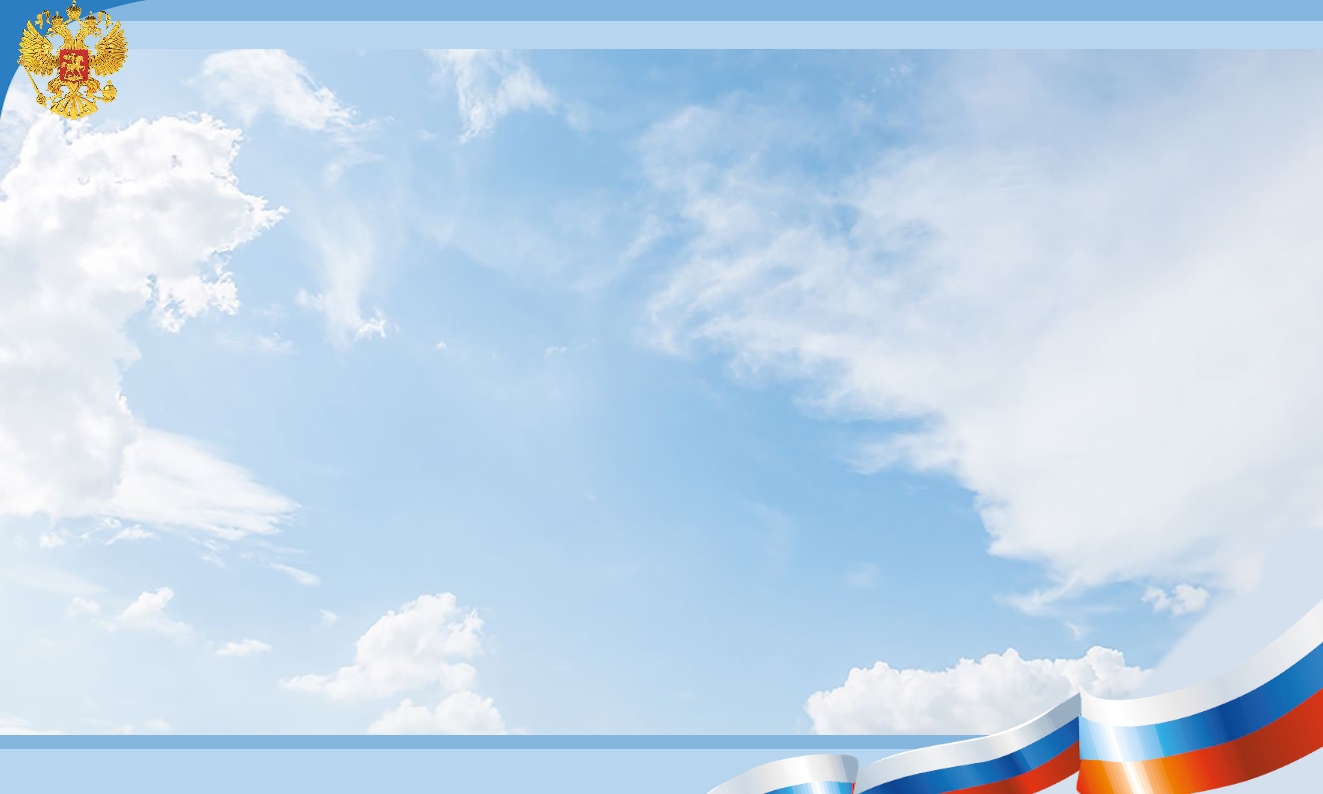 Кадеты обязательно носят форму.
Форма – это образ жизни. Она ко многому обязывает.
У нас 3 вида формы: повседневная, полевая (для практических занятий и уроков физической культуры) , парадная
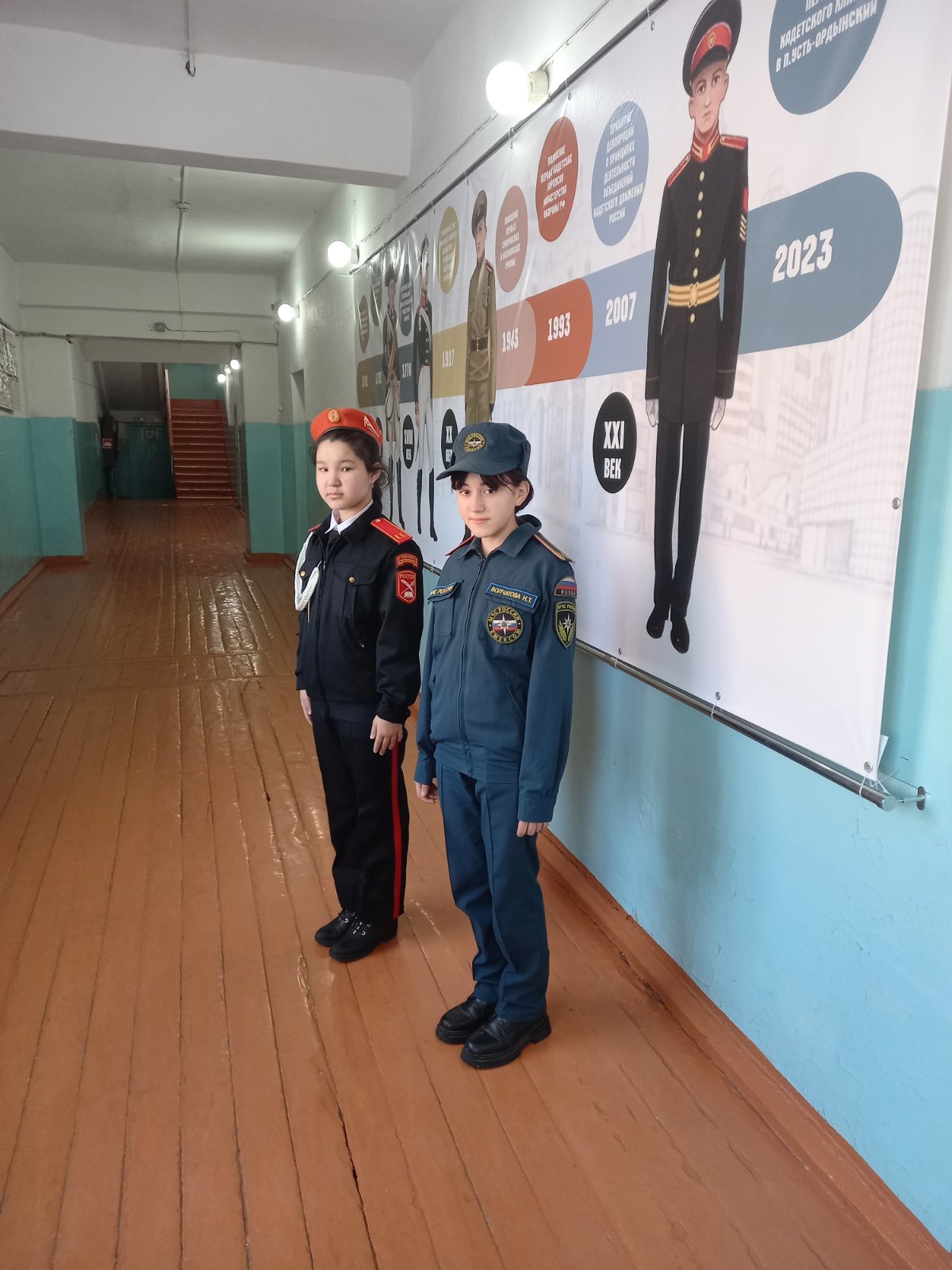 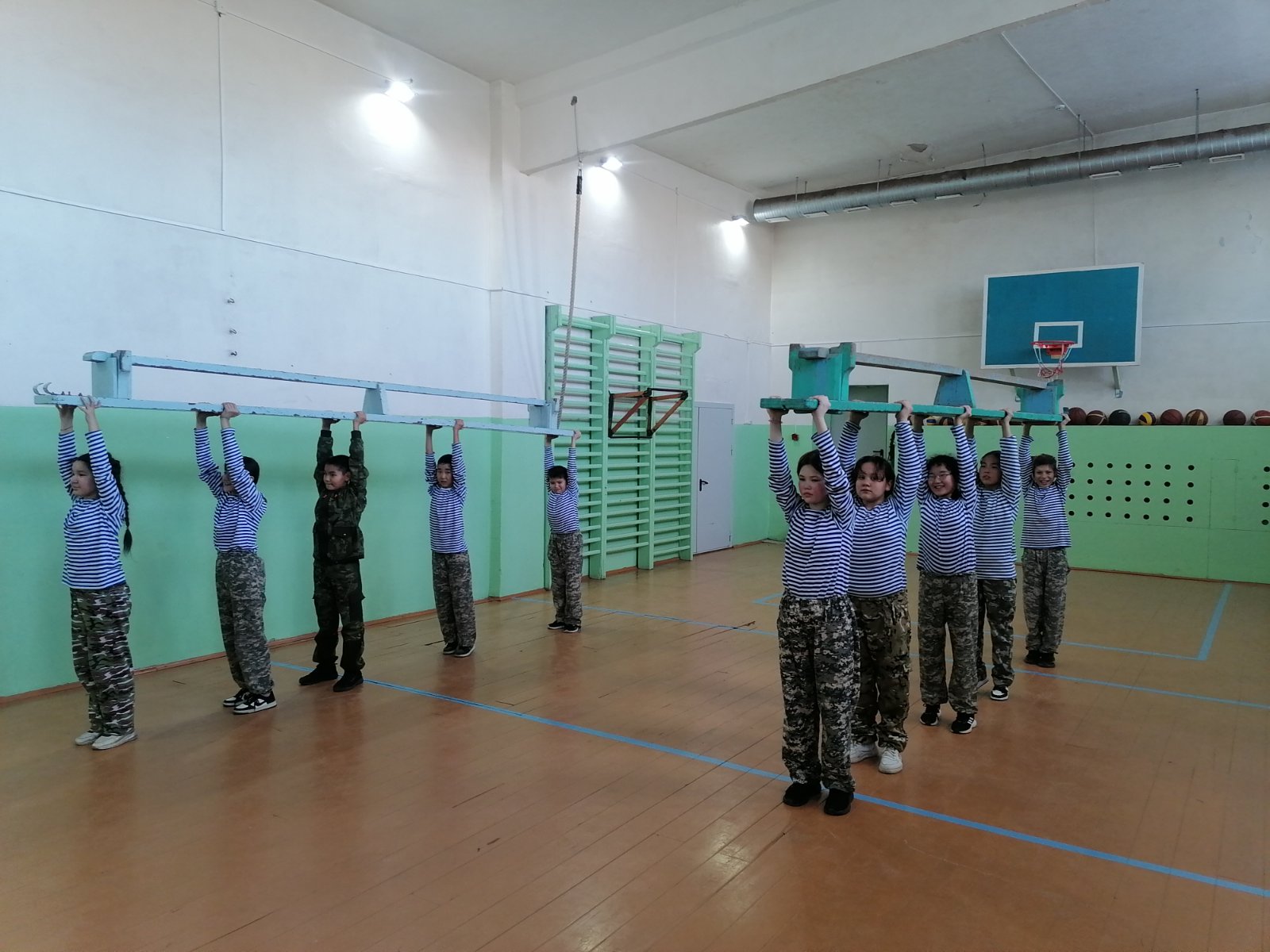 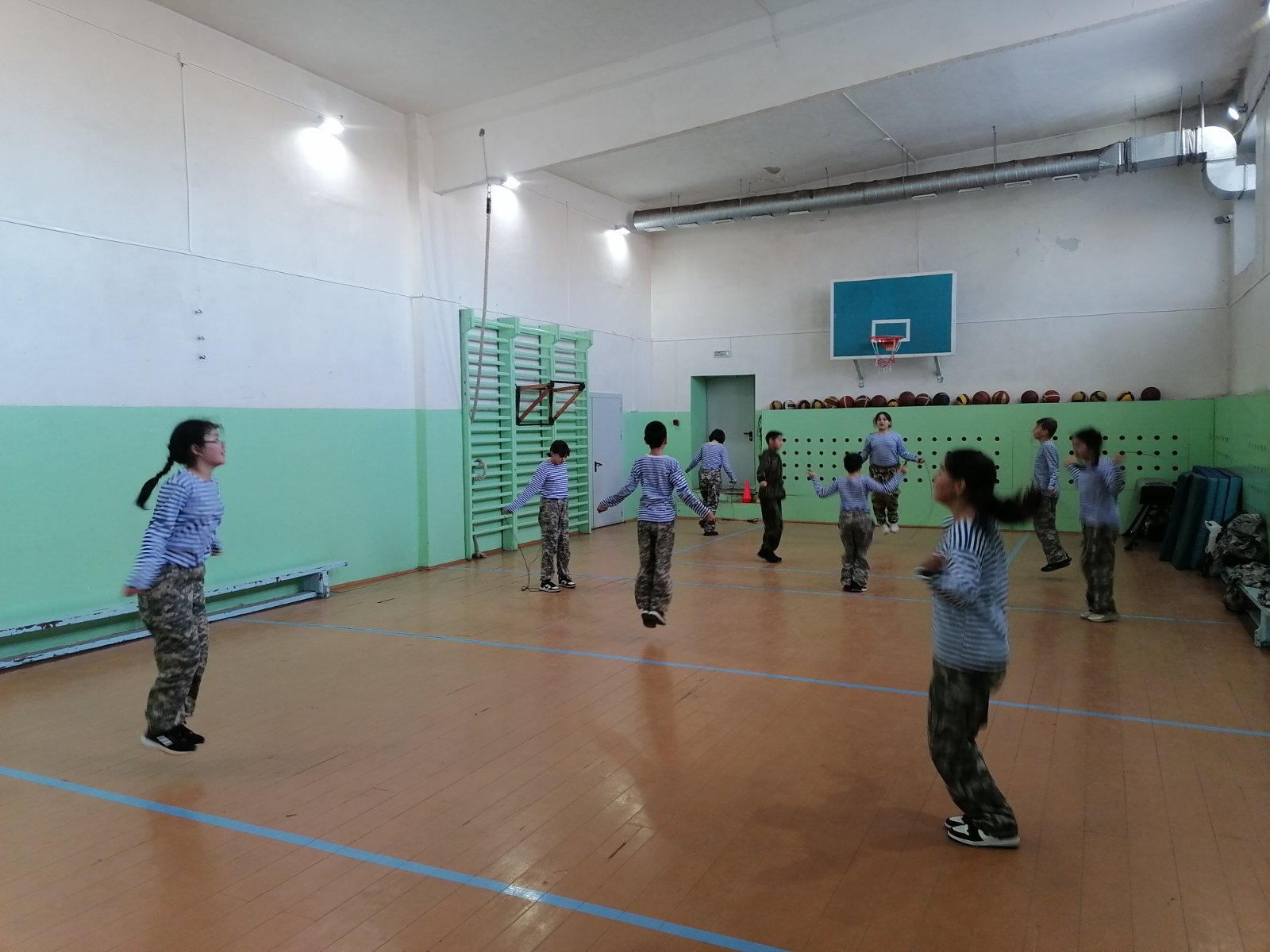 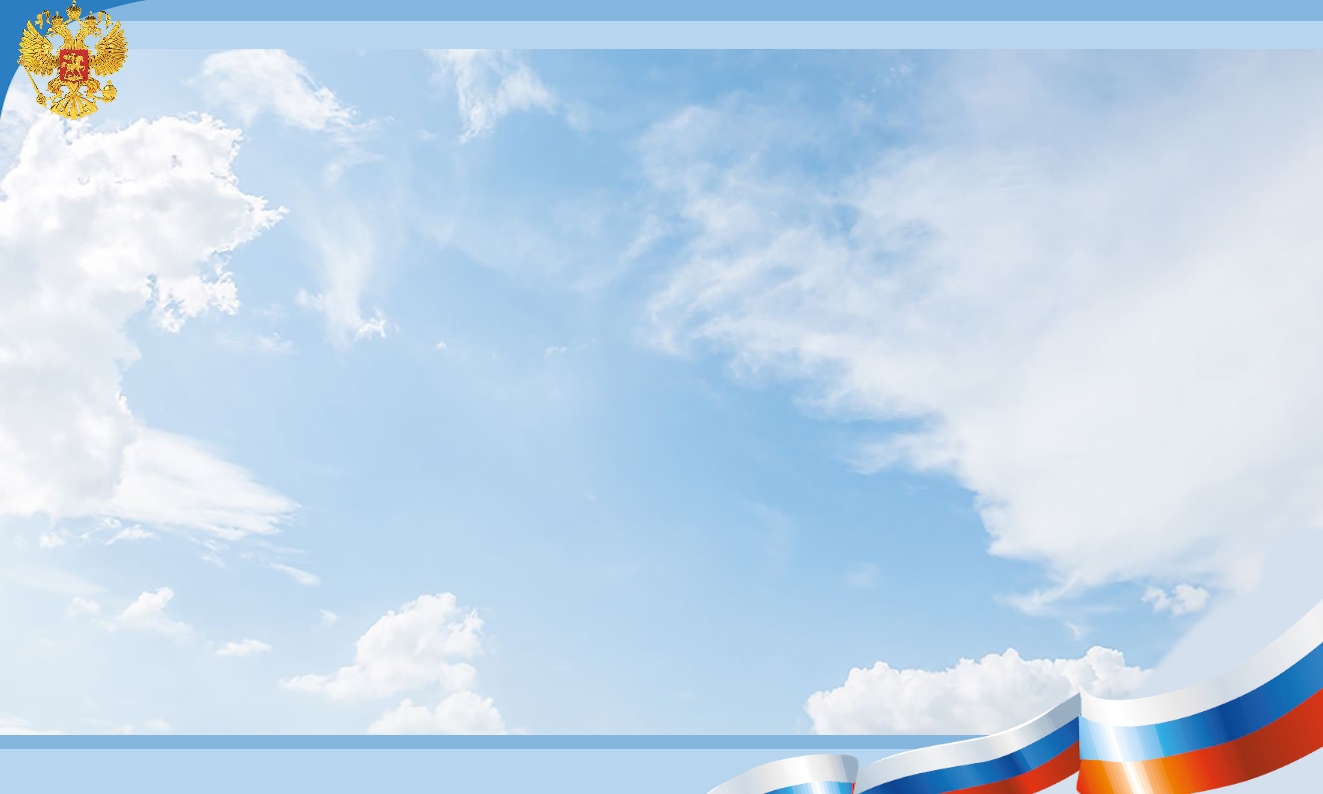 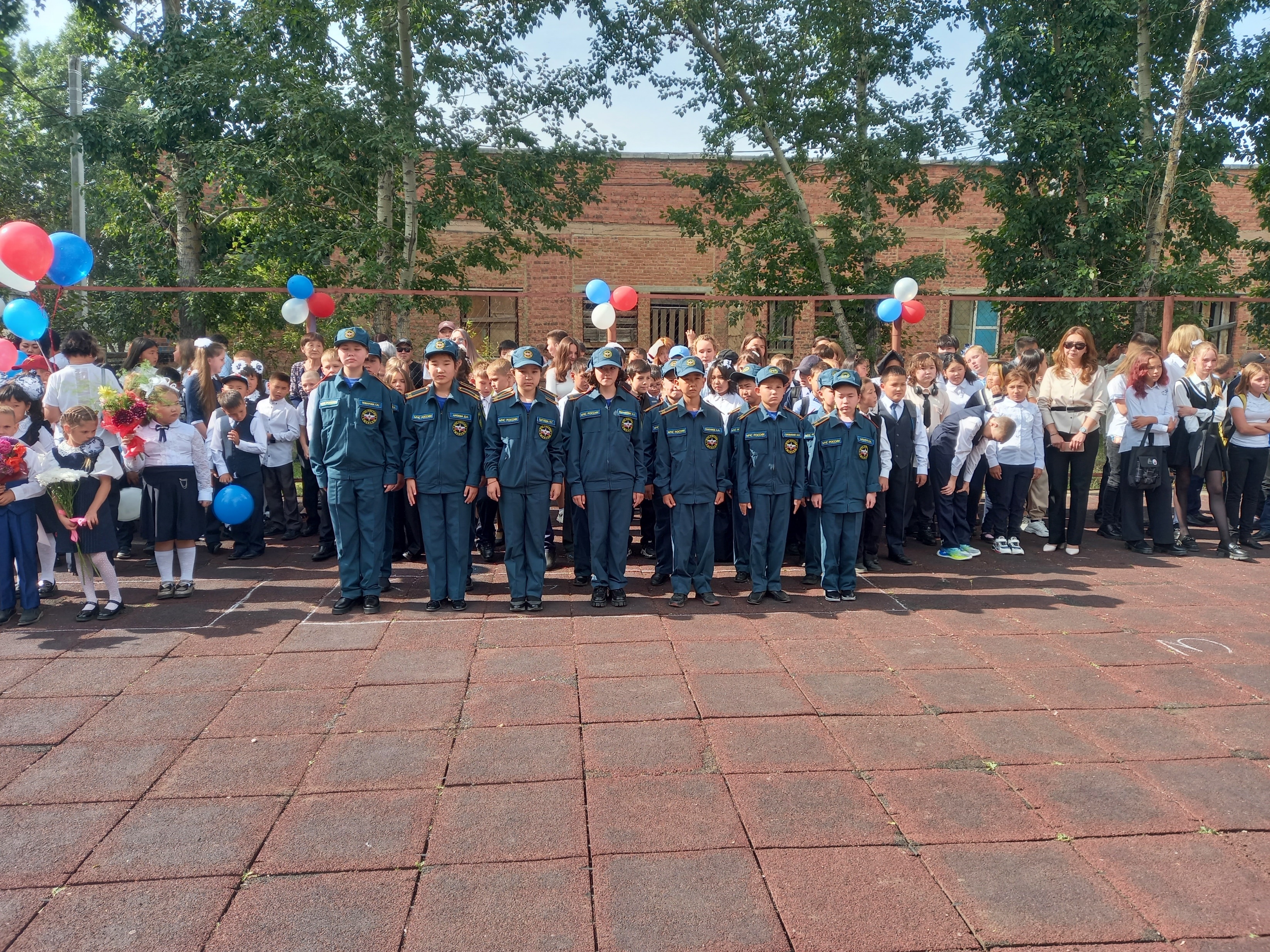 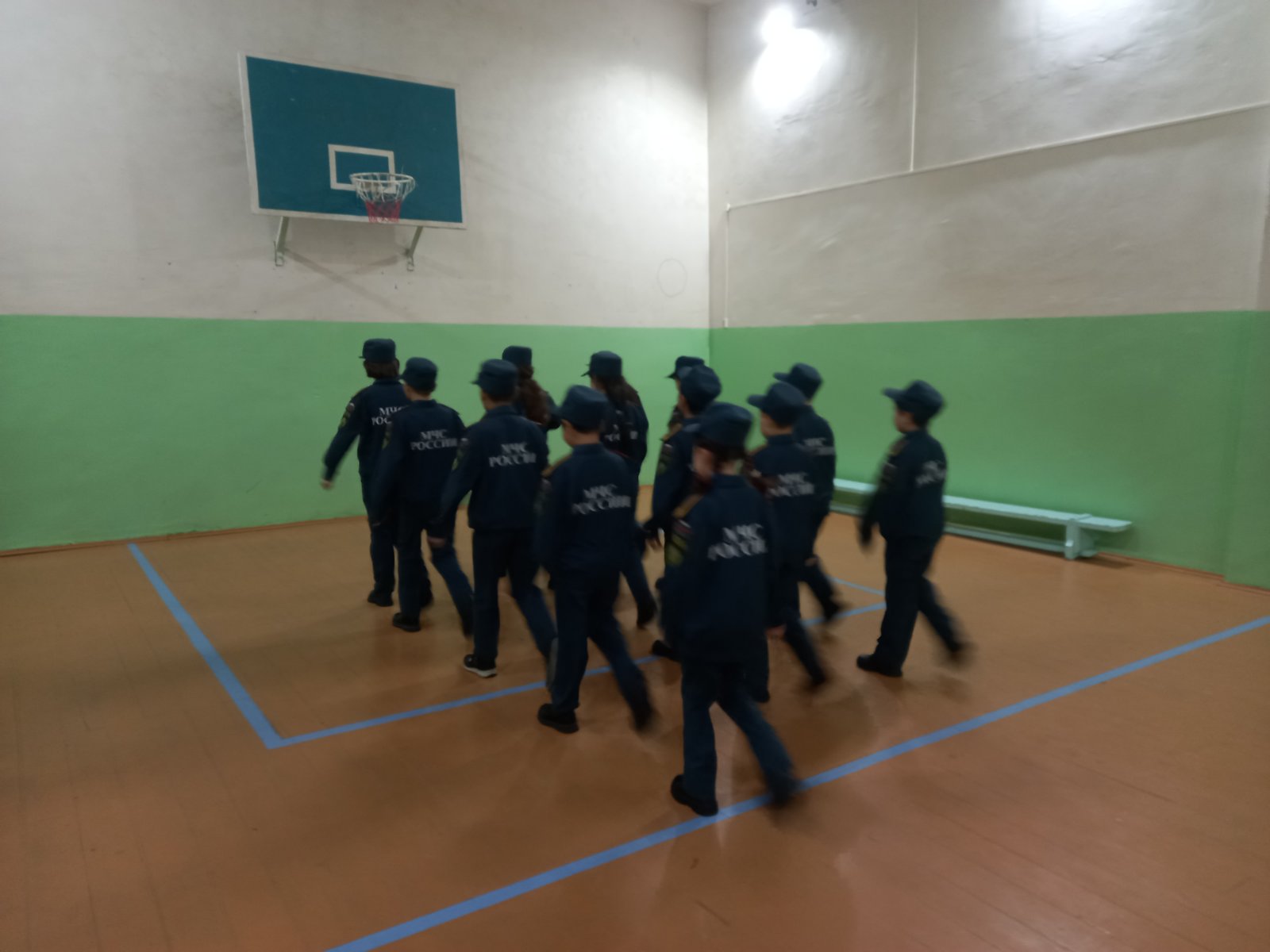 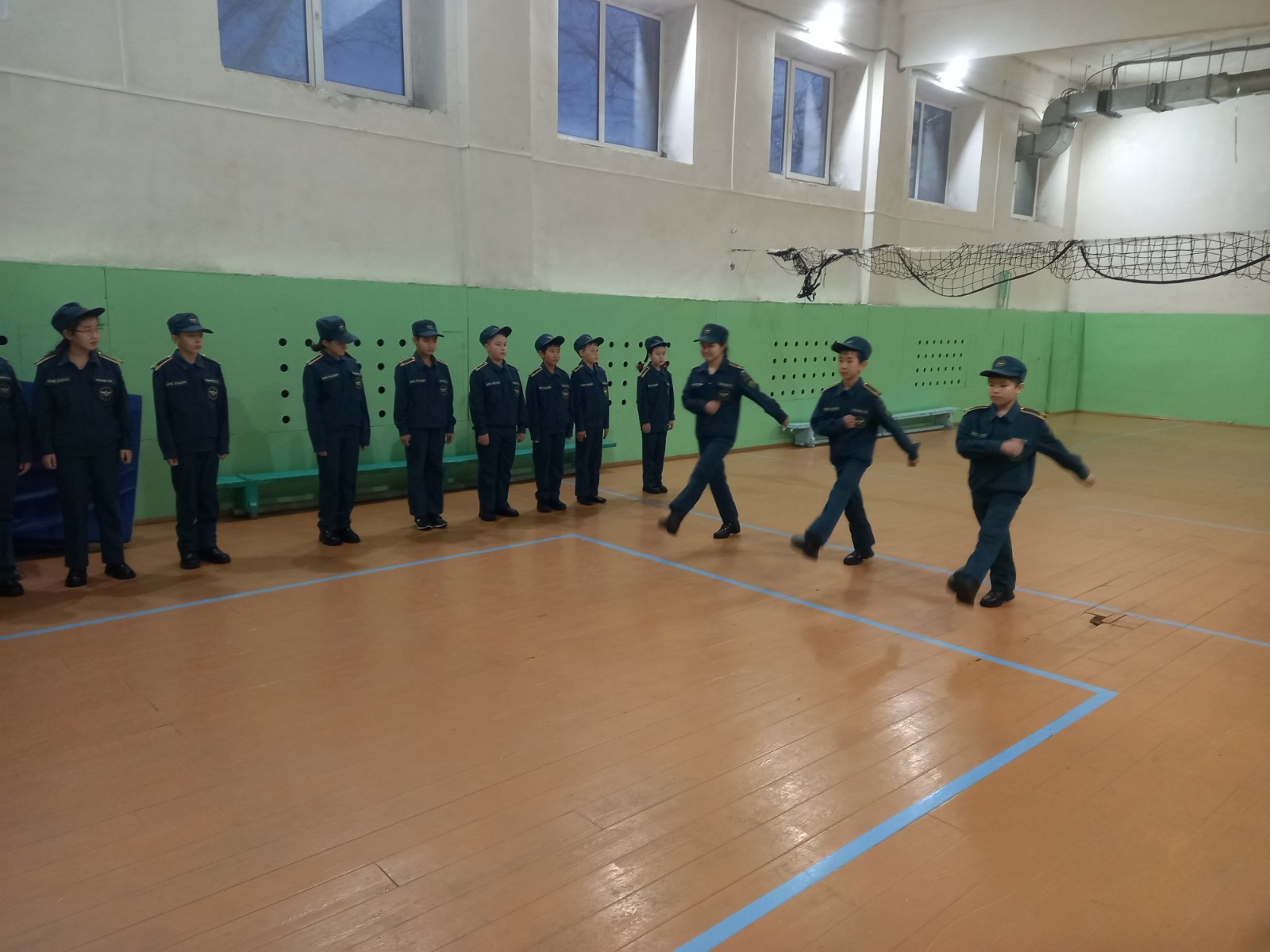 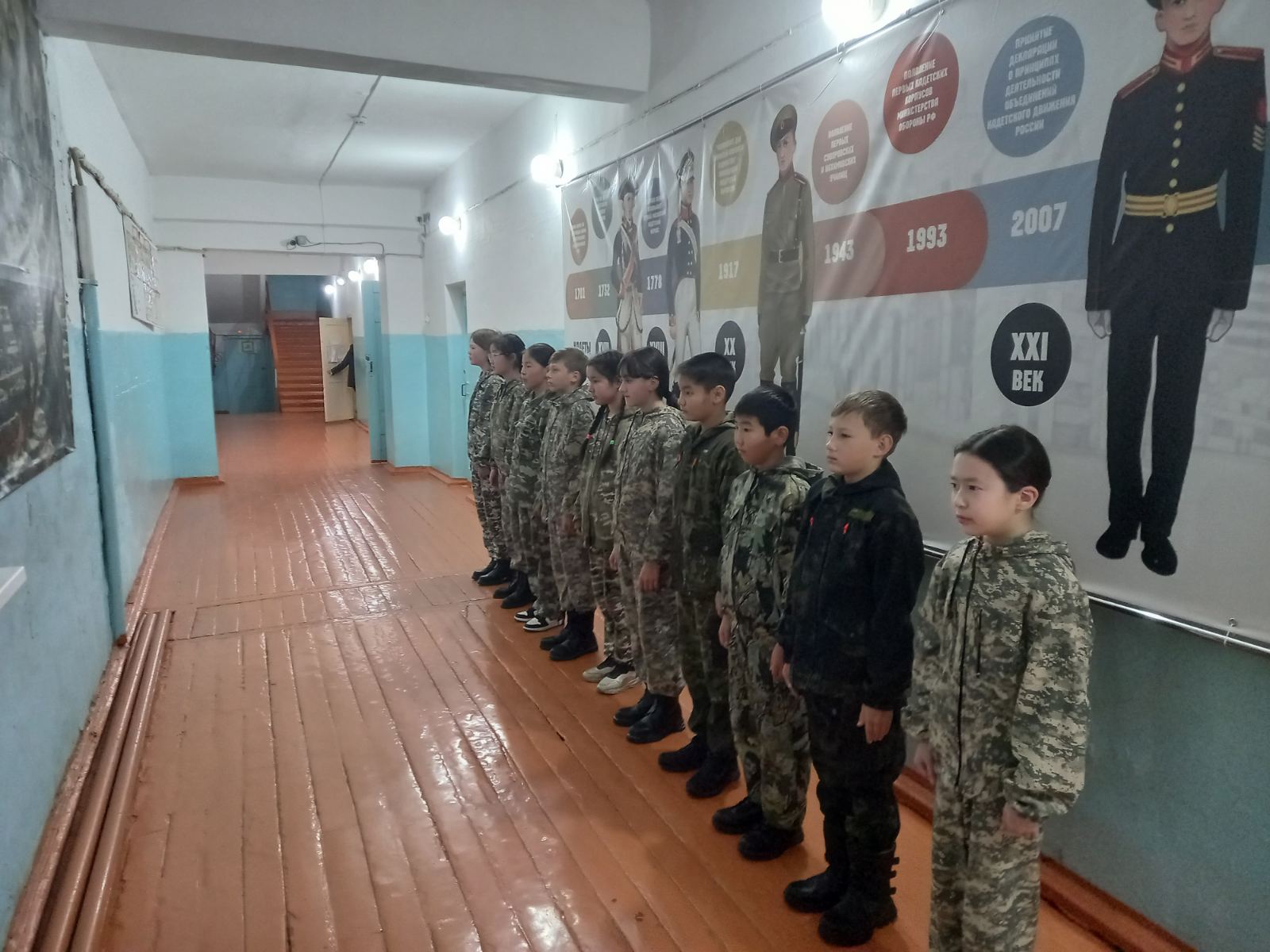 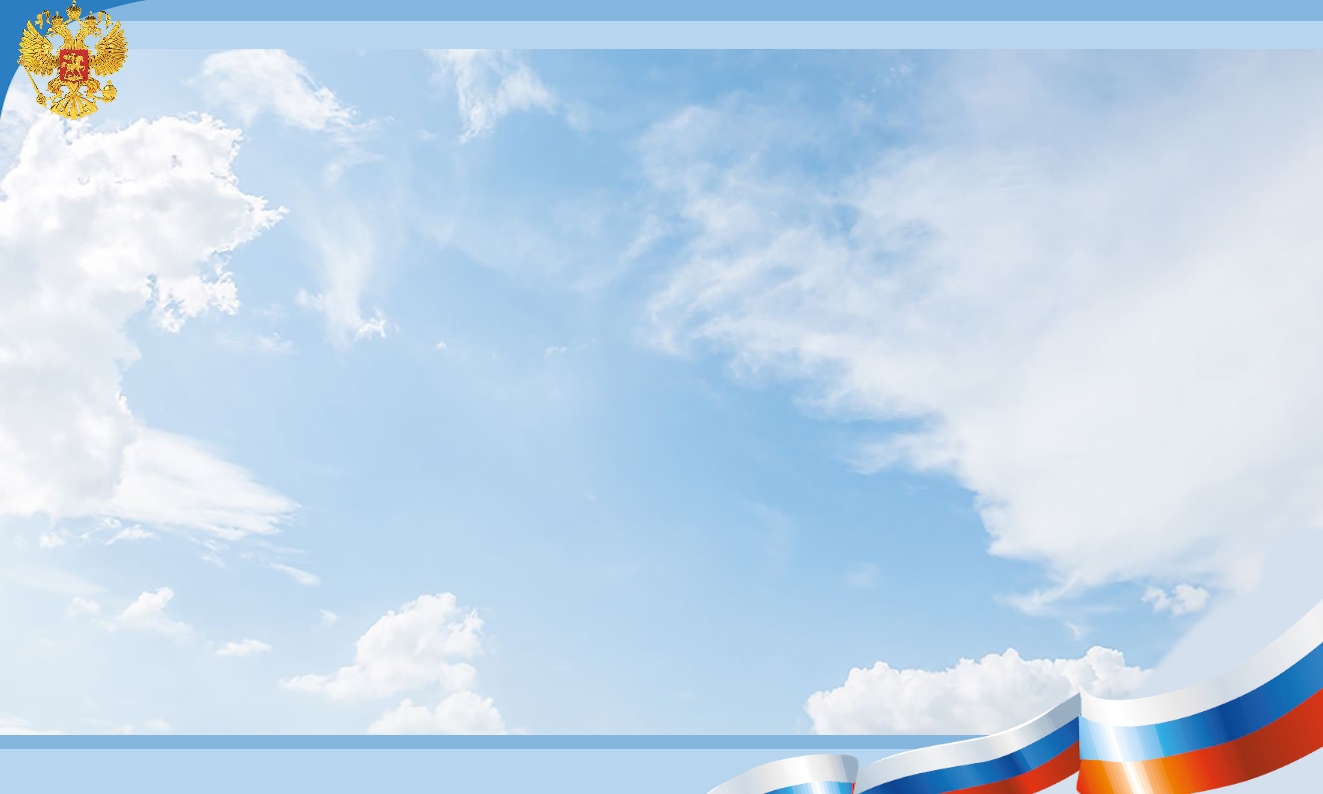 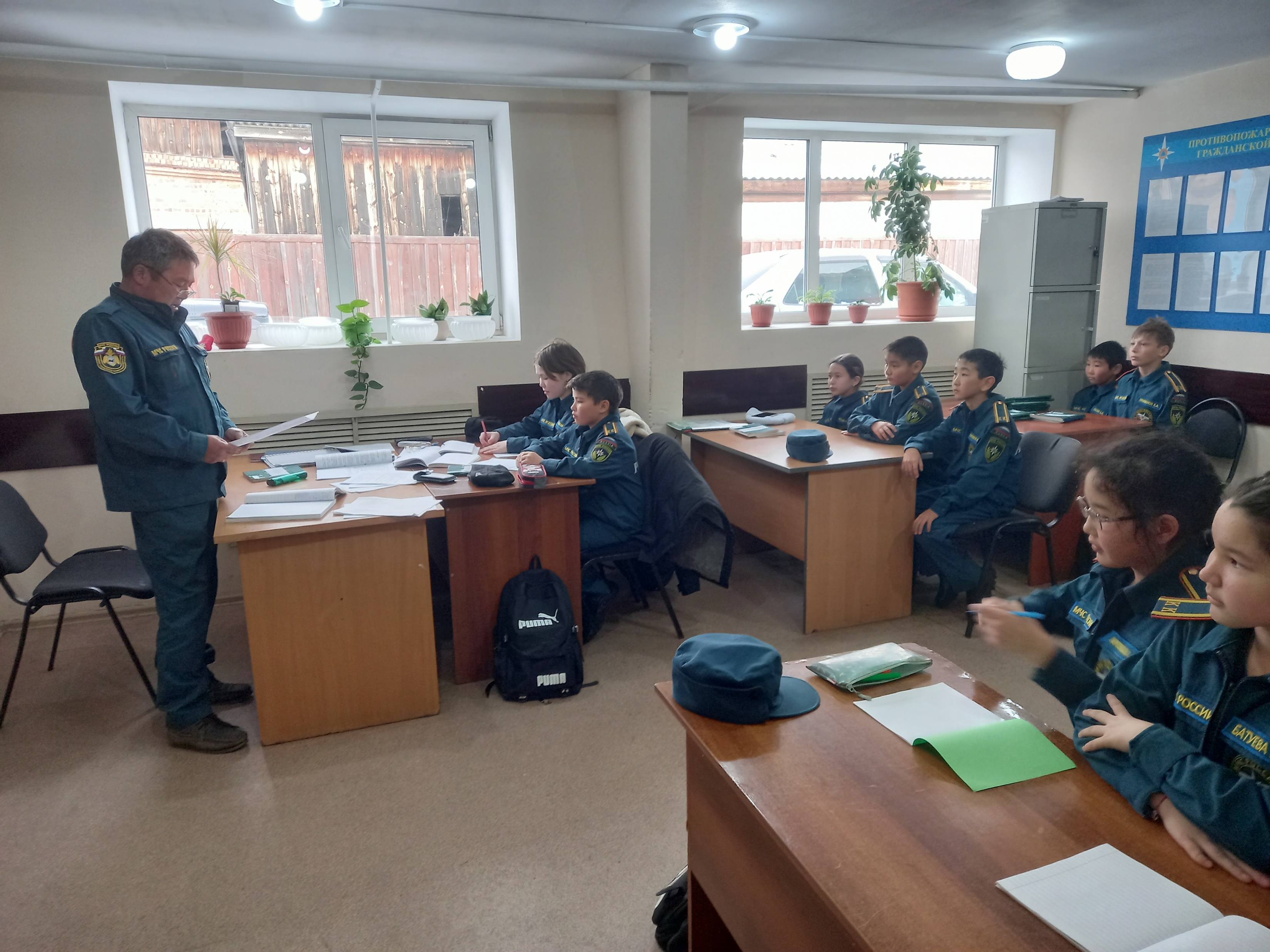 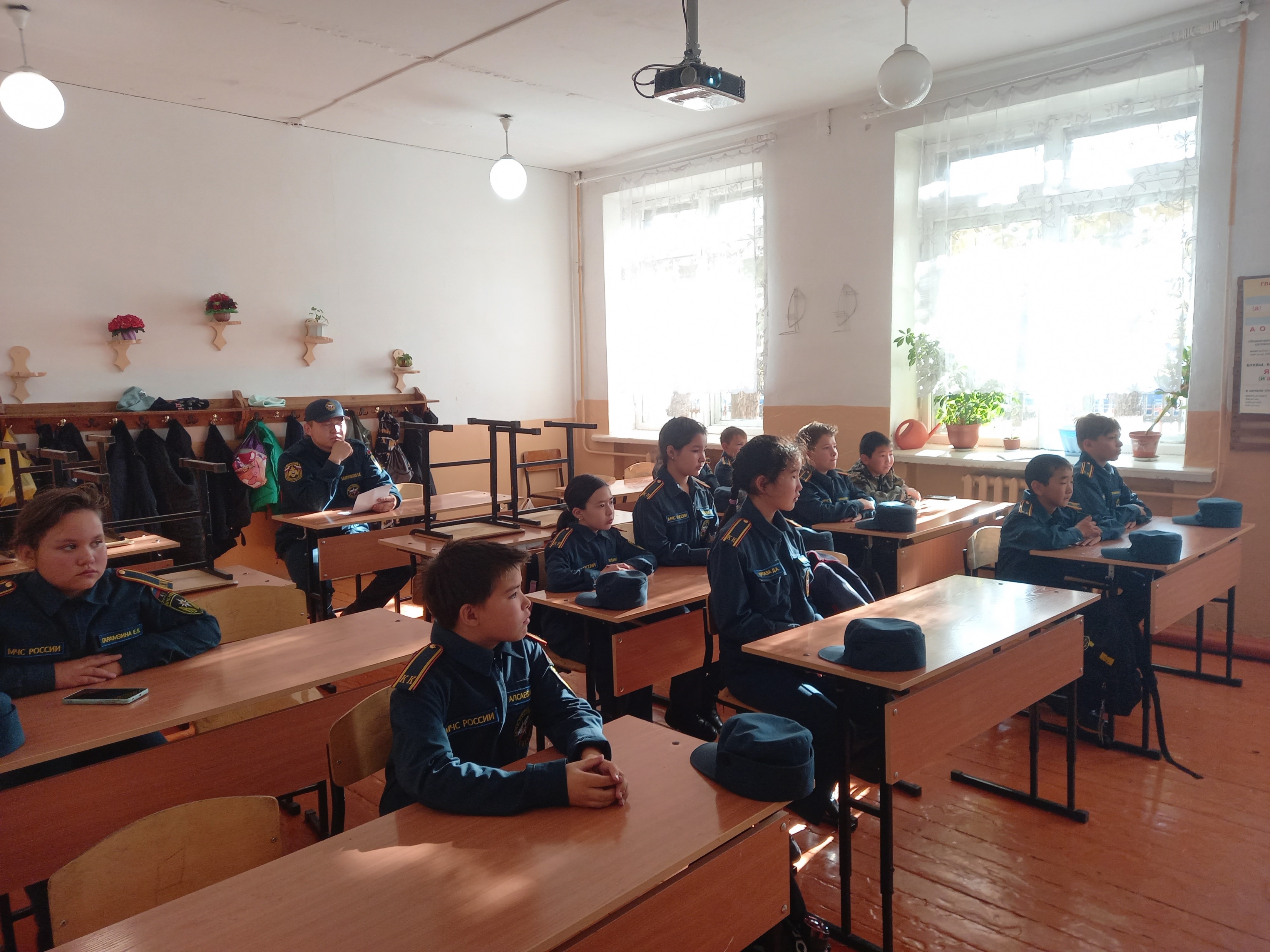 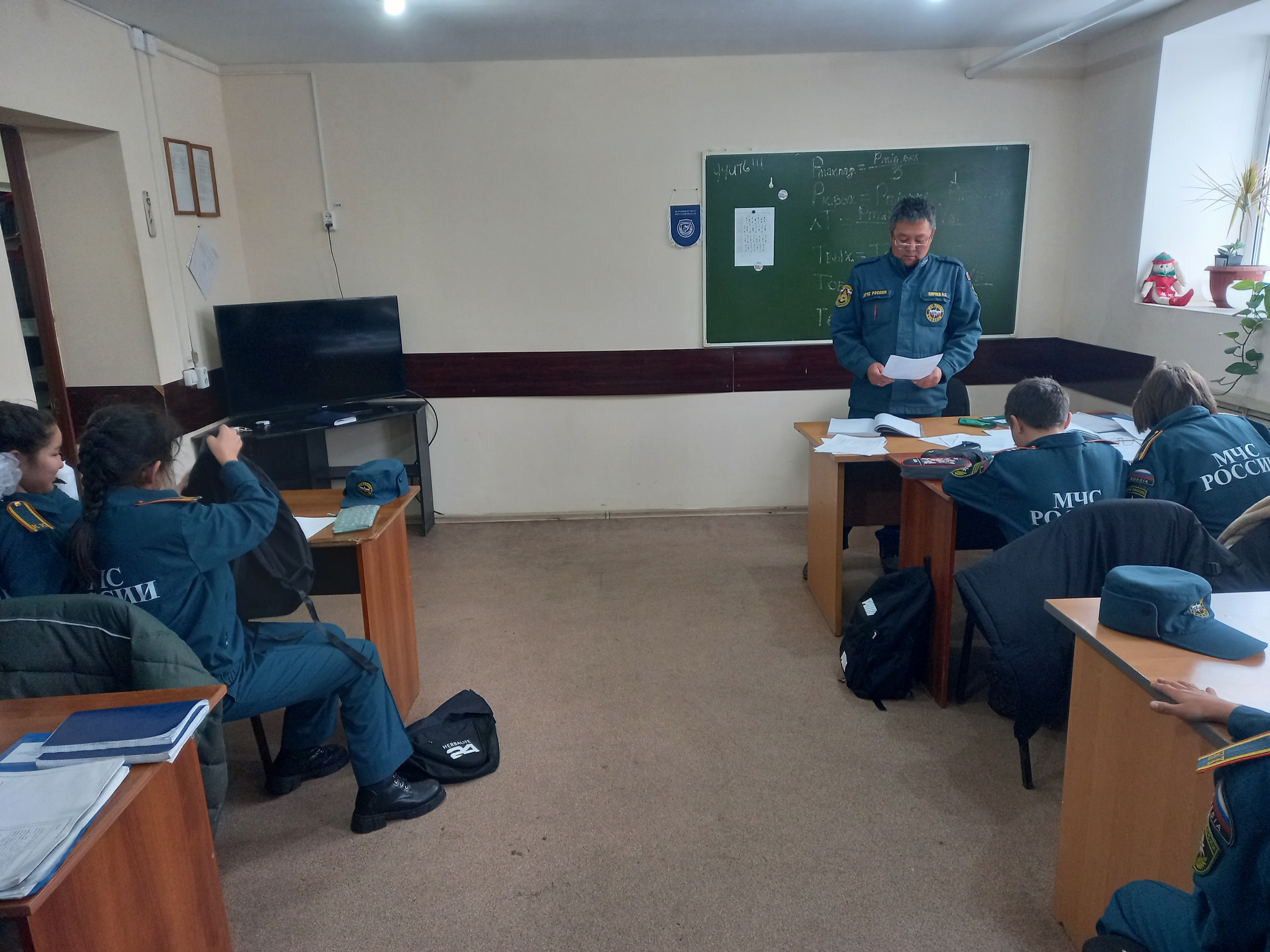 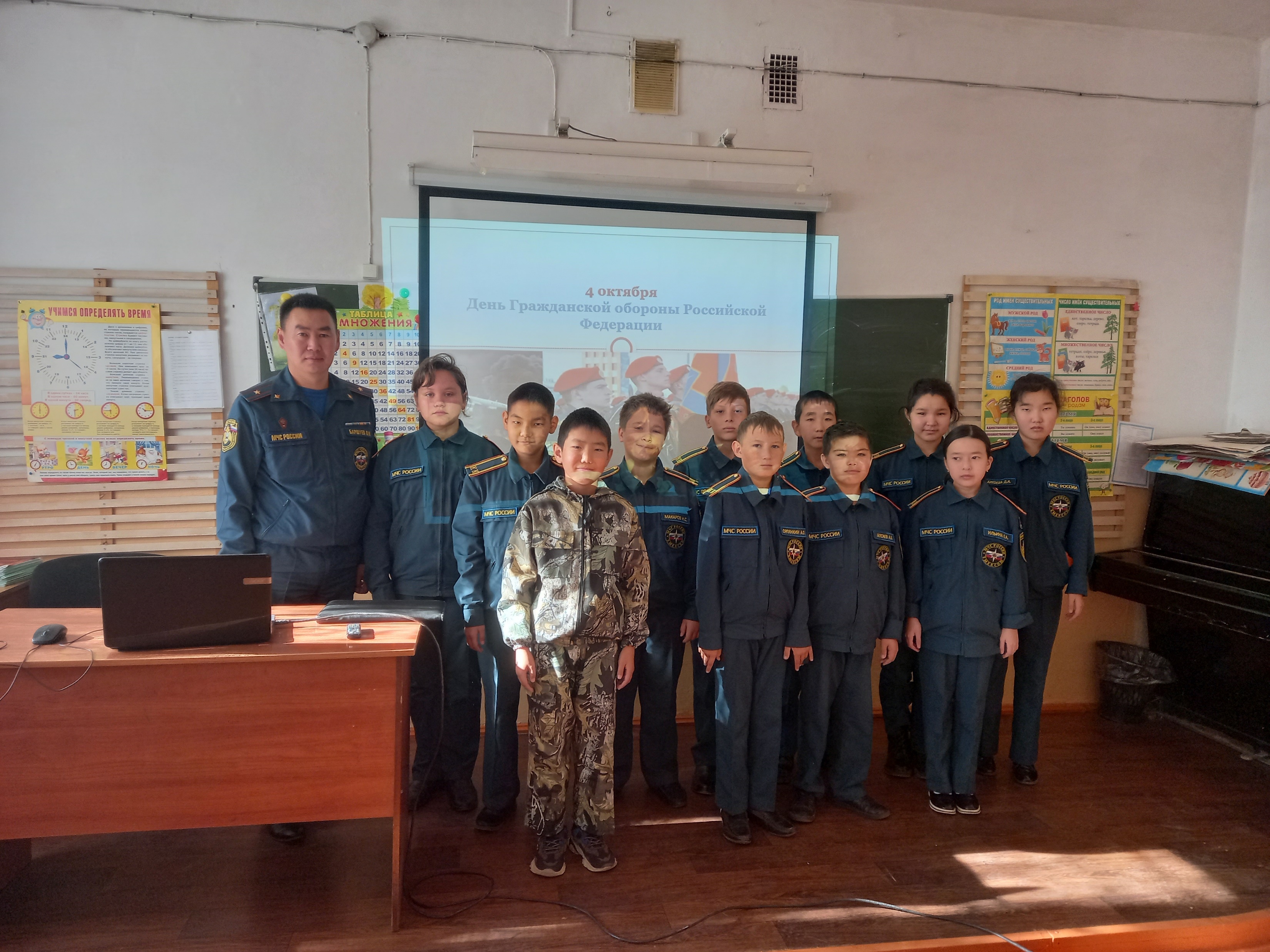 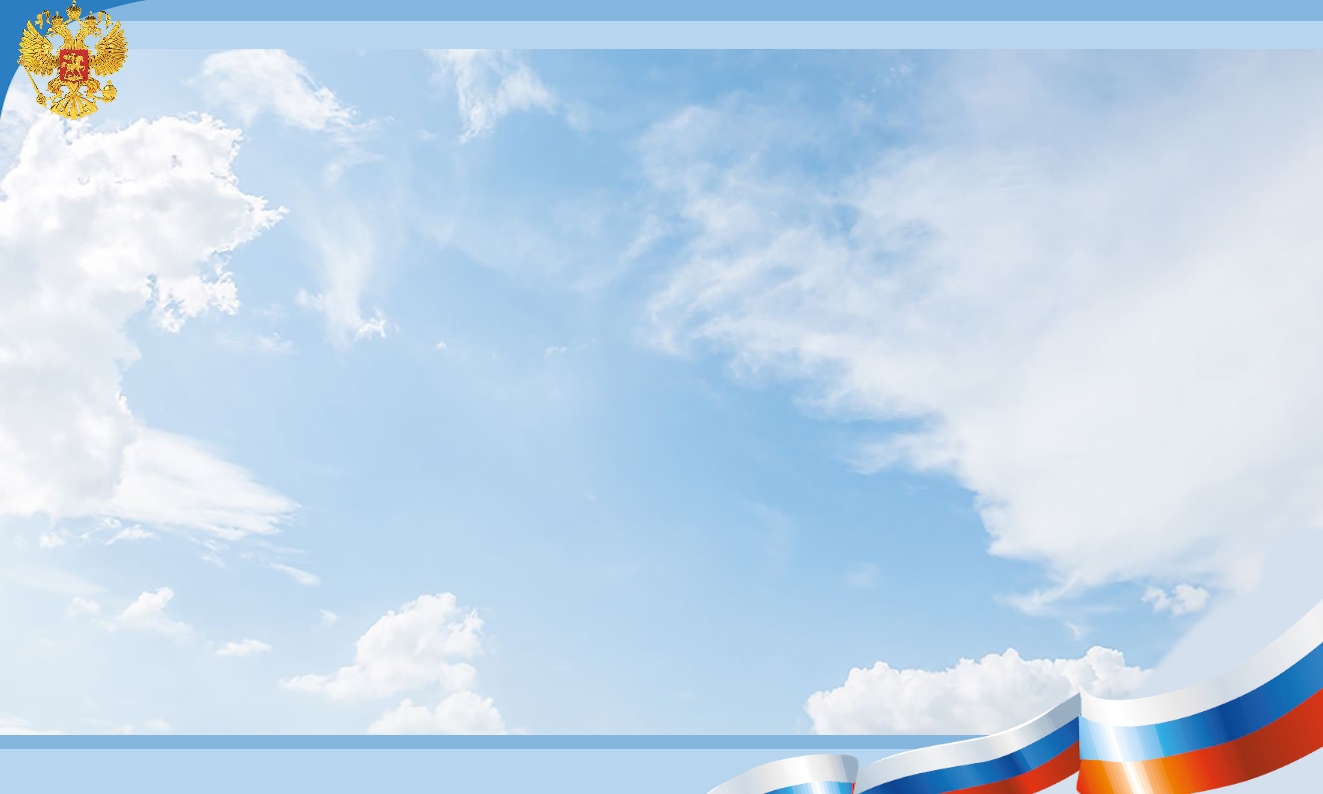 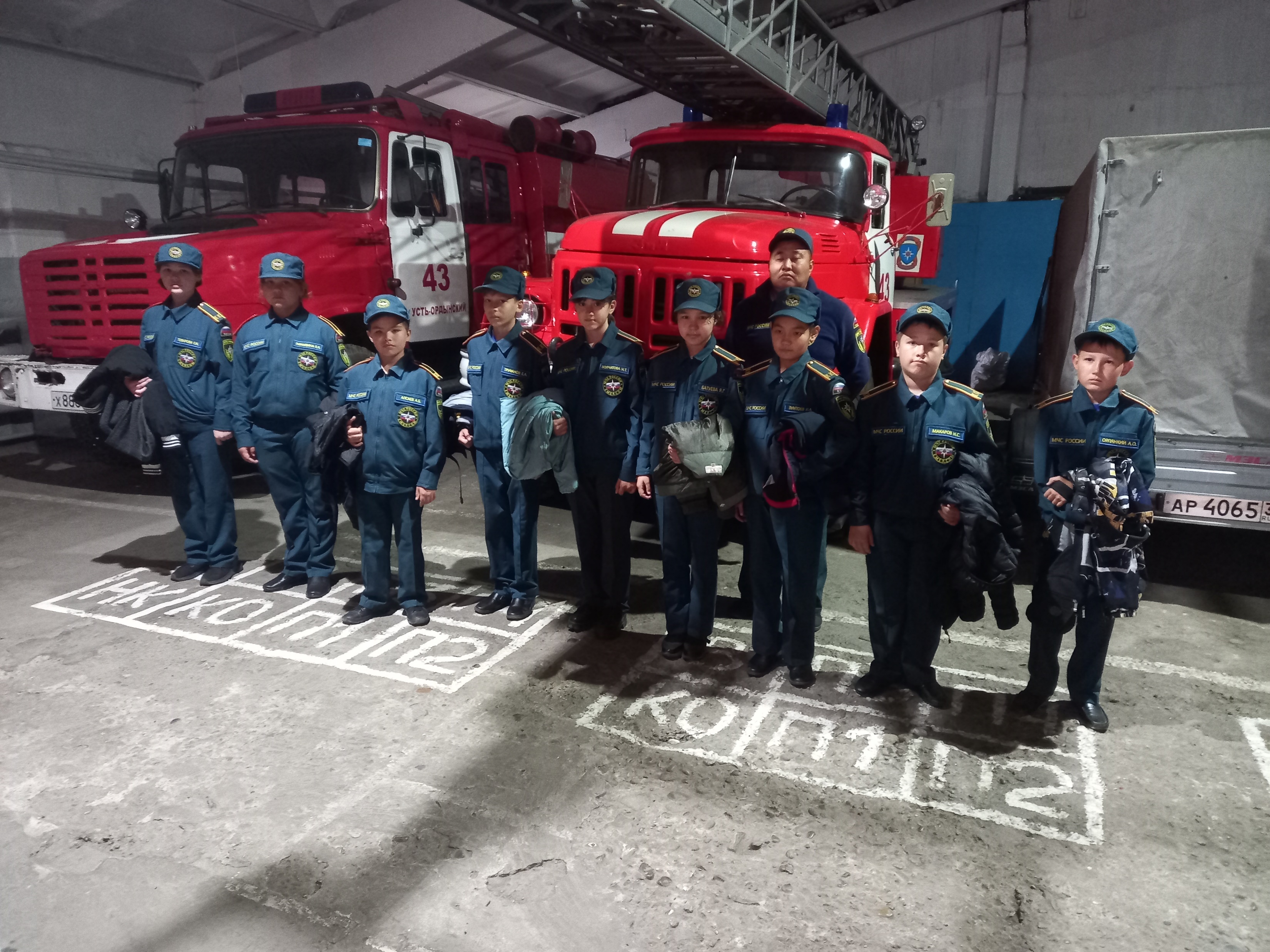 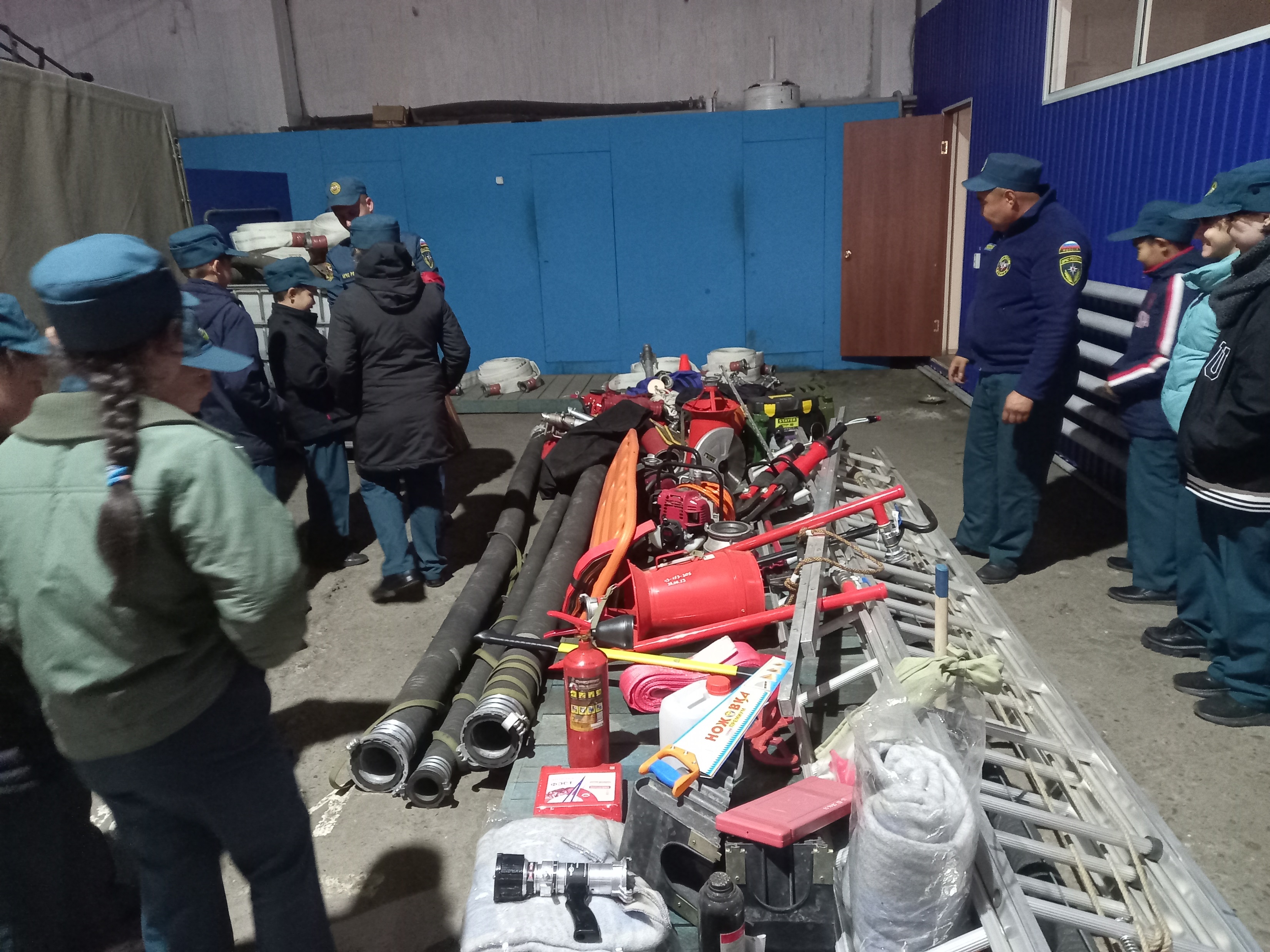 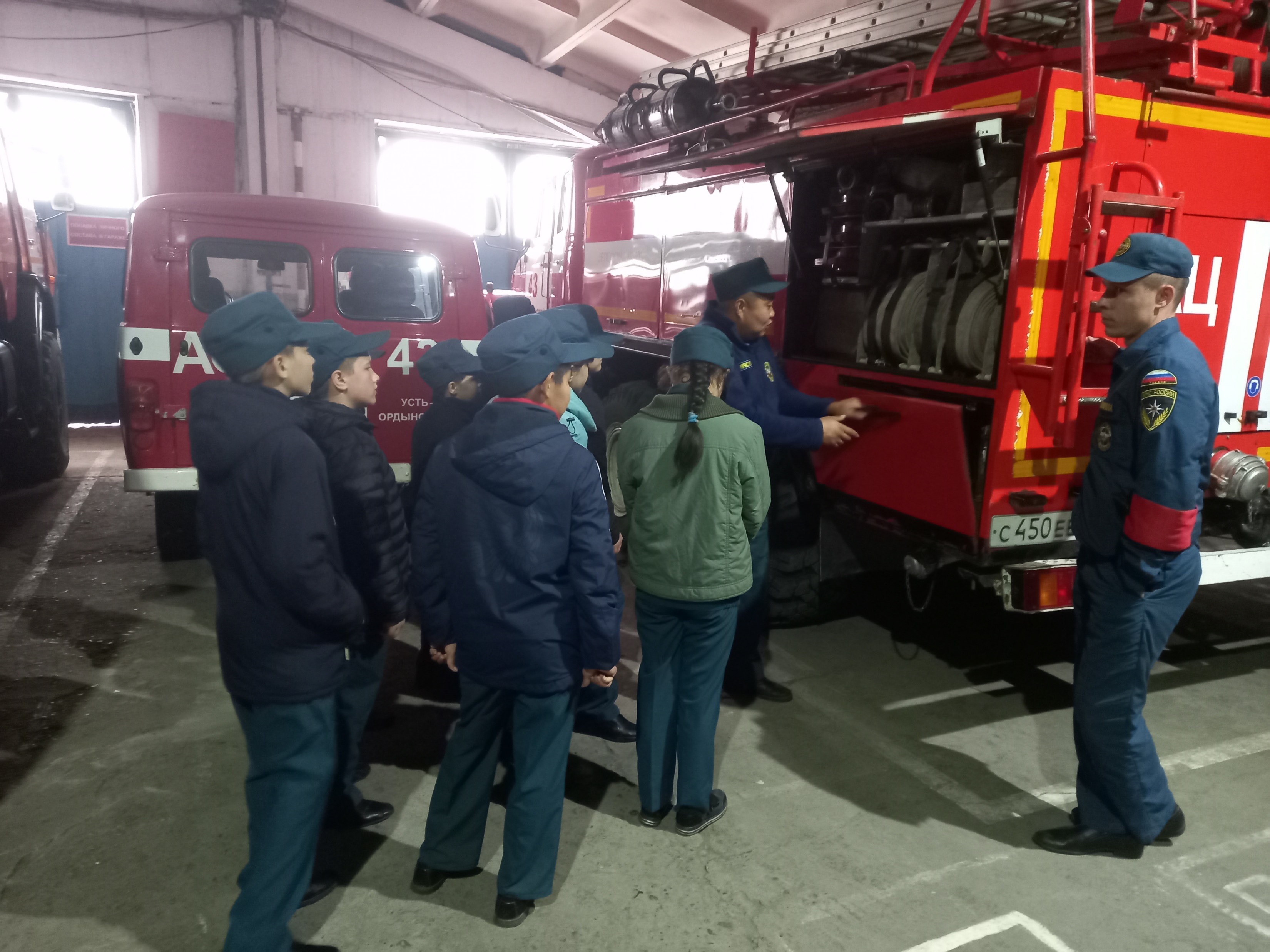 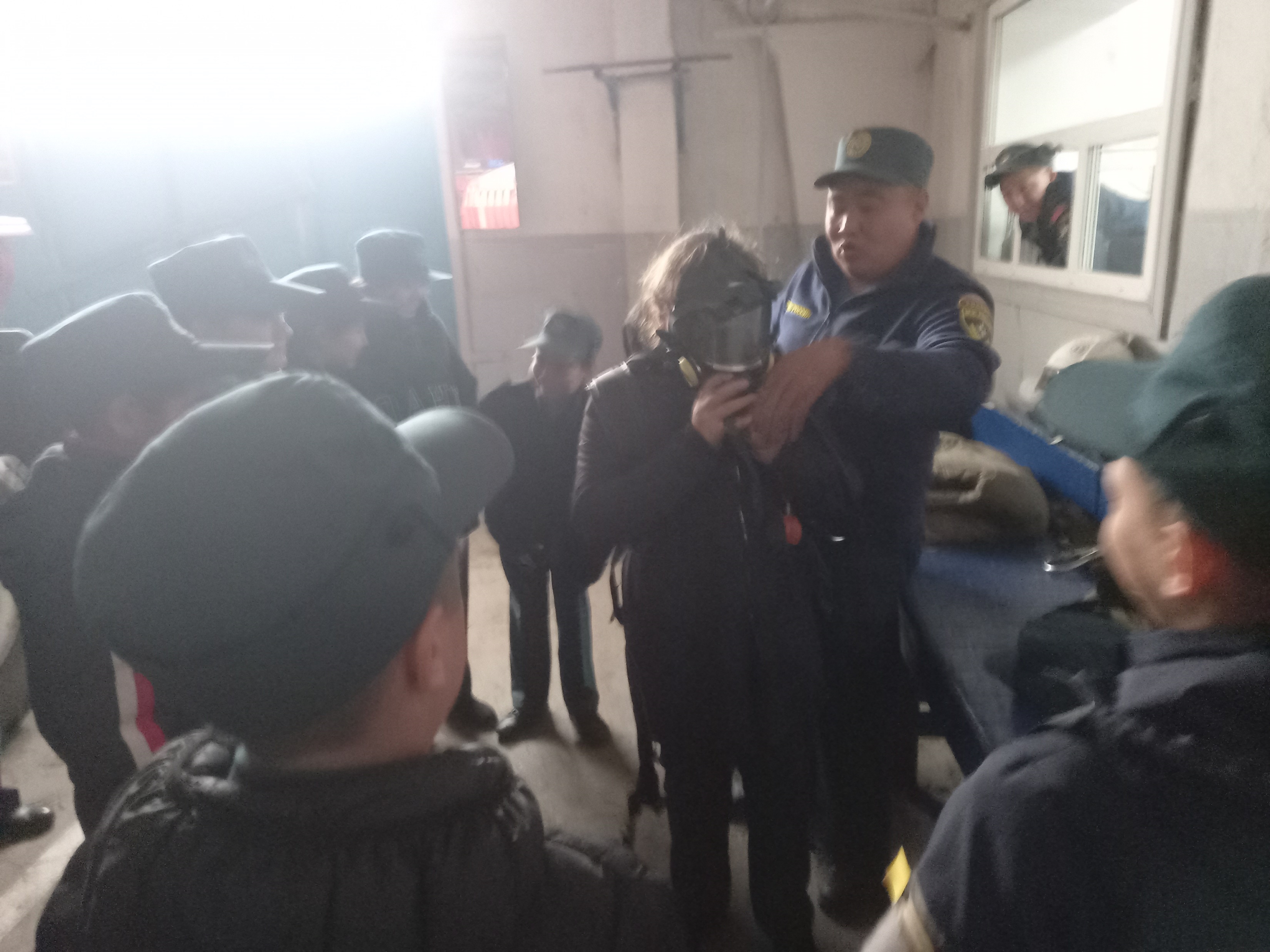 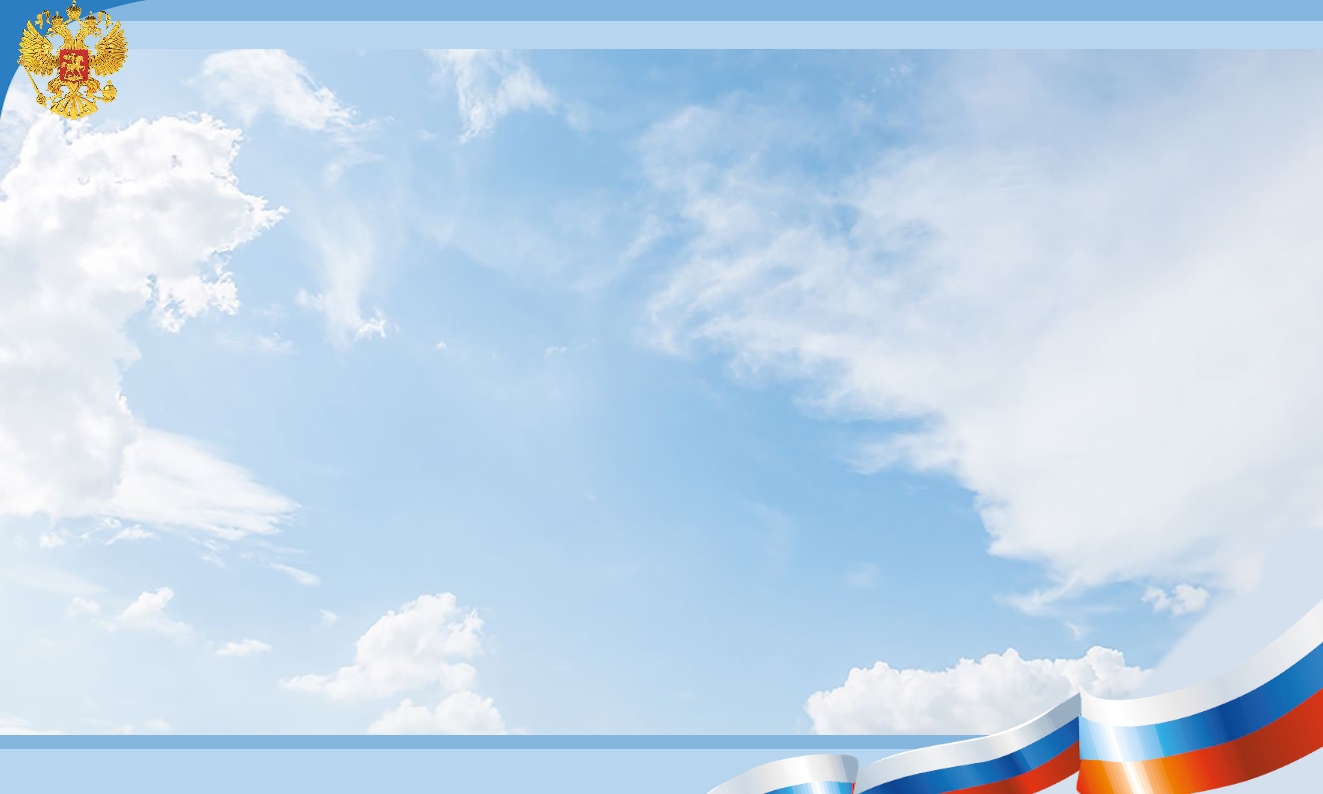 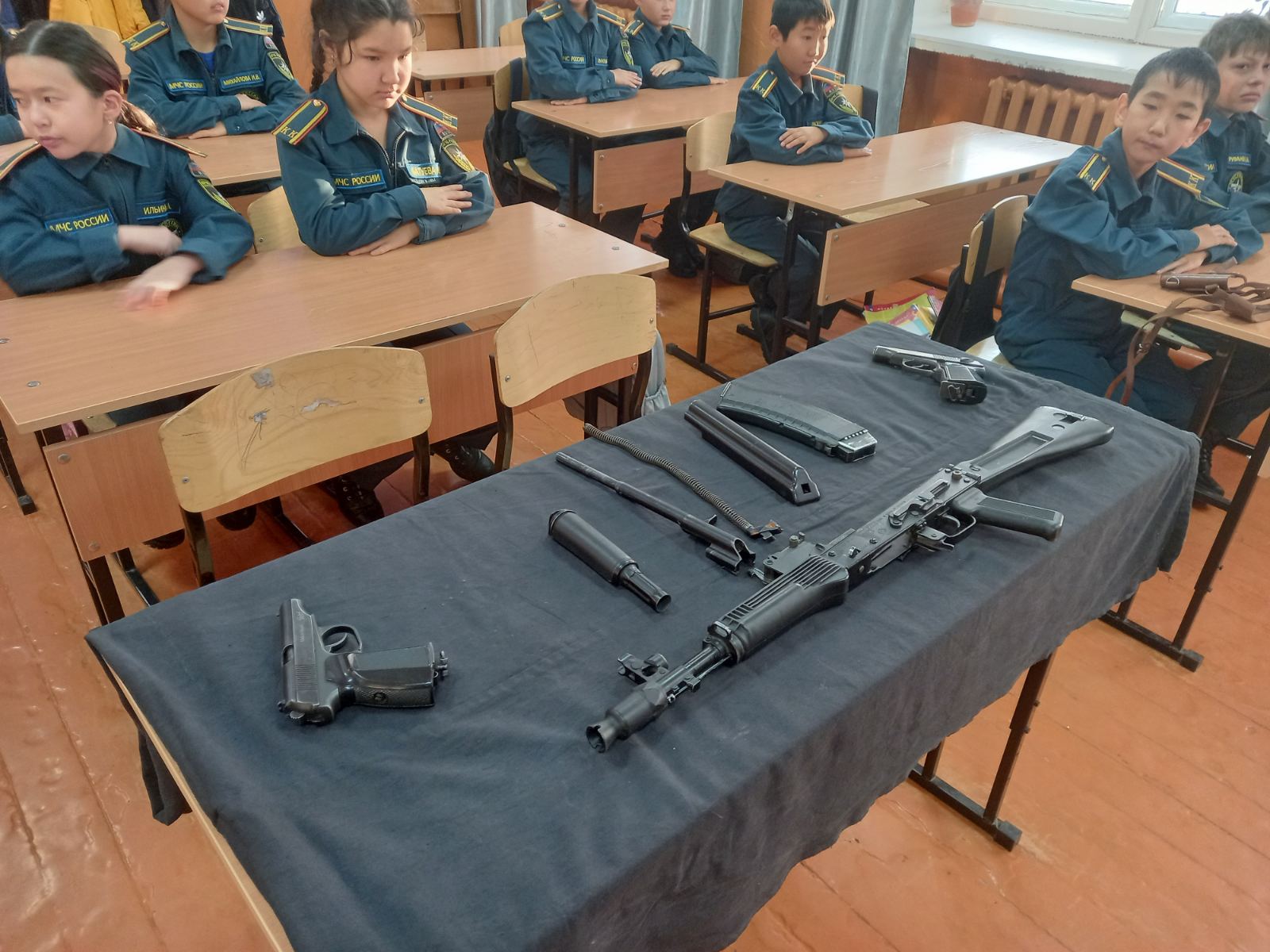 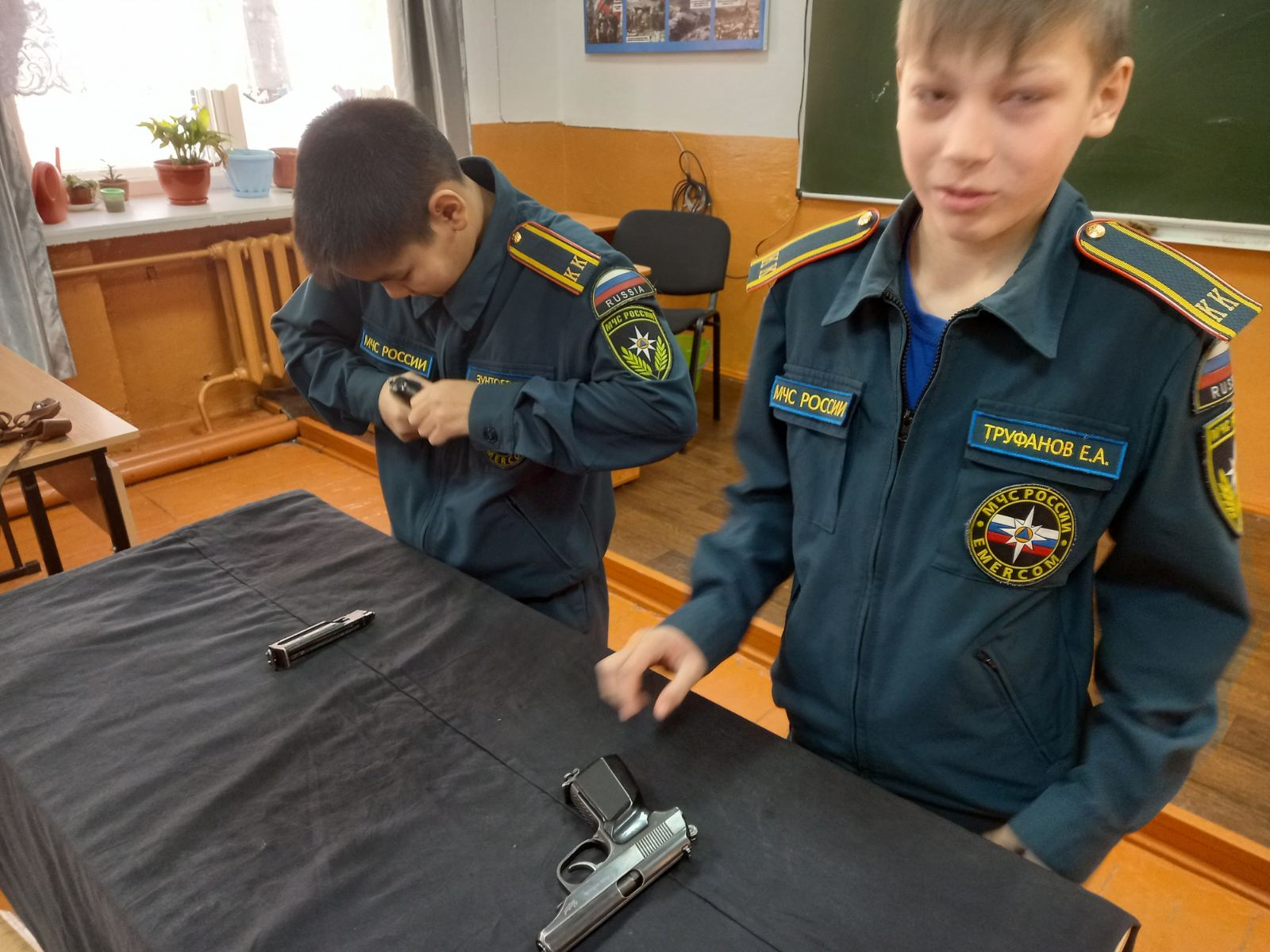 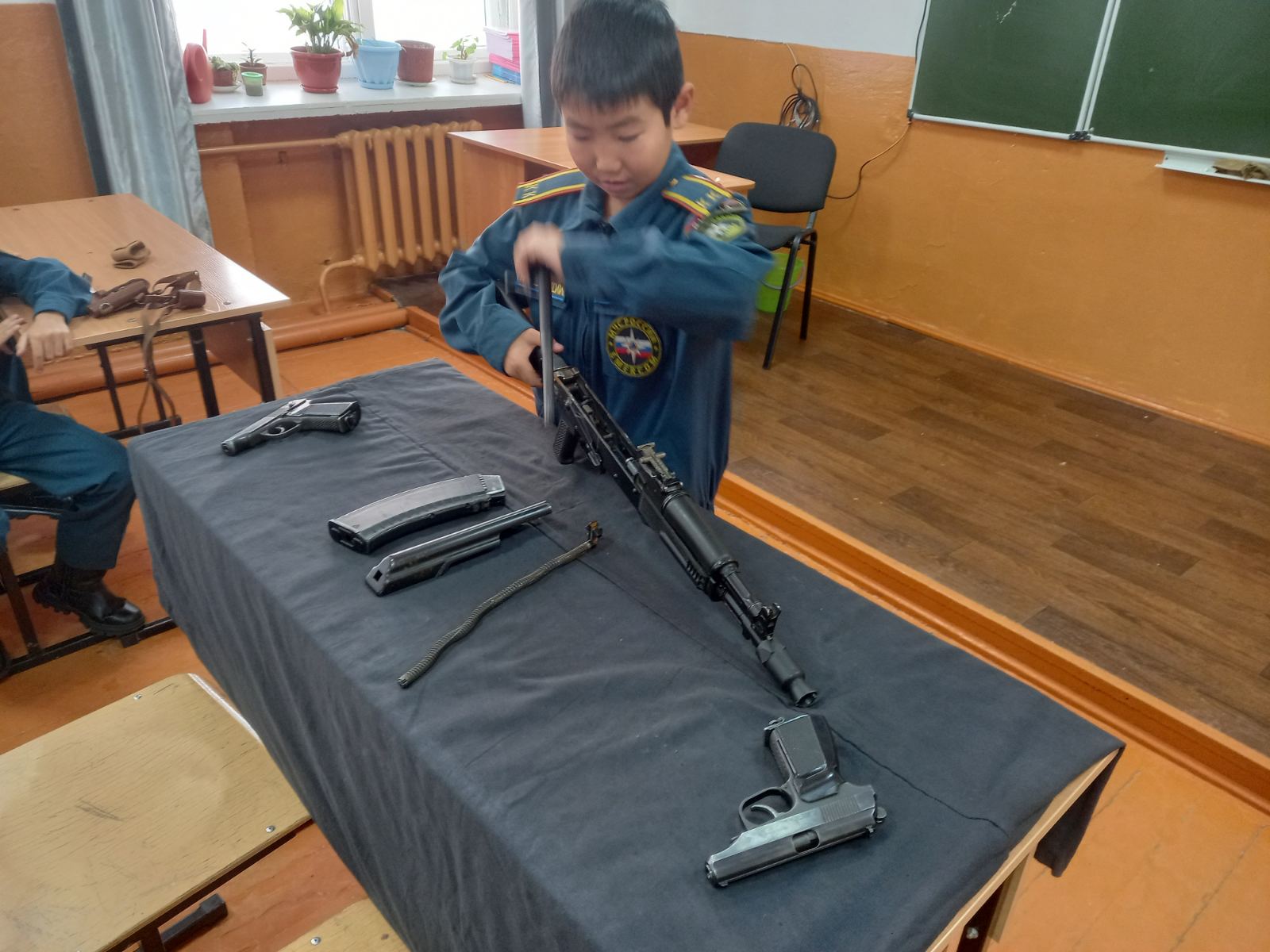 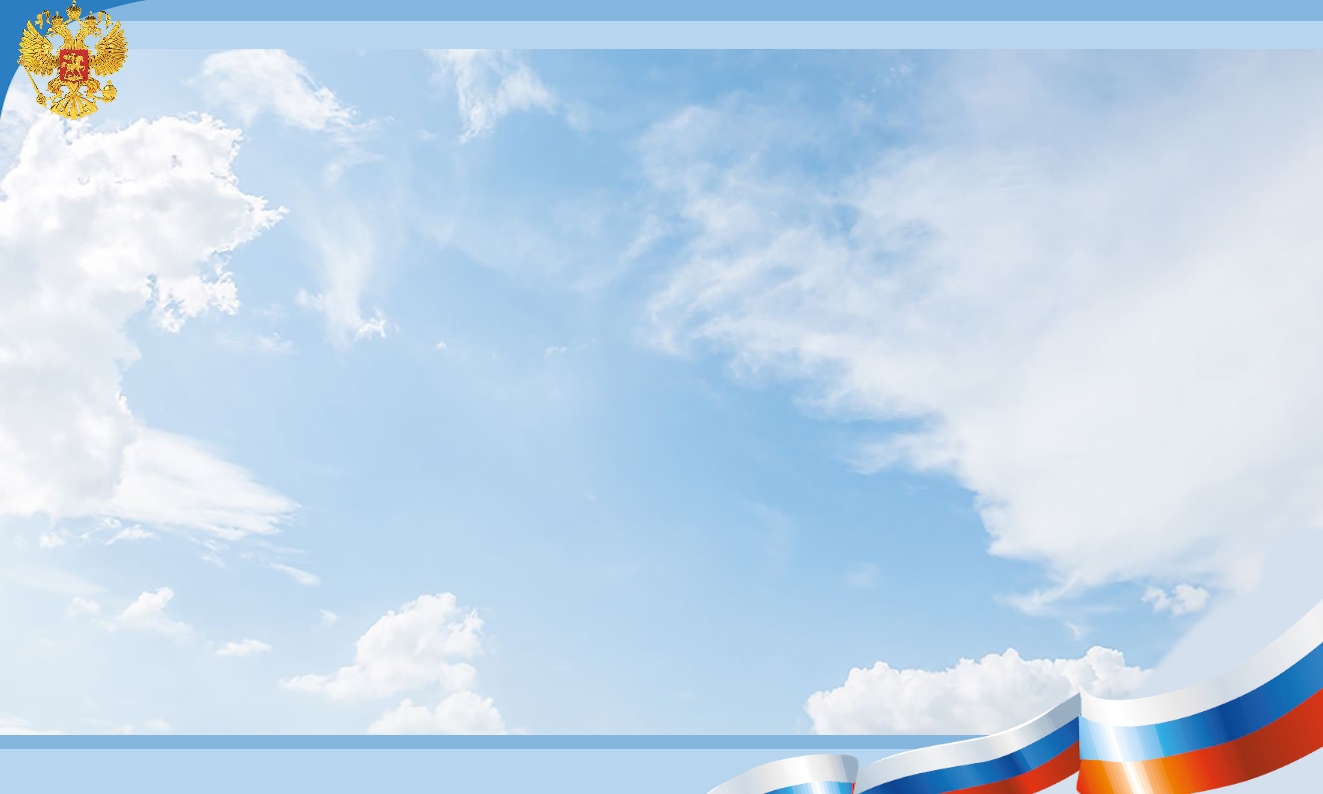 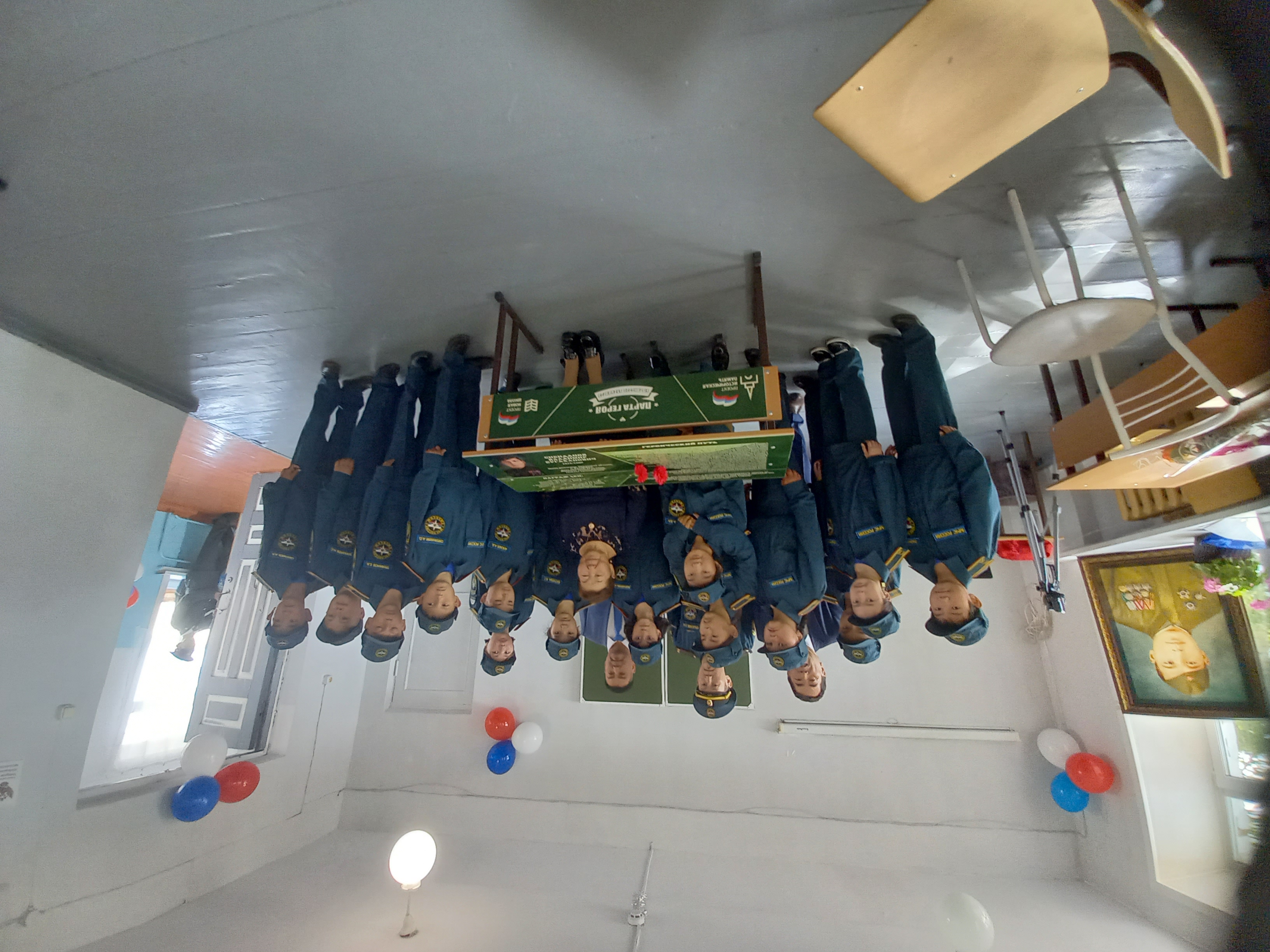 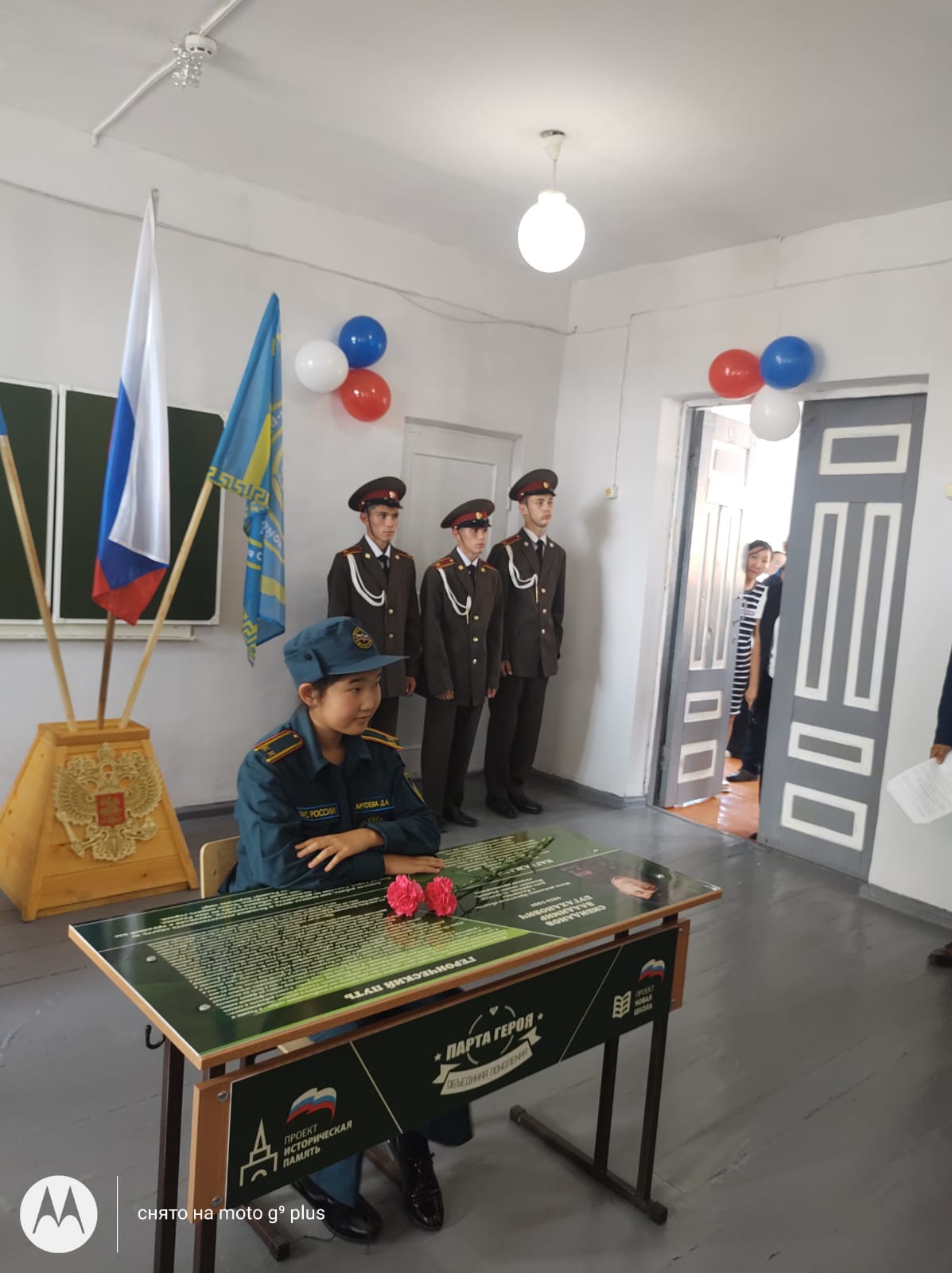 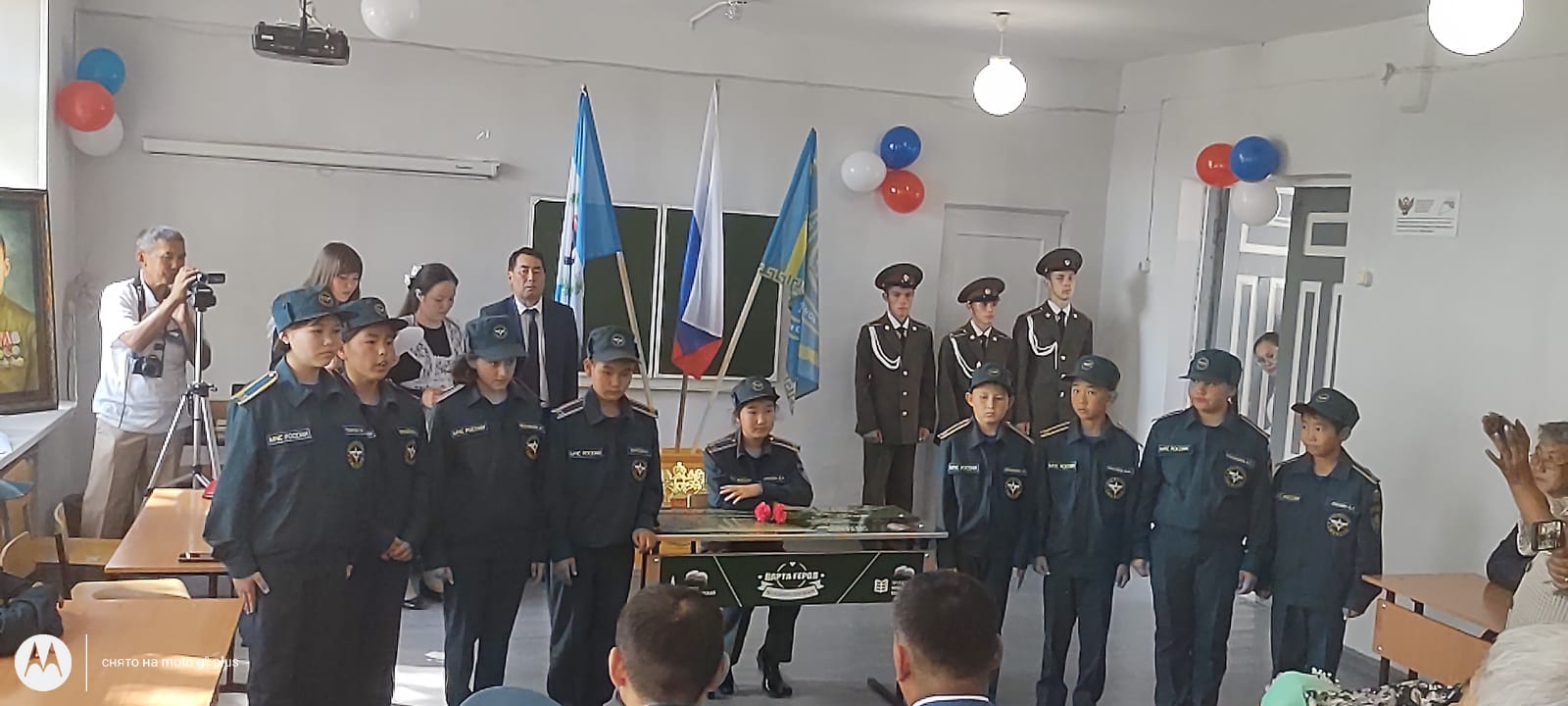 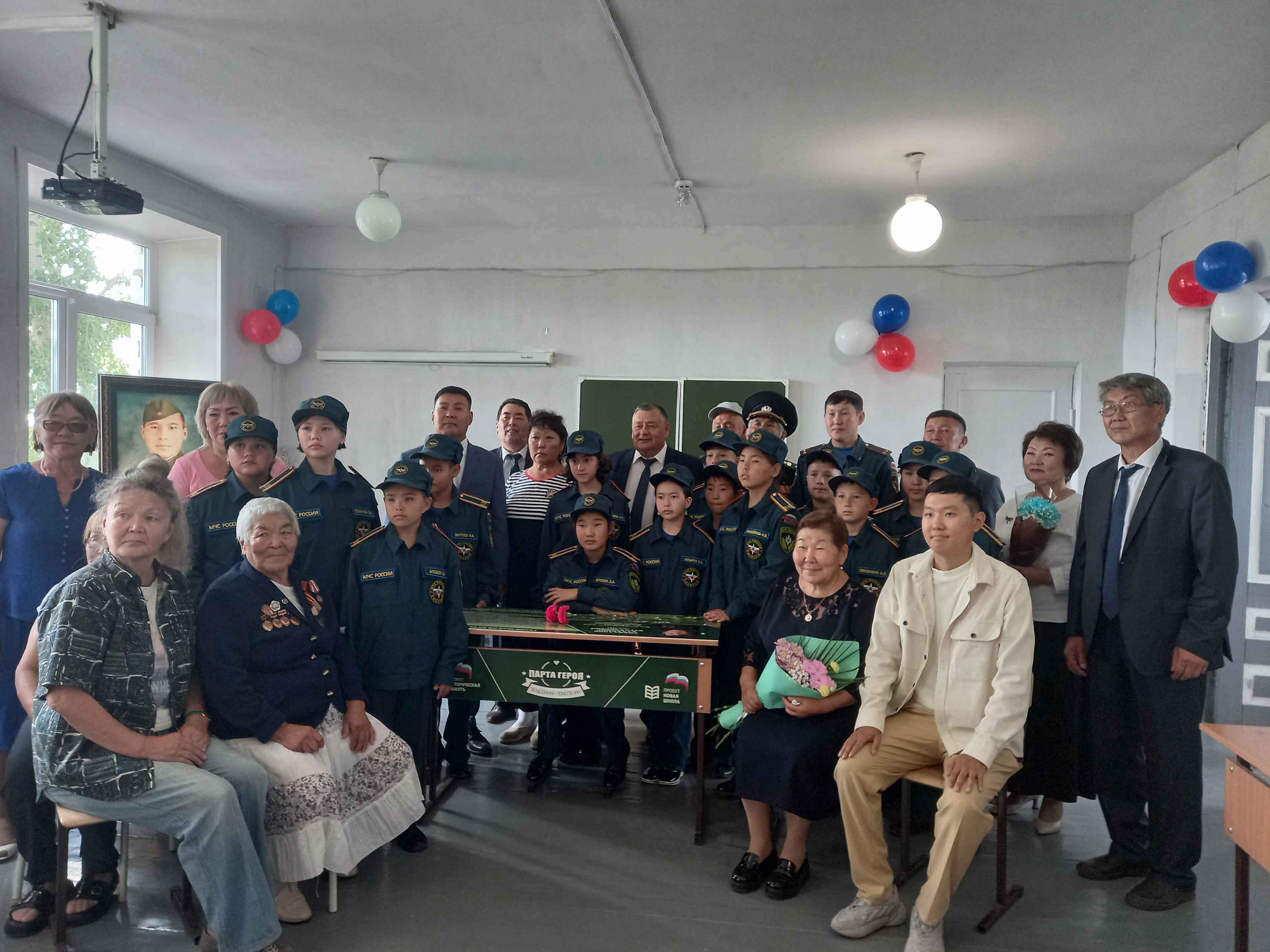 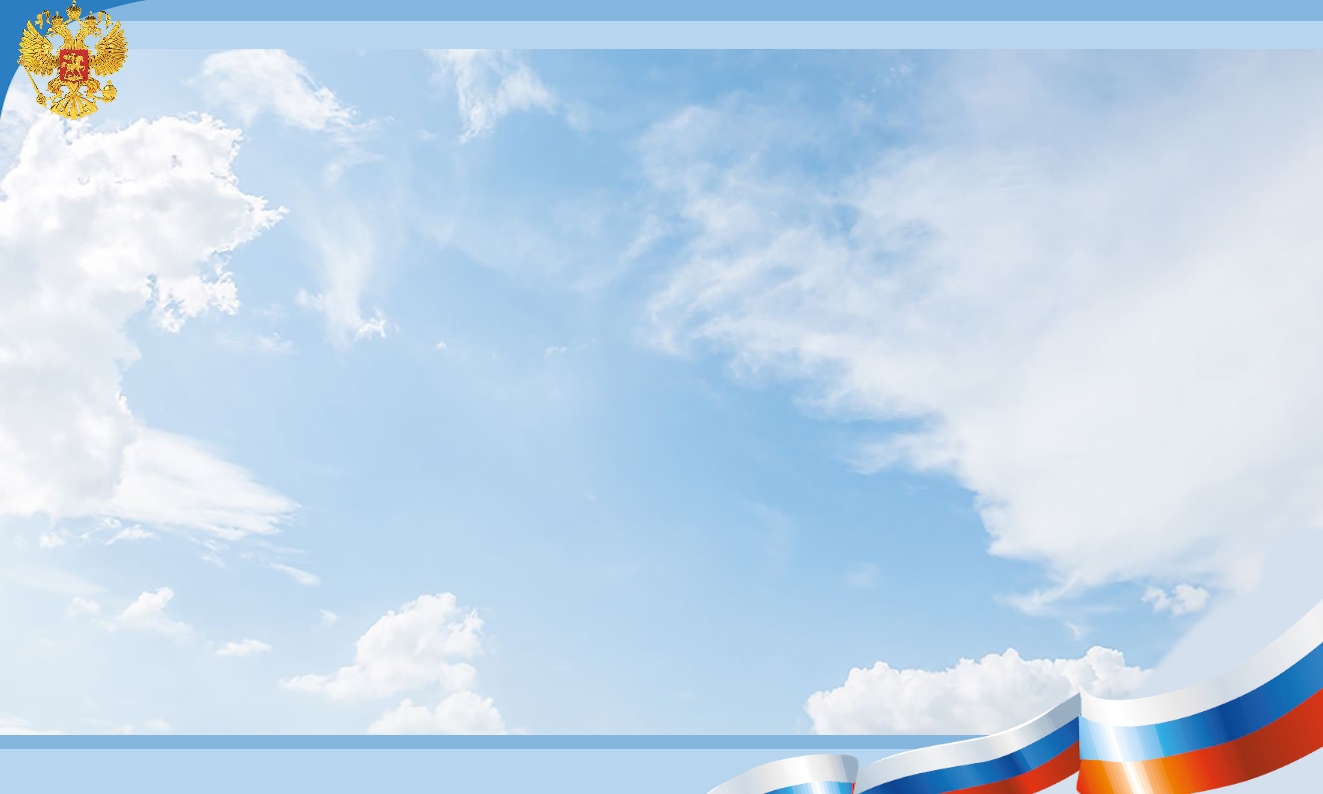 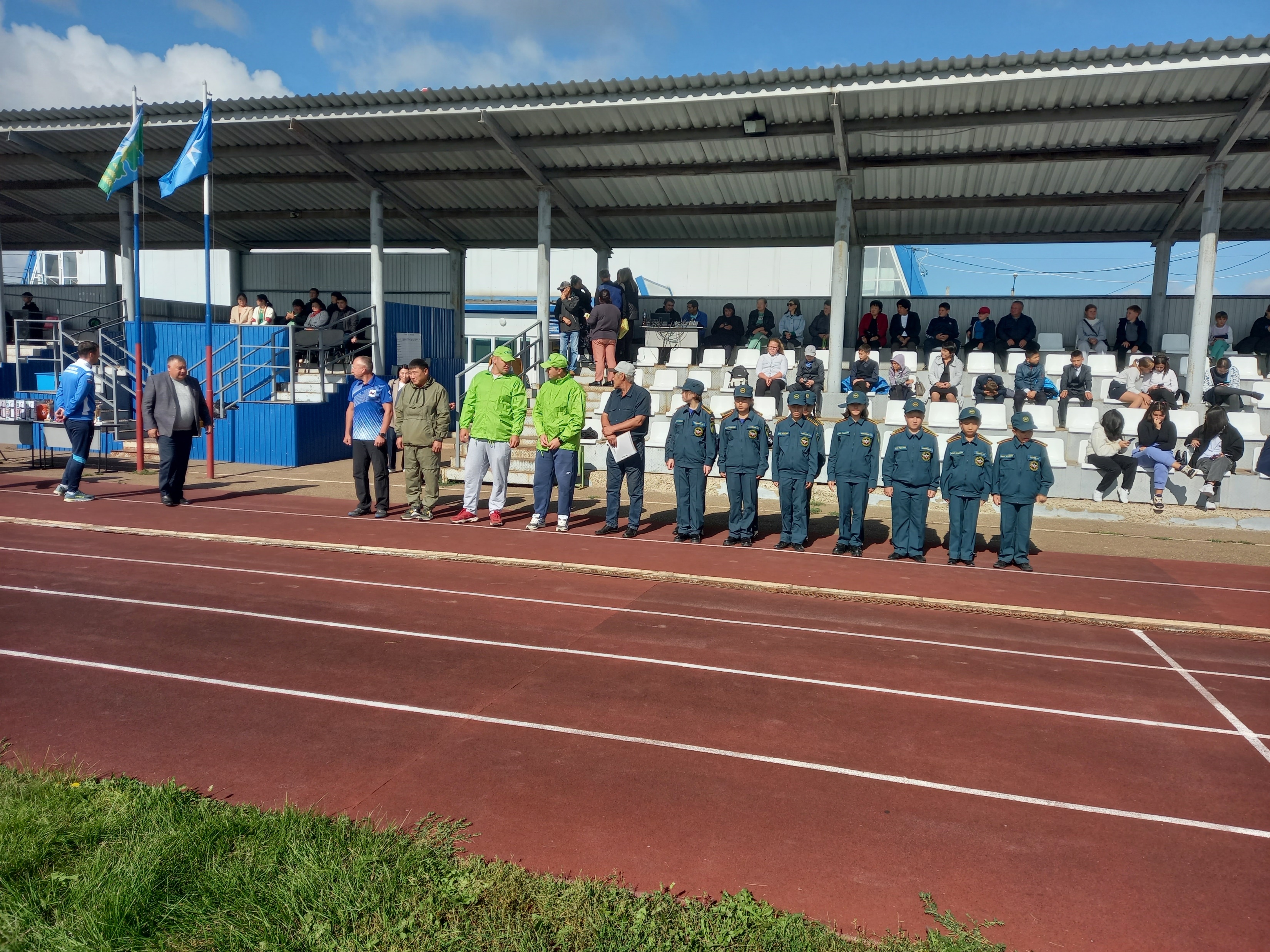 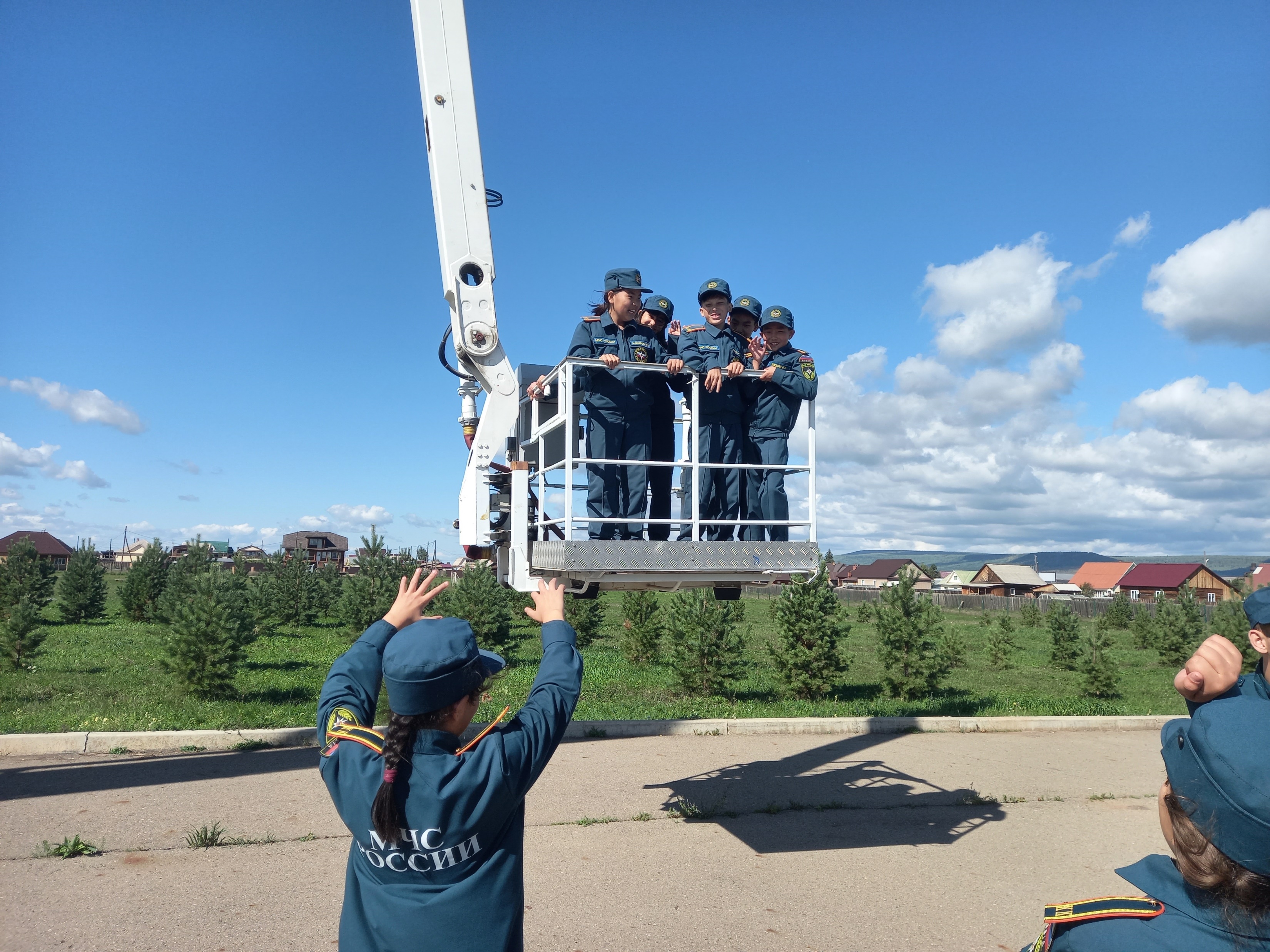 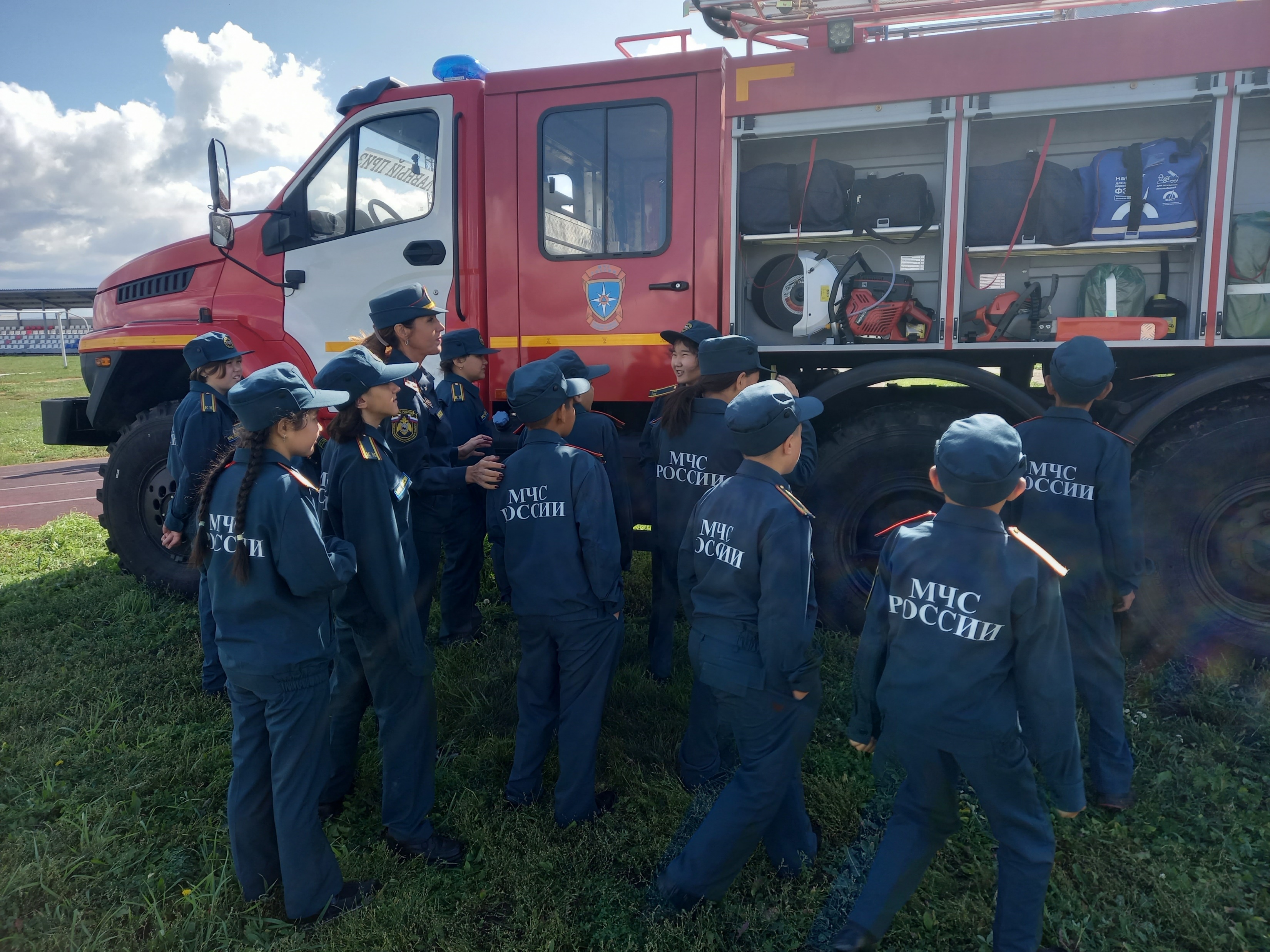 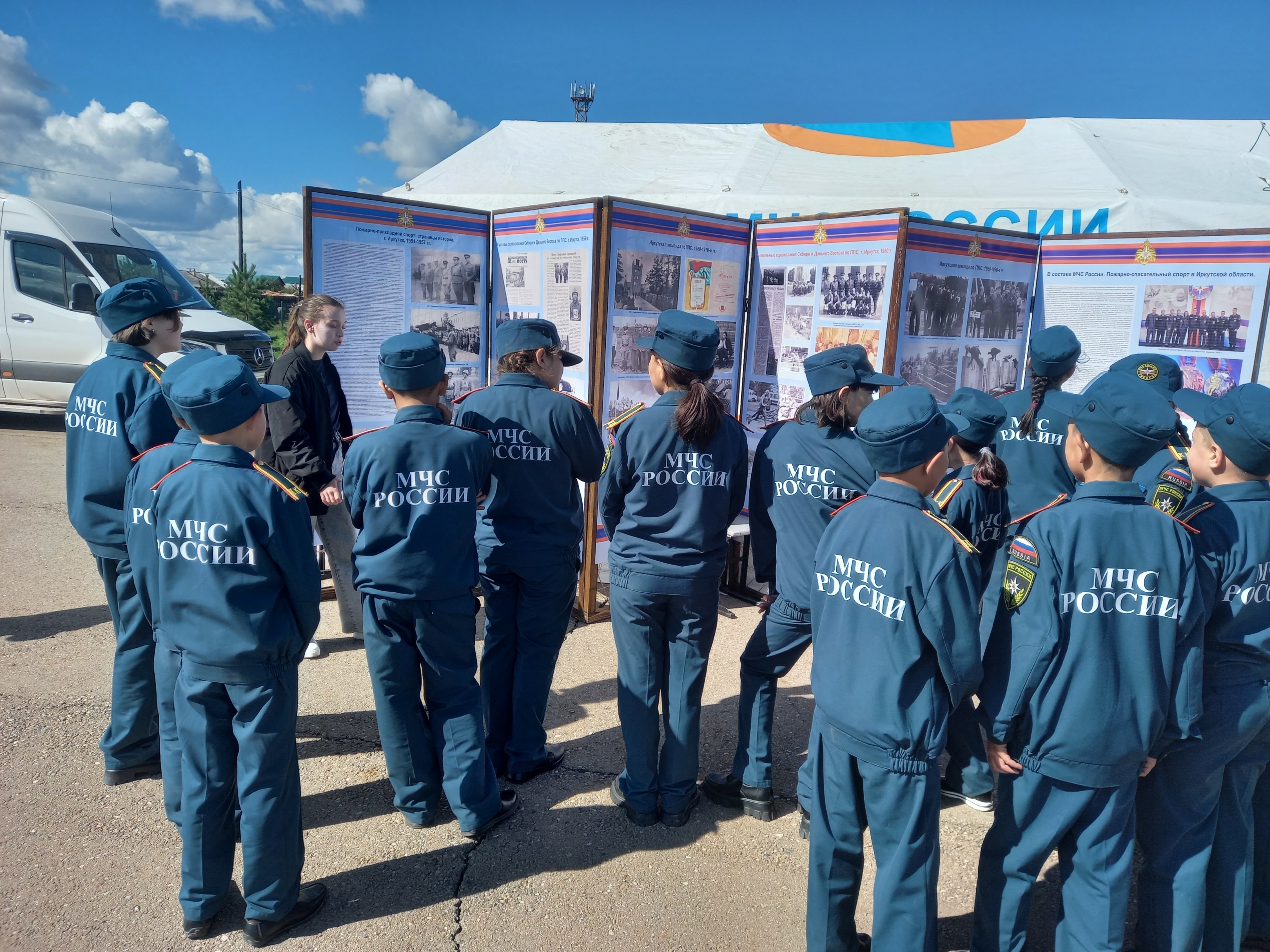 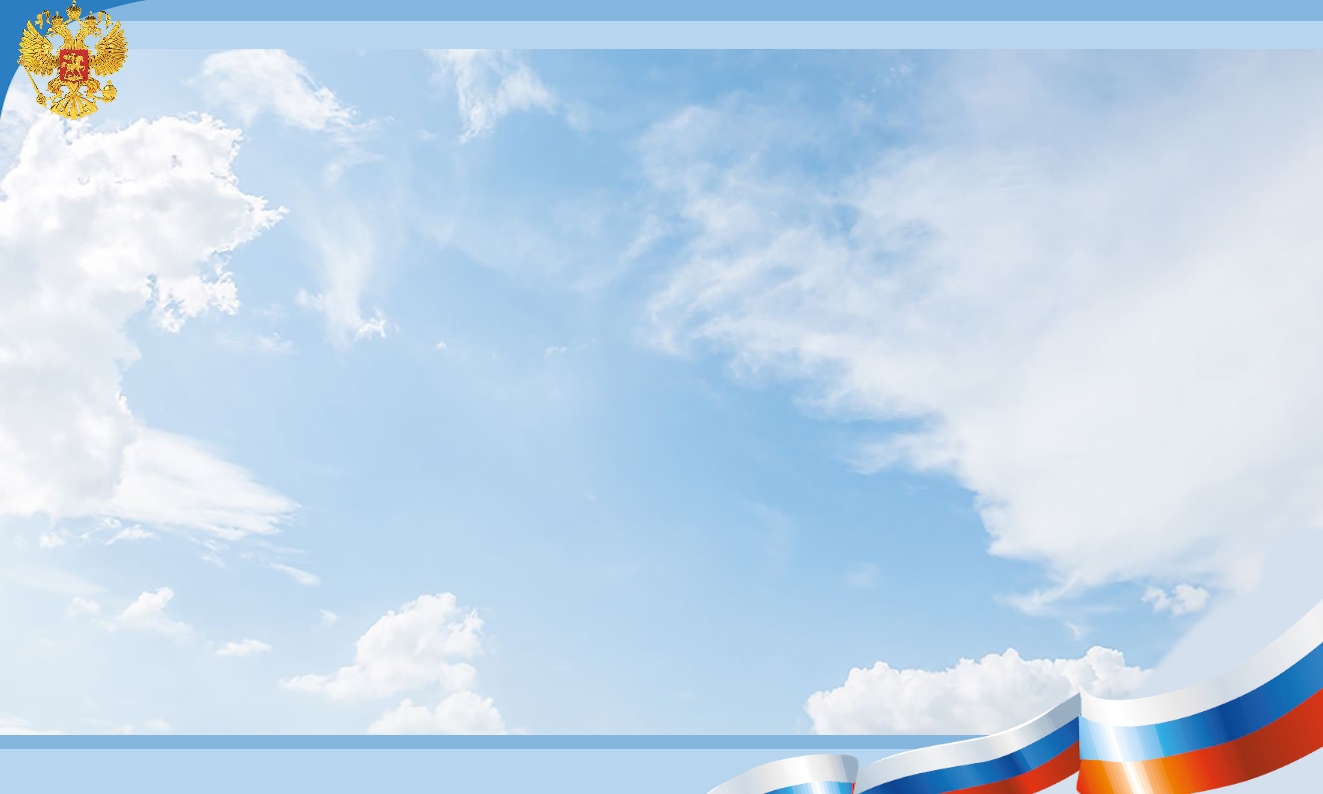 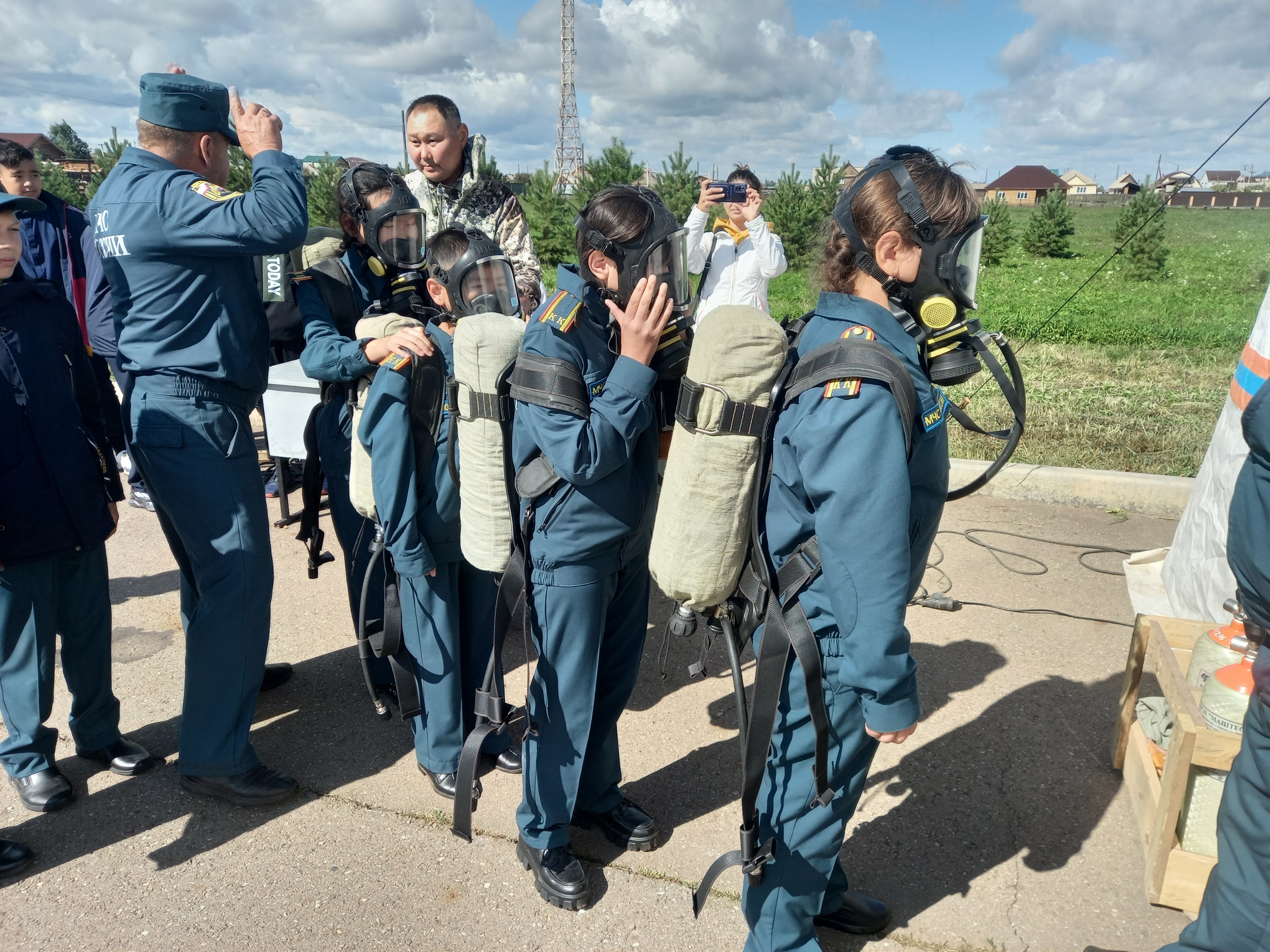 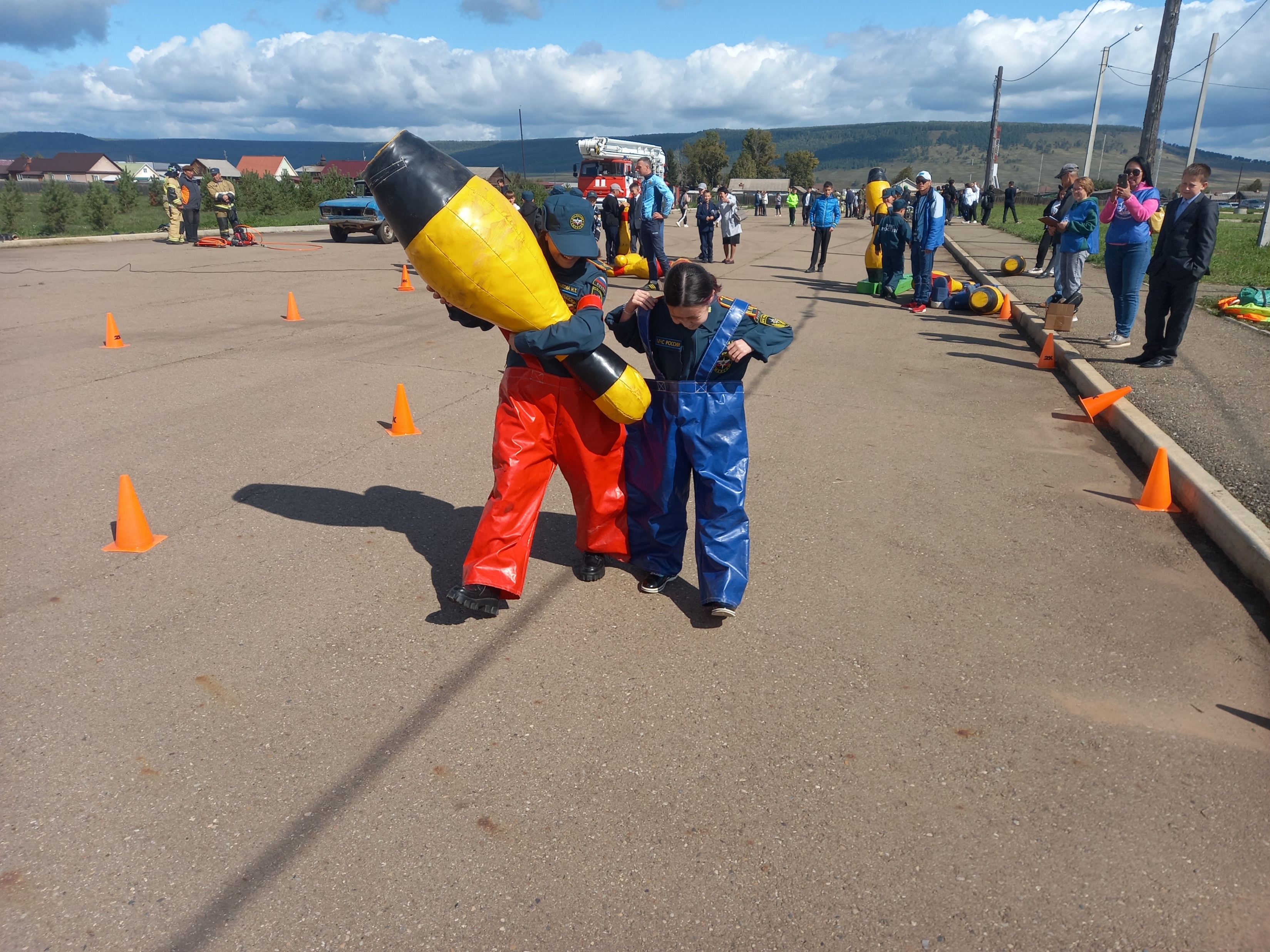 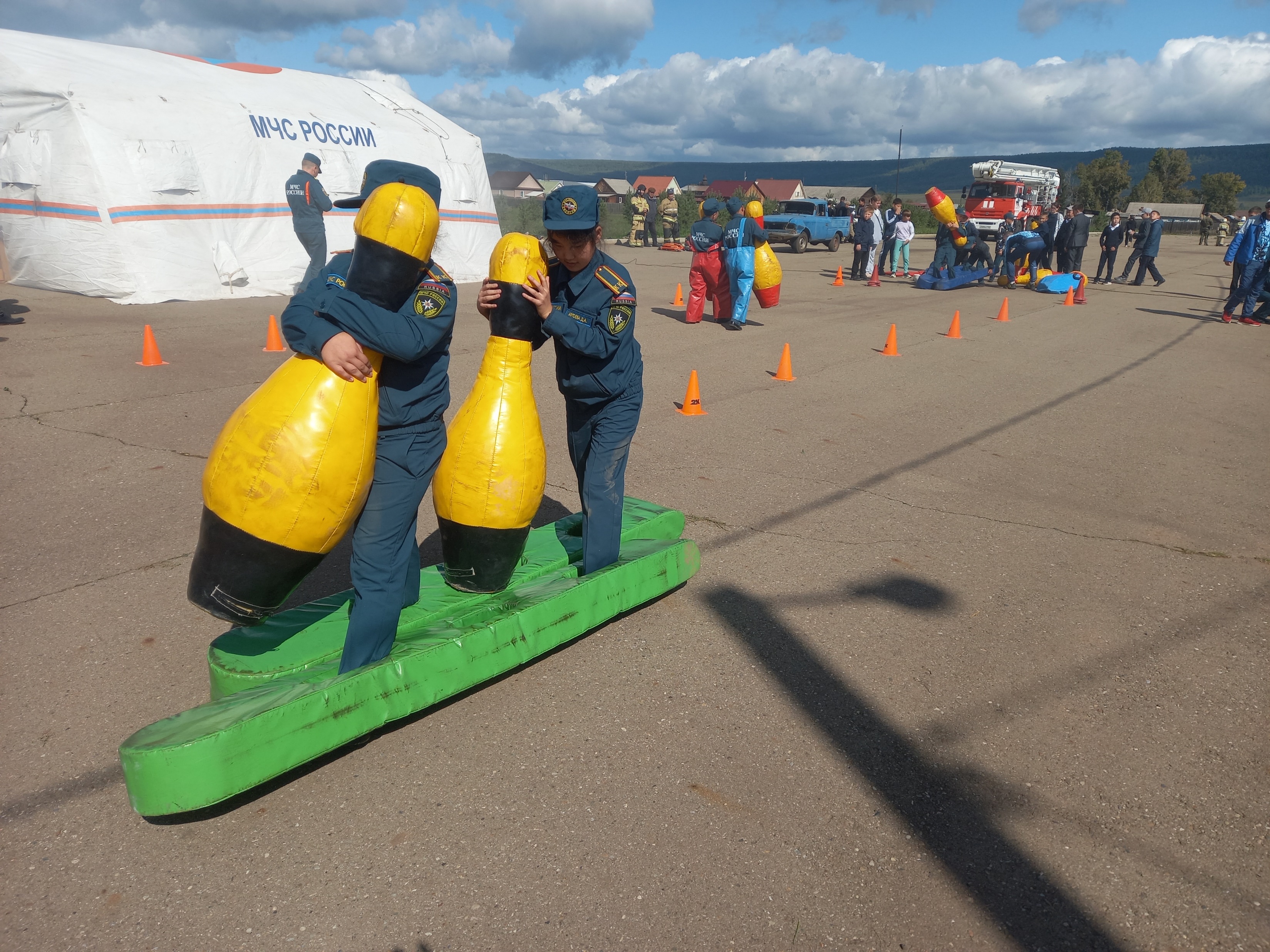 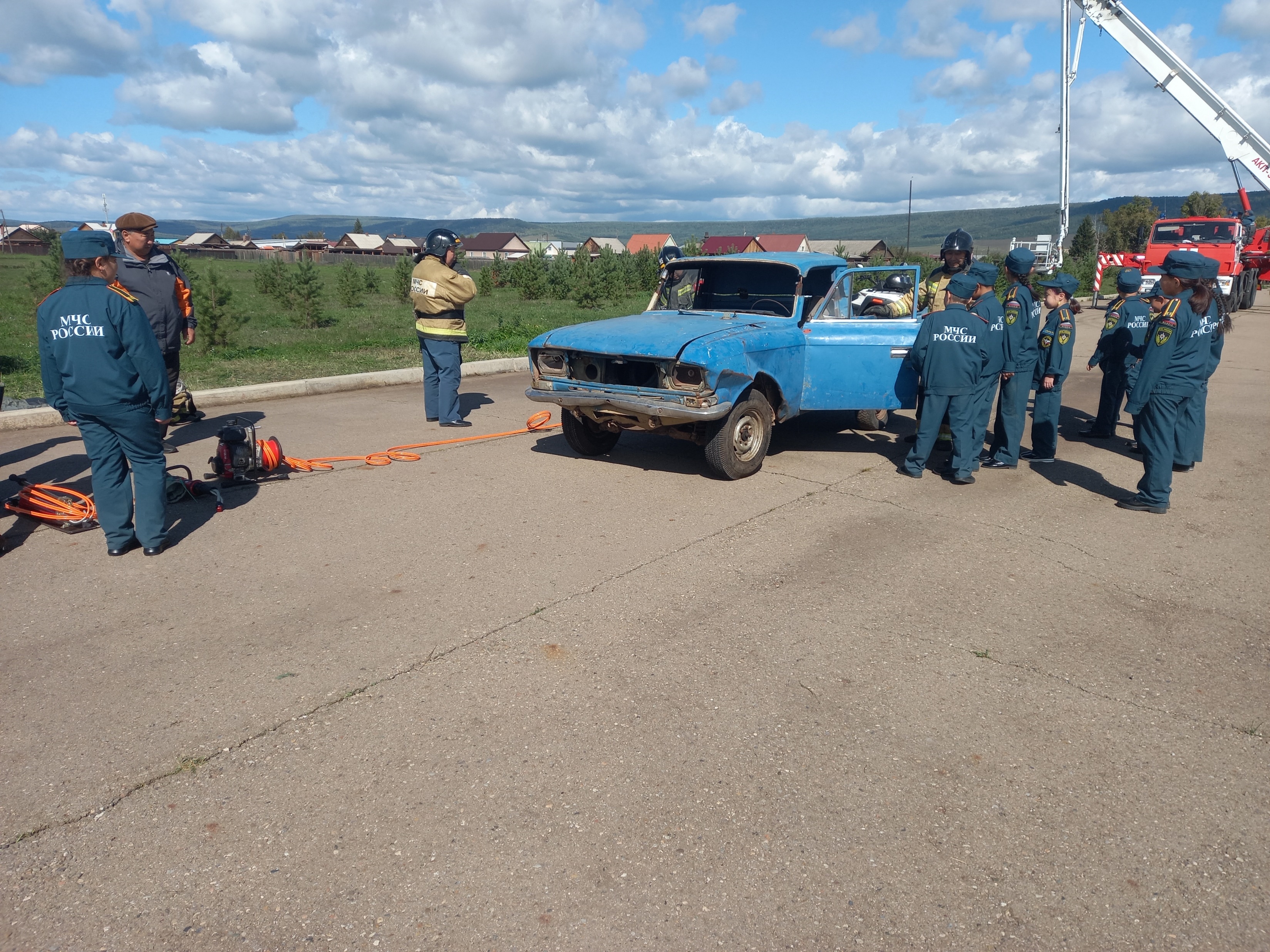 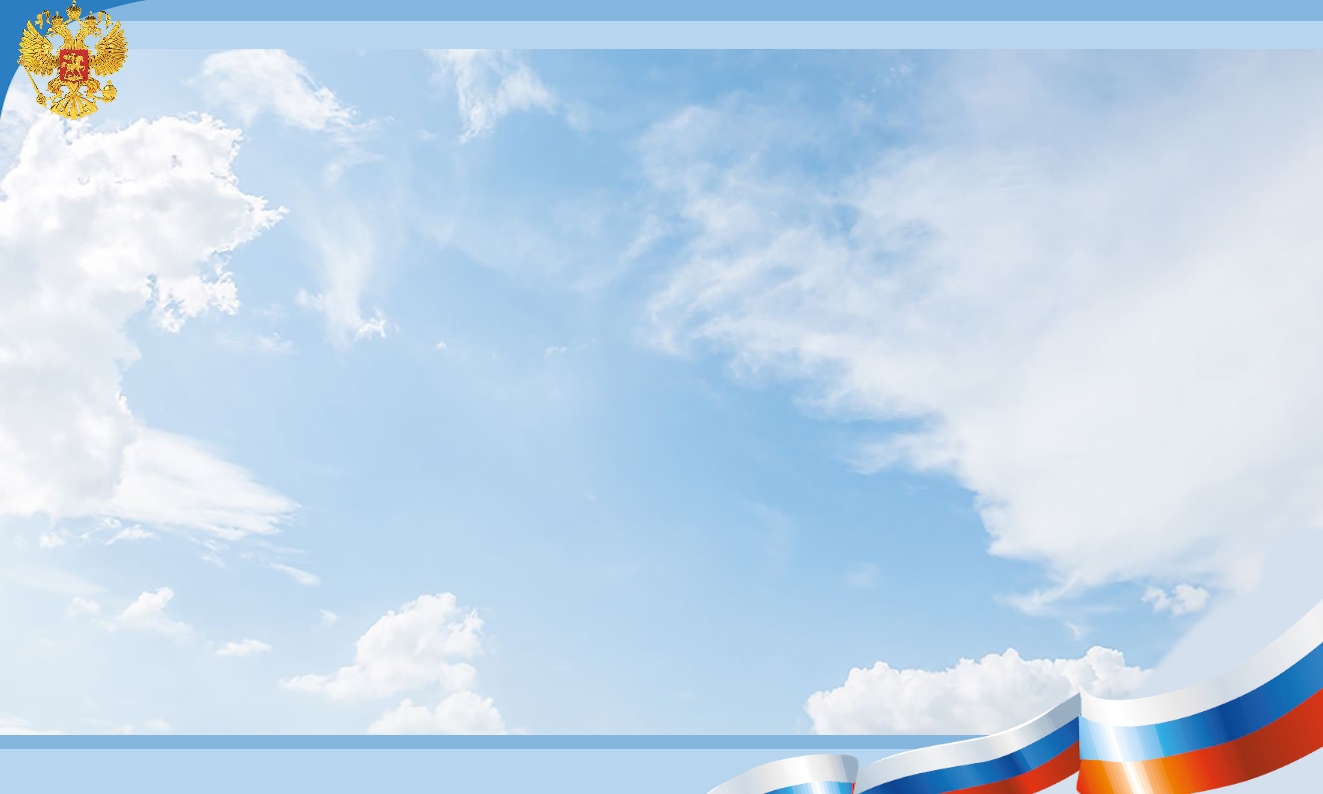 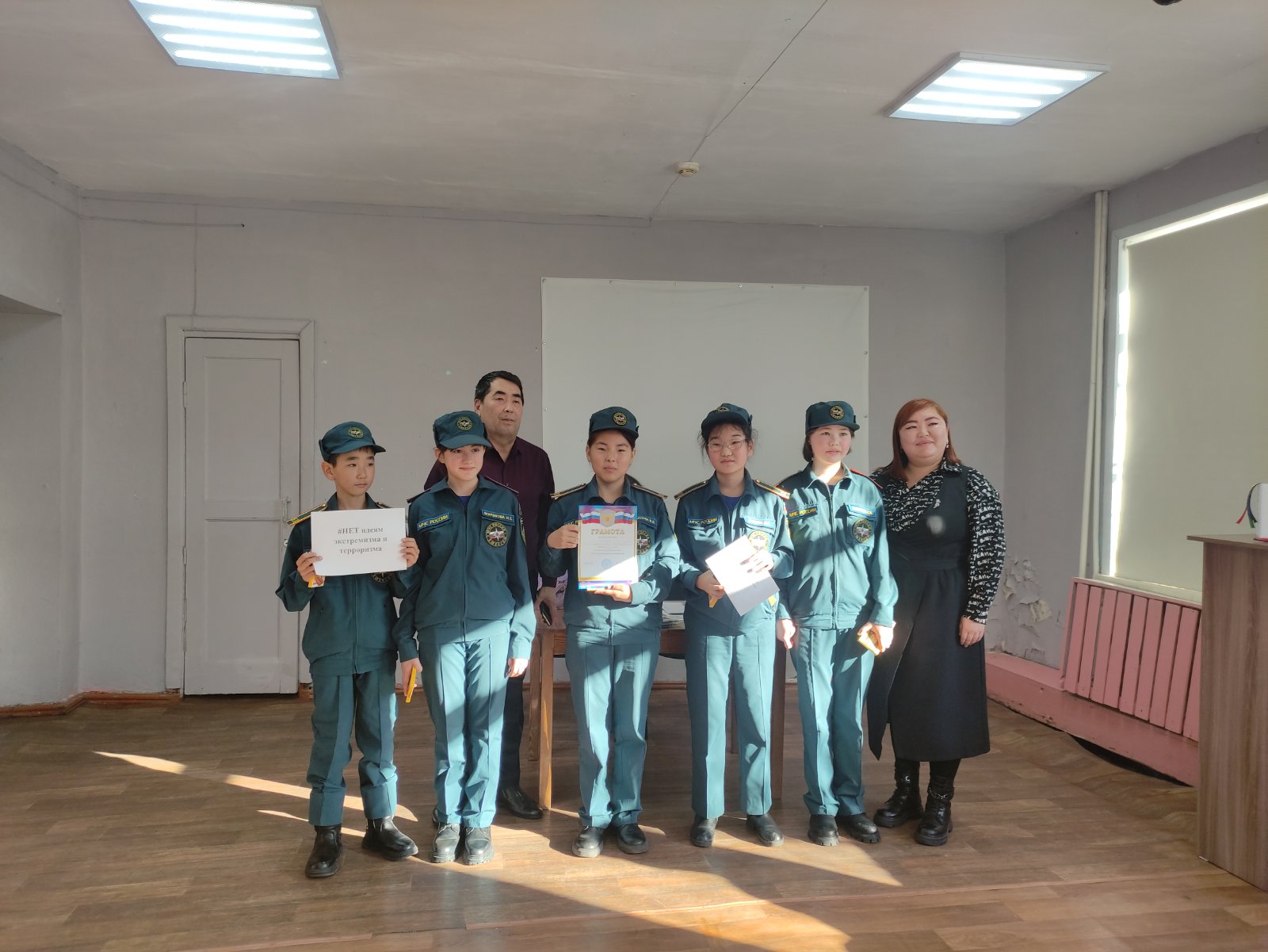 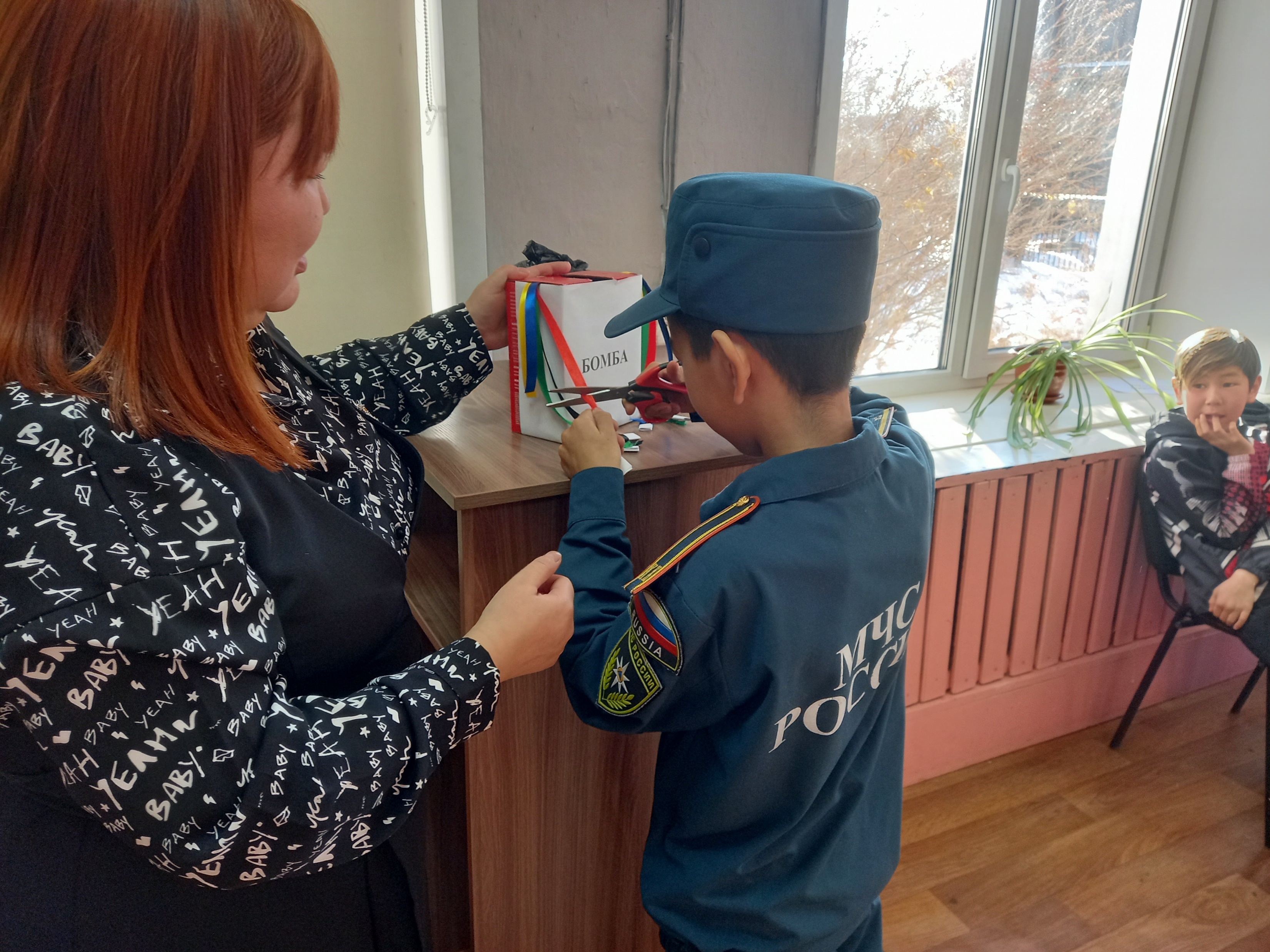 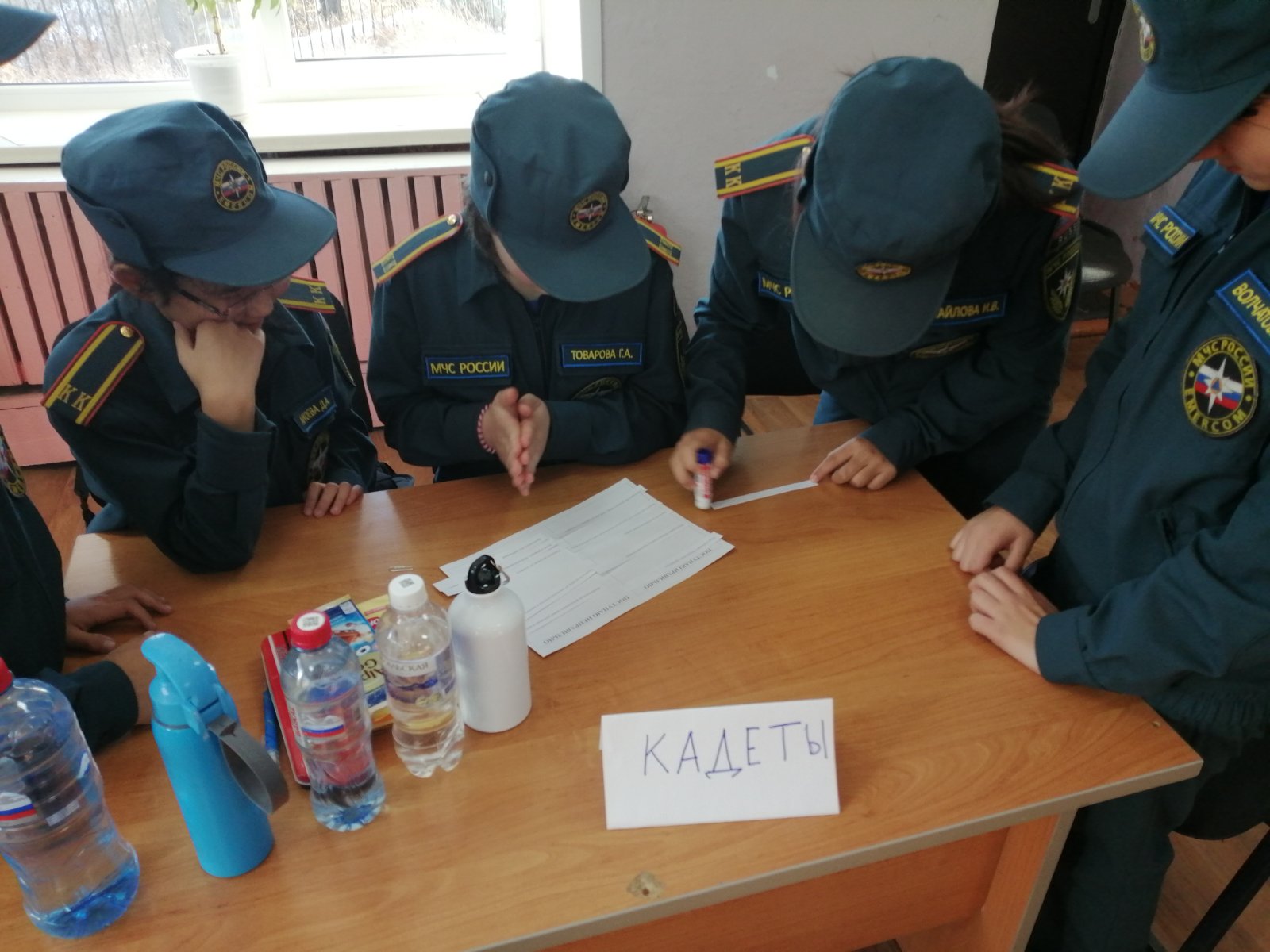 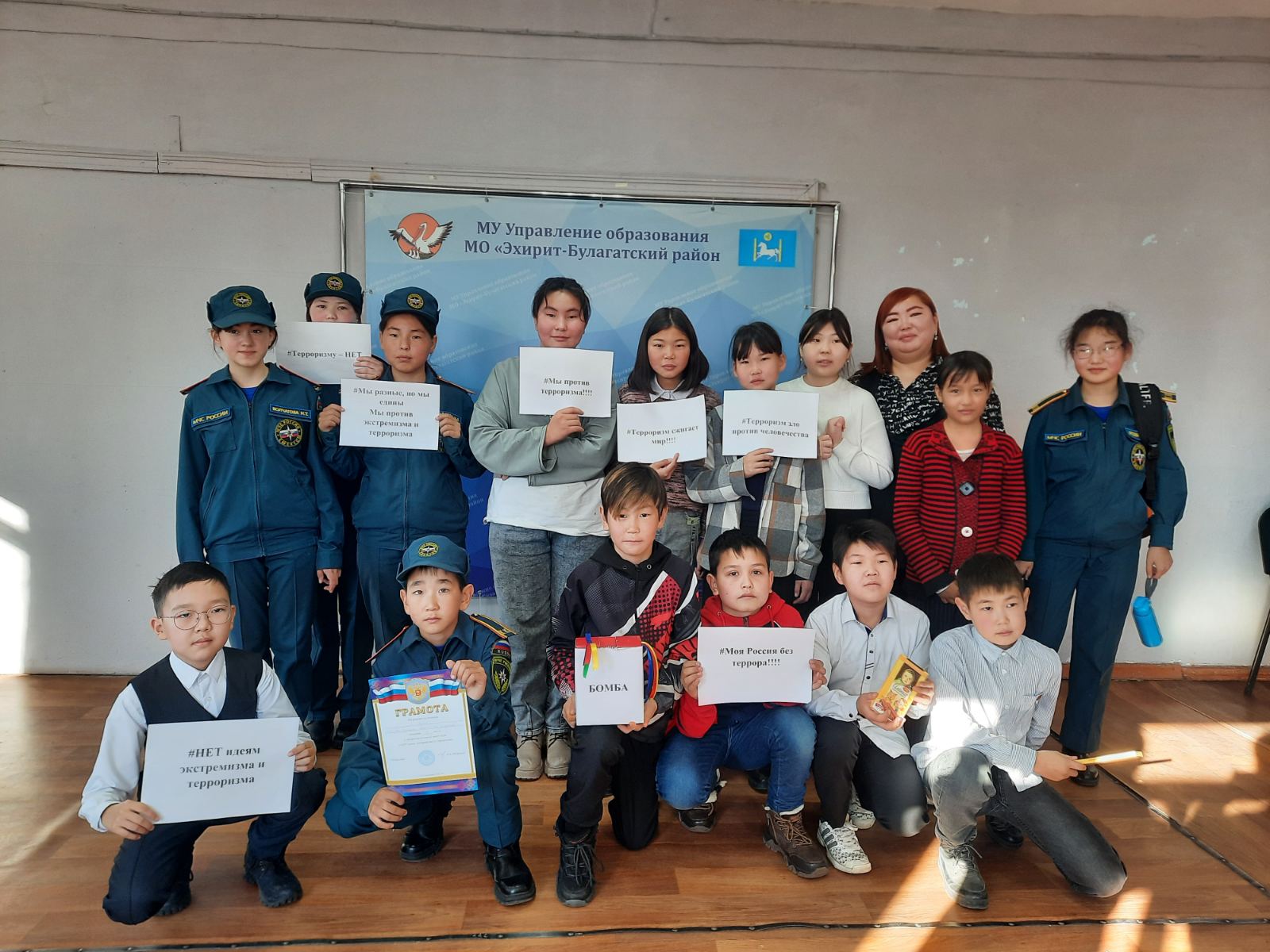 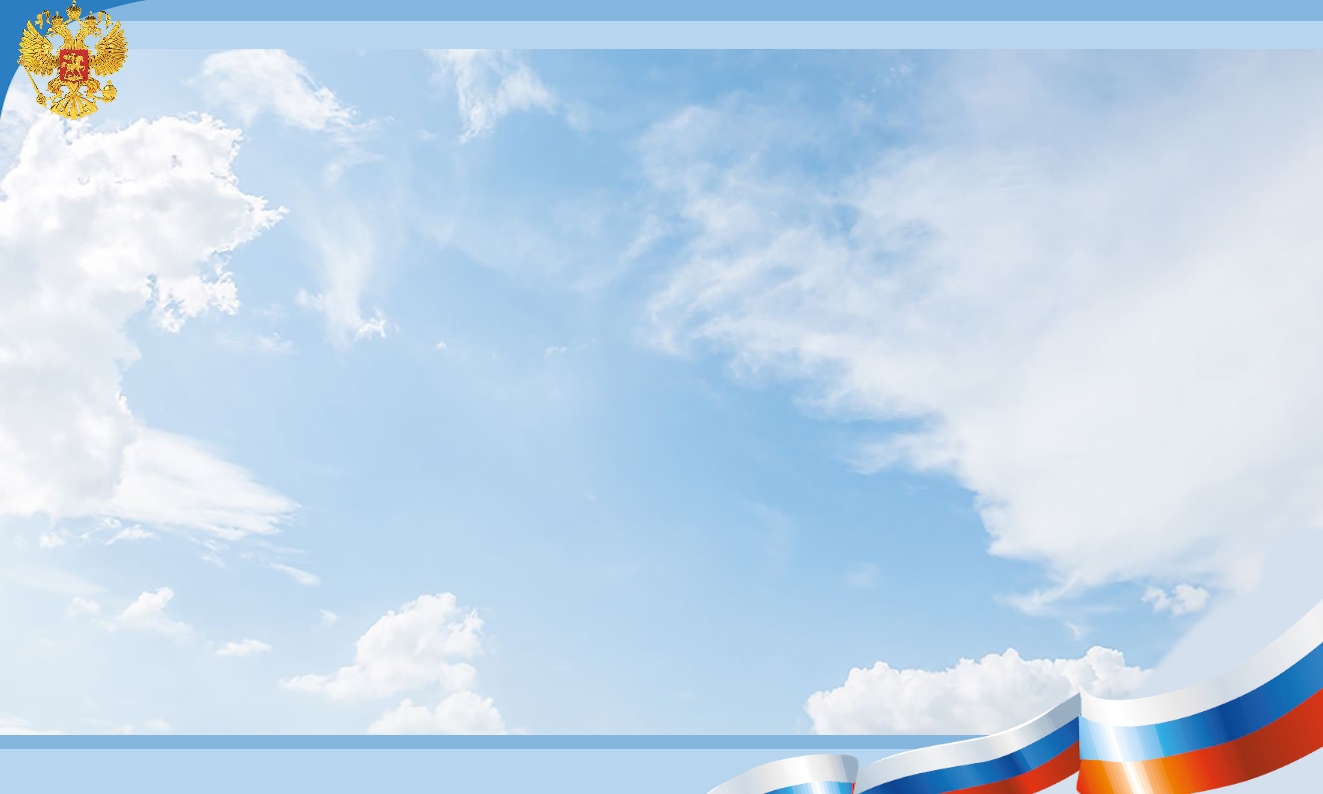 Воспитание гражданина – патриота стратегическая цель школы была, есть и будет. 
Воспитать человека любящим свою землю, свой народ, быть готовым к защите своей Родины – очень непростая задача. 
Но она, безусловно, осуществима, если мы, педагоги, будем выполнять ее с любовью и добротой, не забывая мудрых слов:

 “Ученик – это не сосуд, который нужно наполнить знаниями, а факел, который нужно зажечь!”
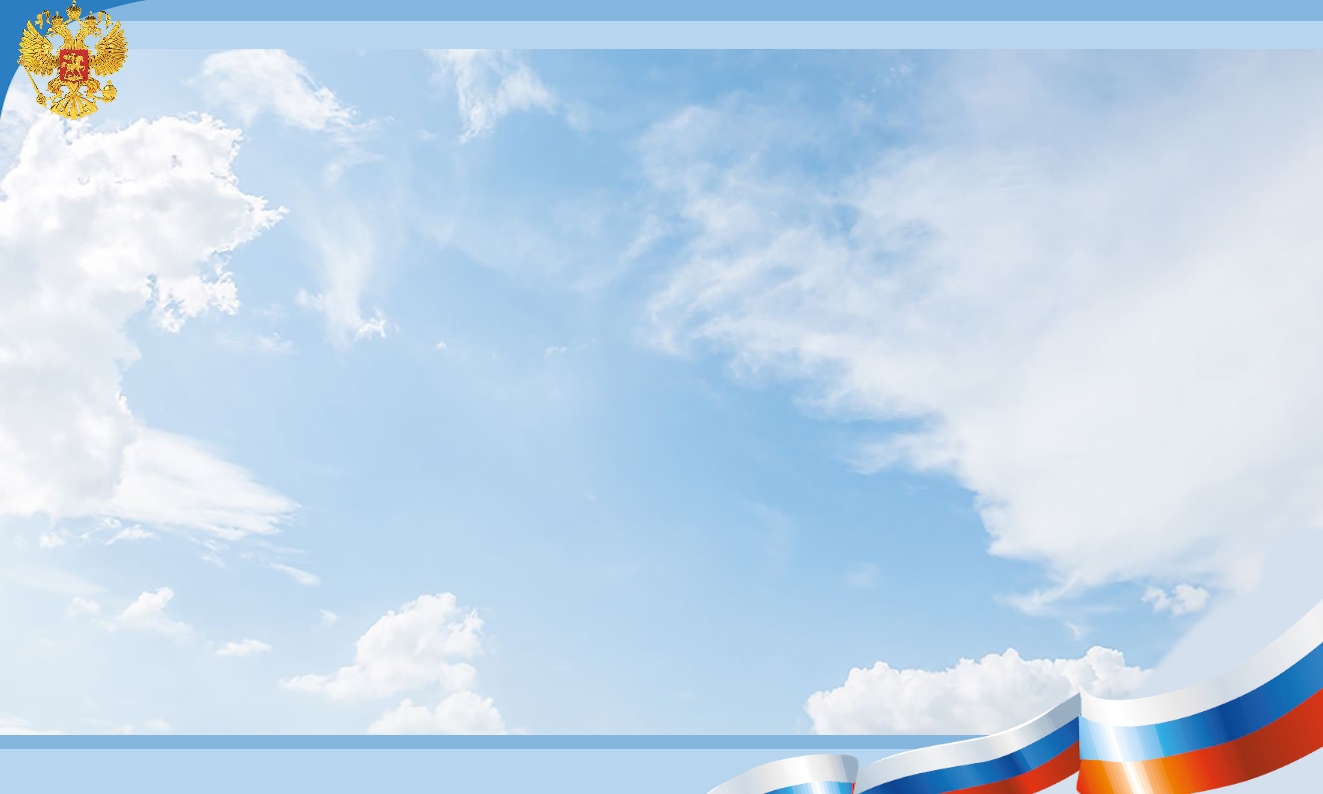 «России не станет тогда, когда не станет последнего патриота» 
Николай Михайлович Карамзин
Патриотами люди не рождаются. 
Честь, настойчивость, чуткость не приходят сами по себе. Патриотами становятся